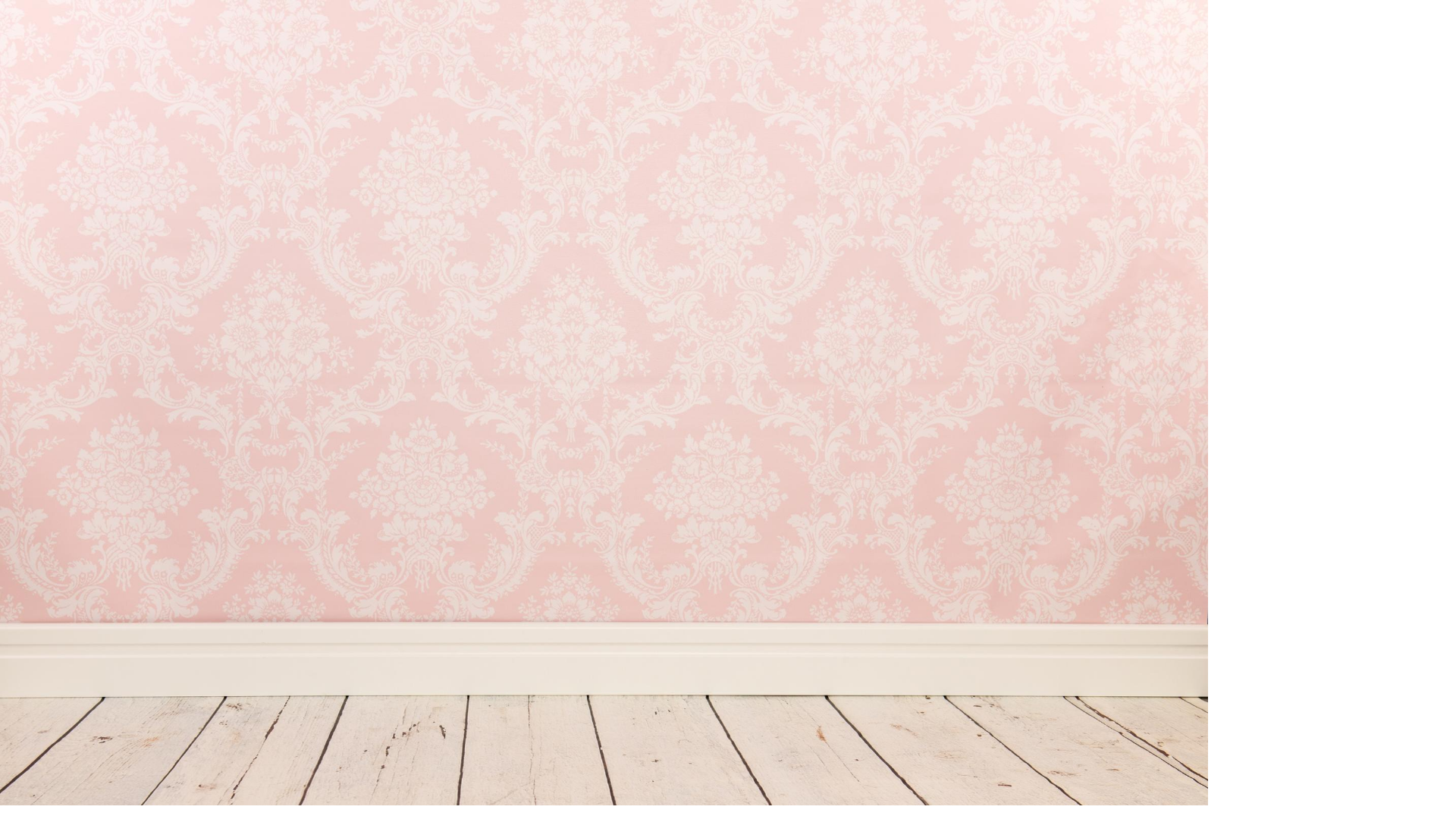 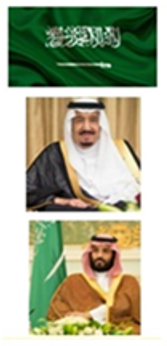 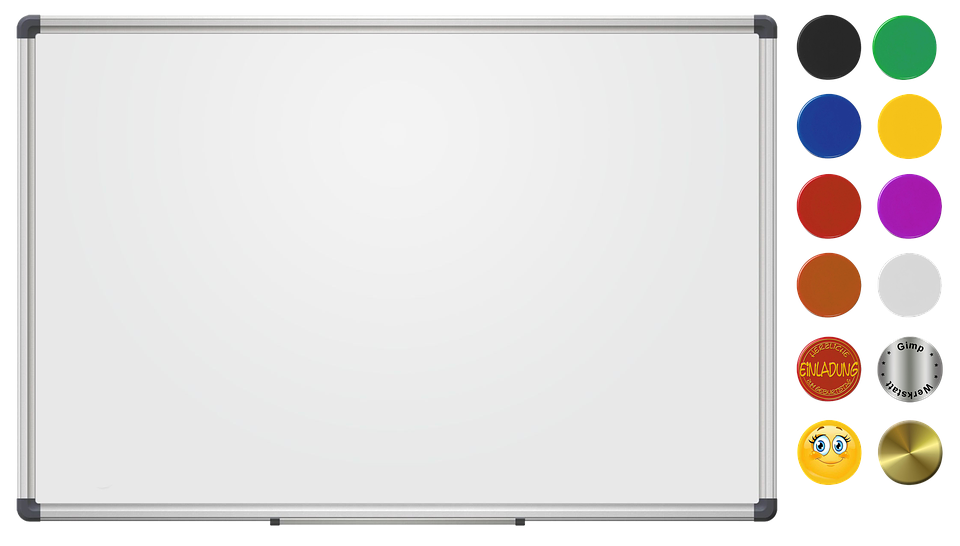 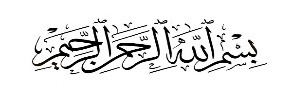 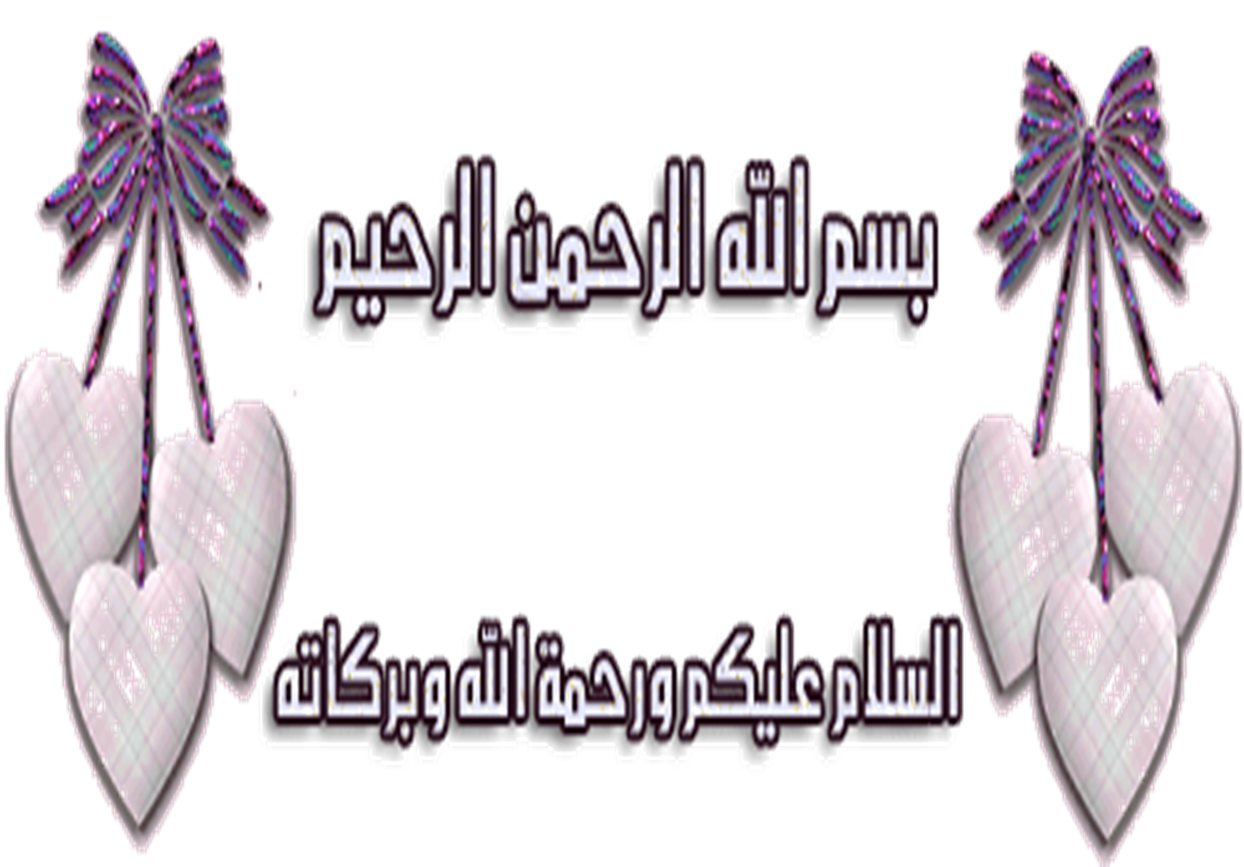 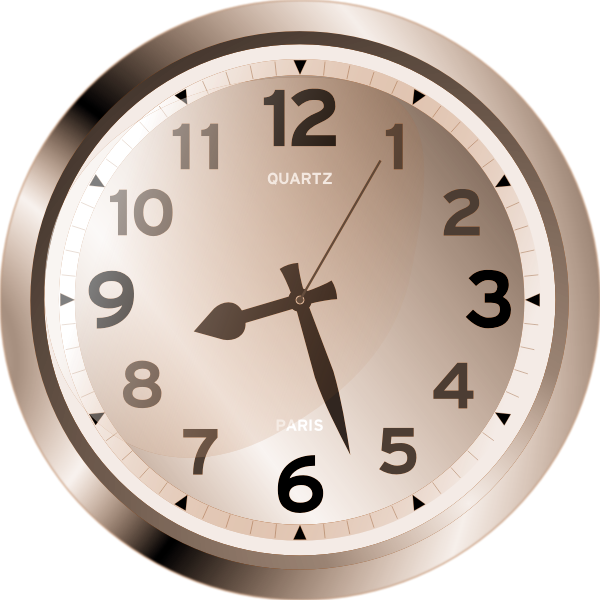 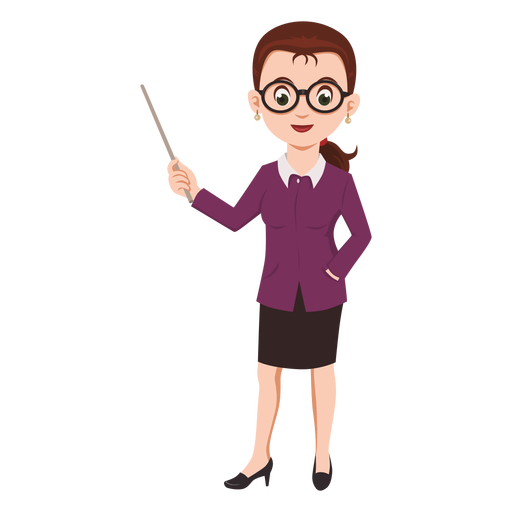 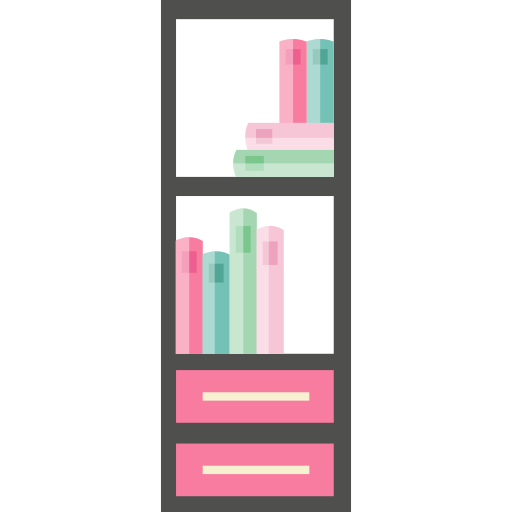 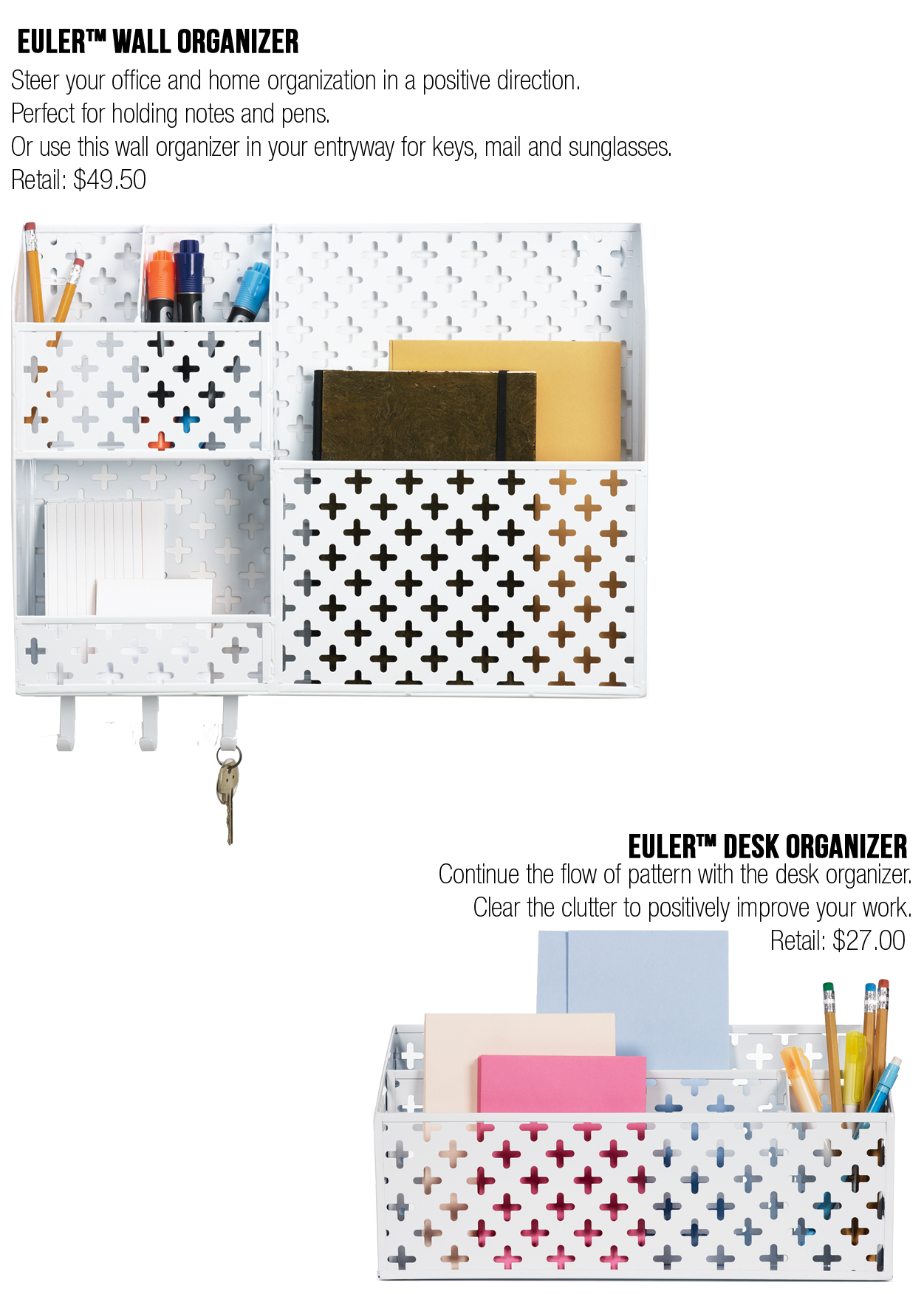 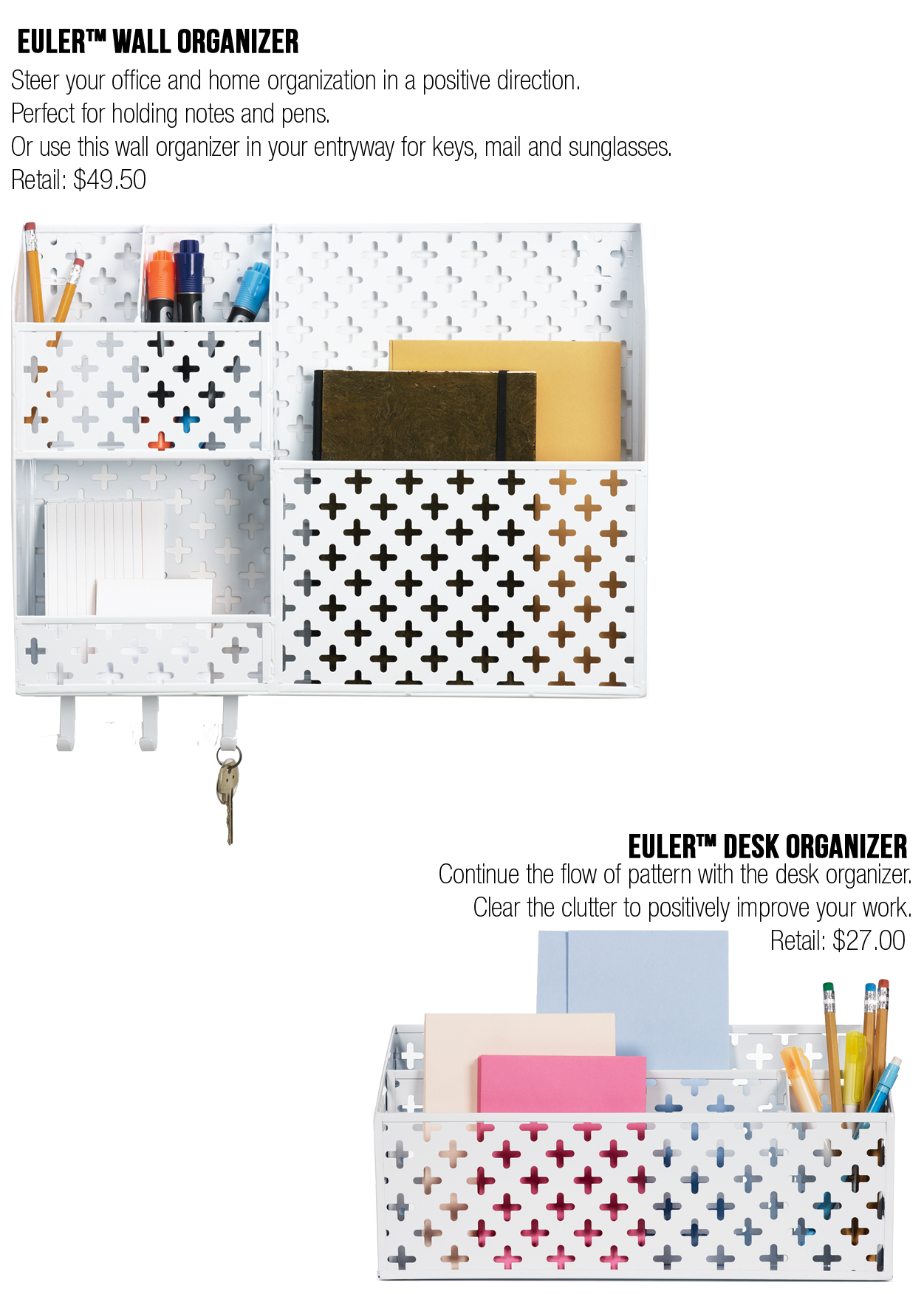 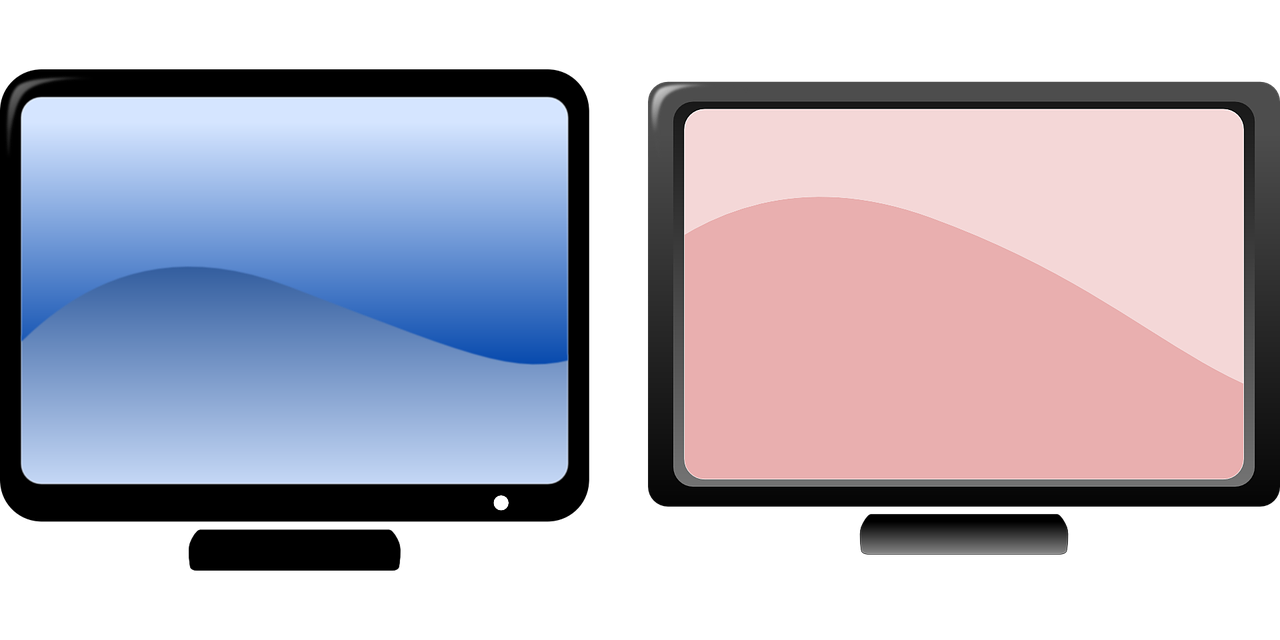 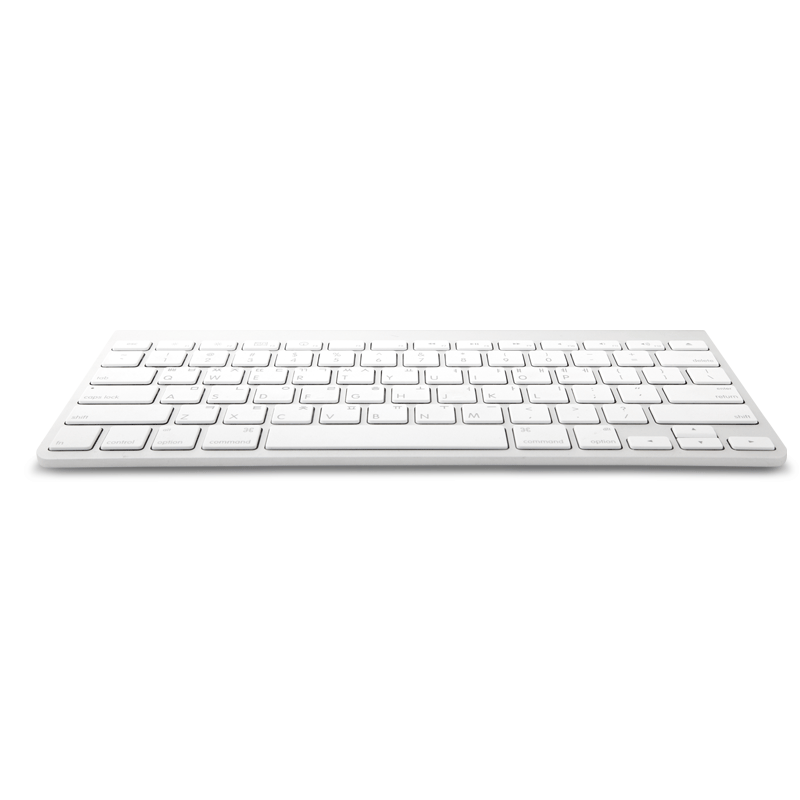 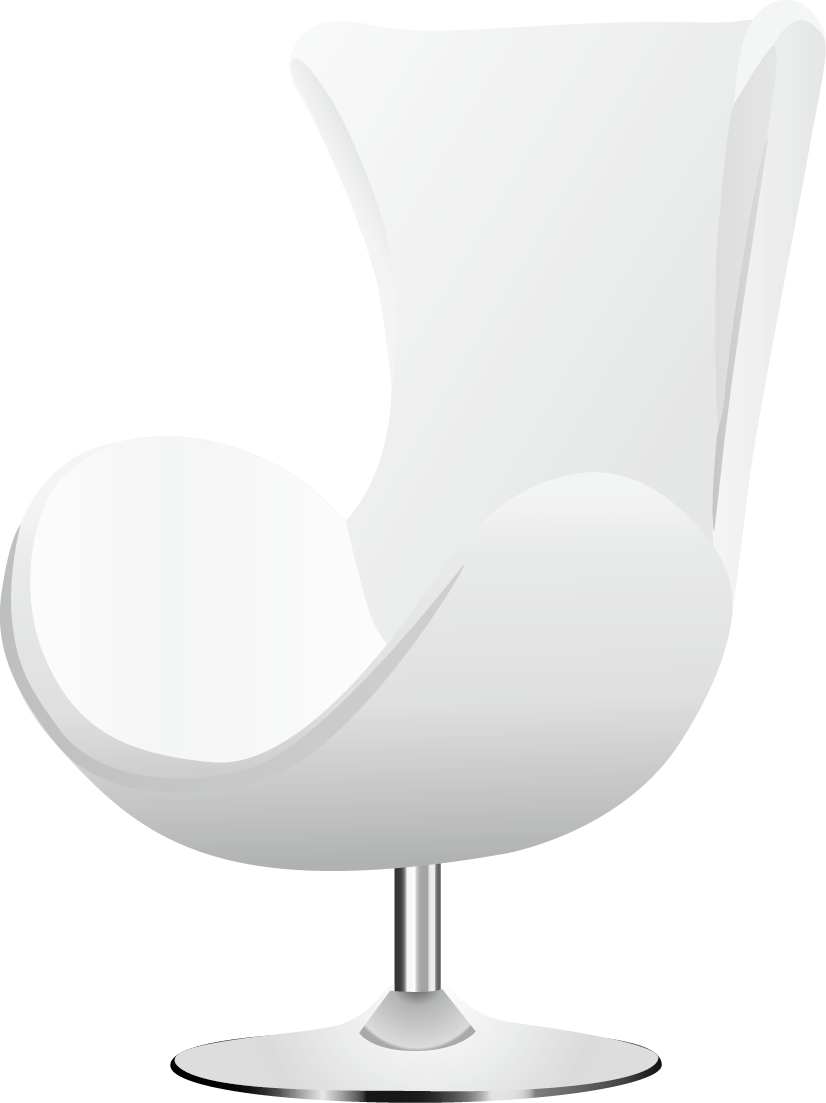 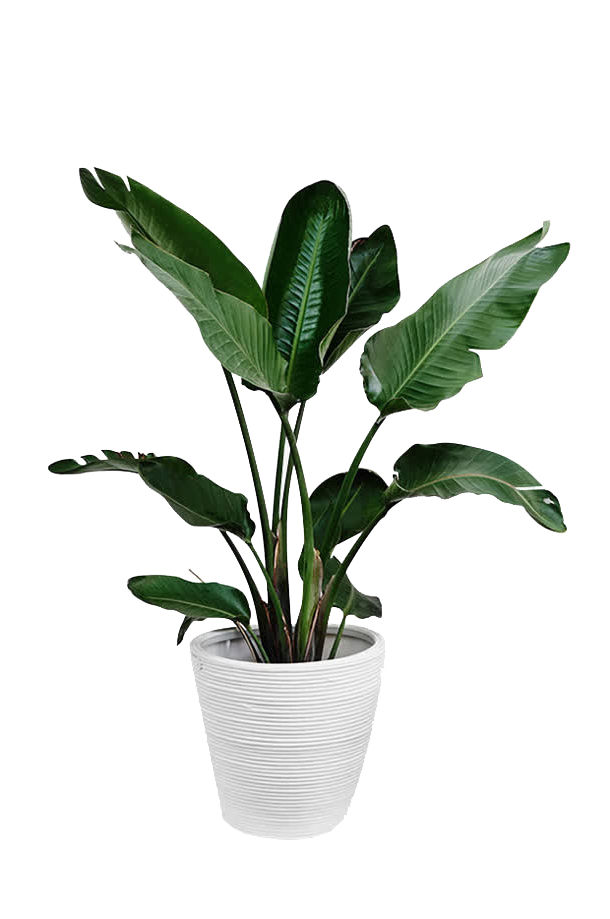 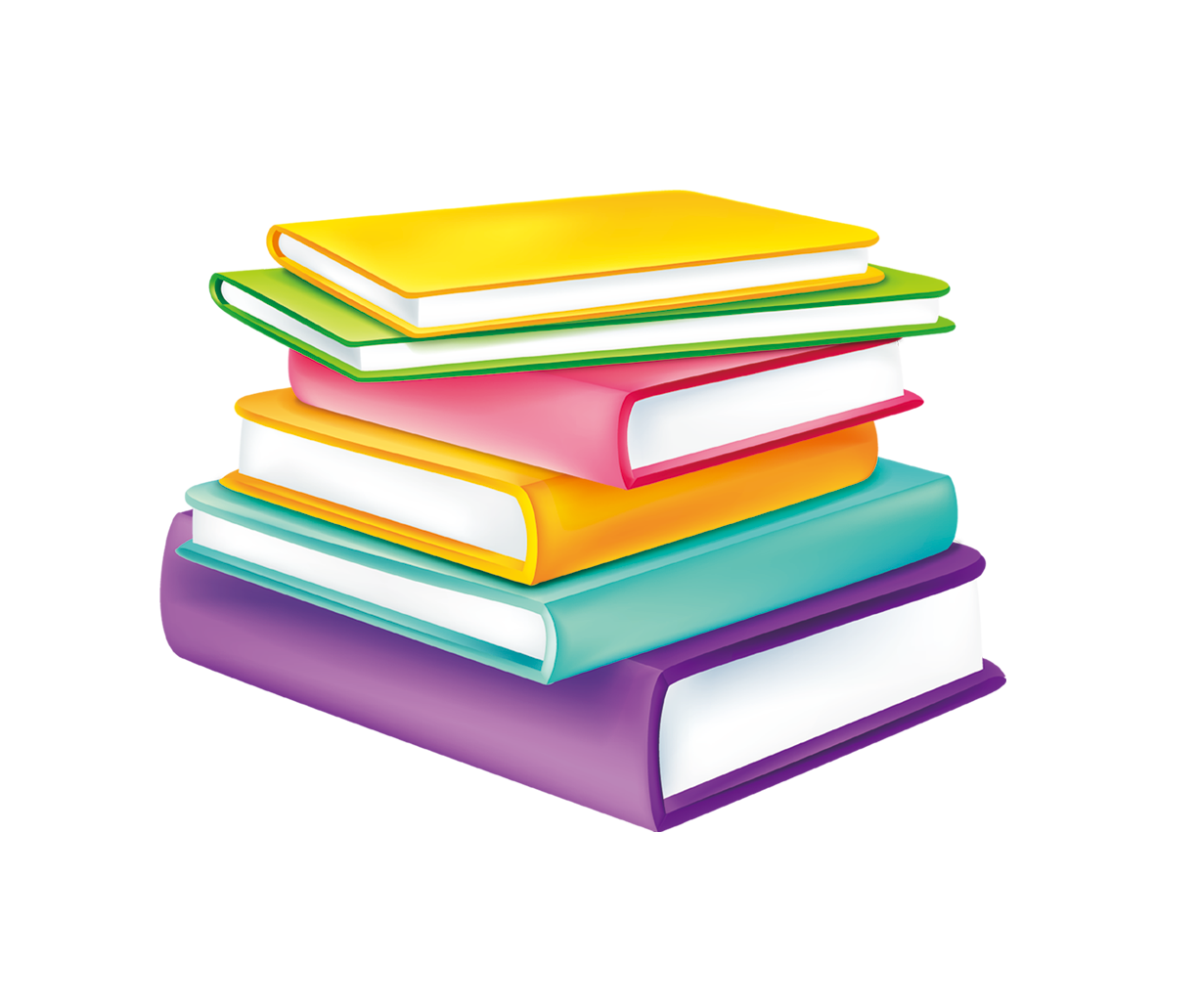 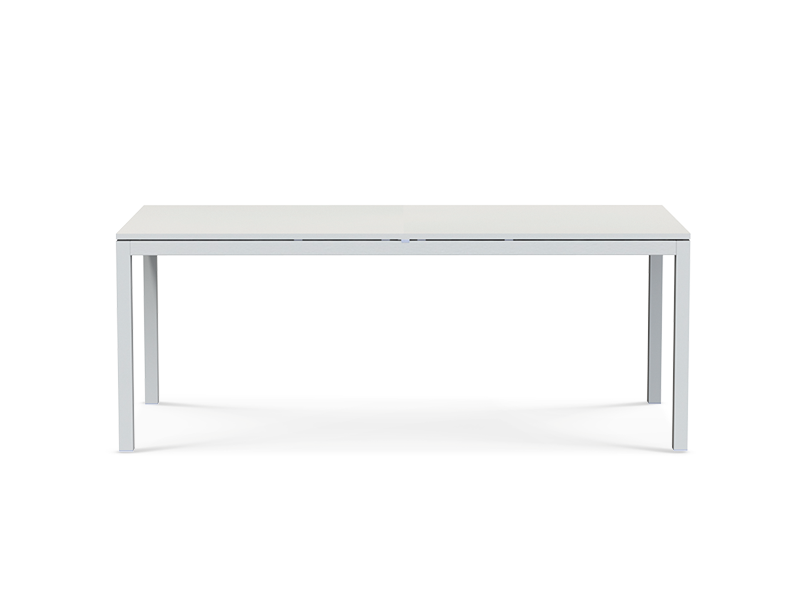 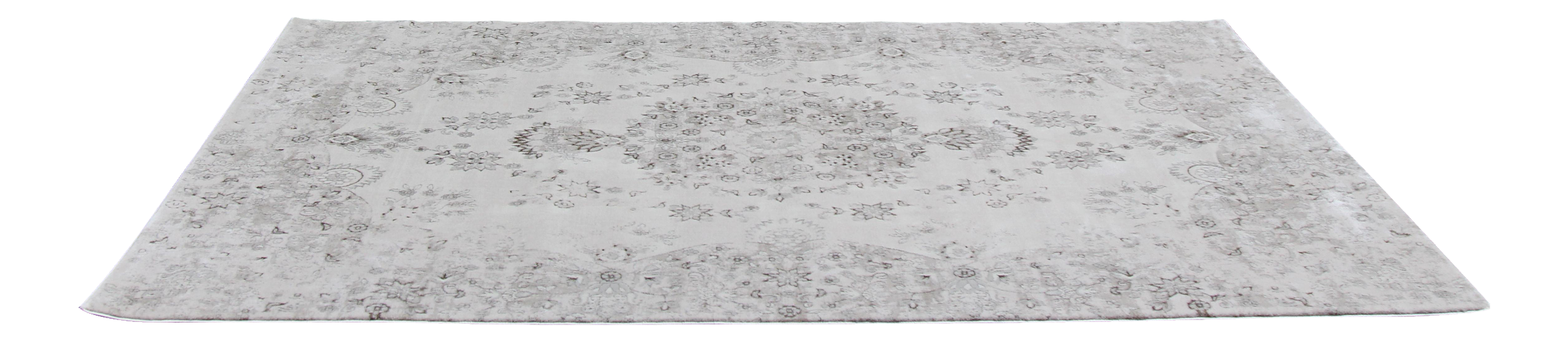 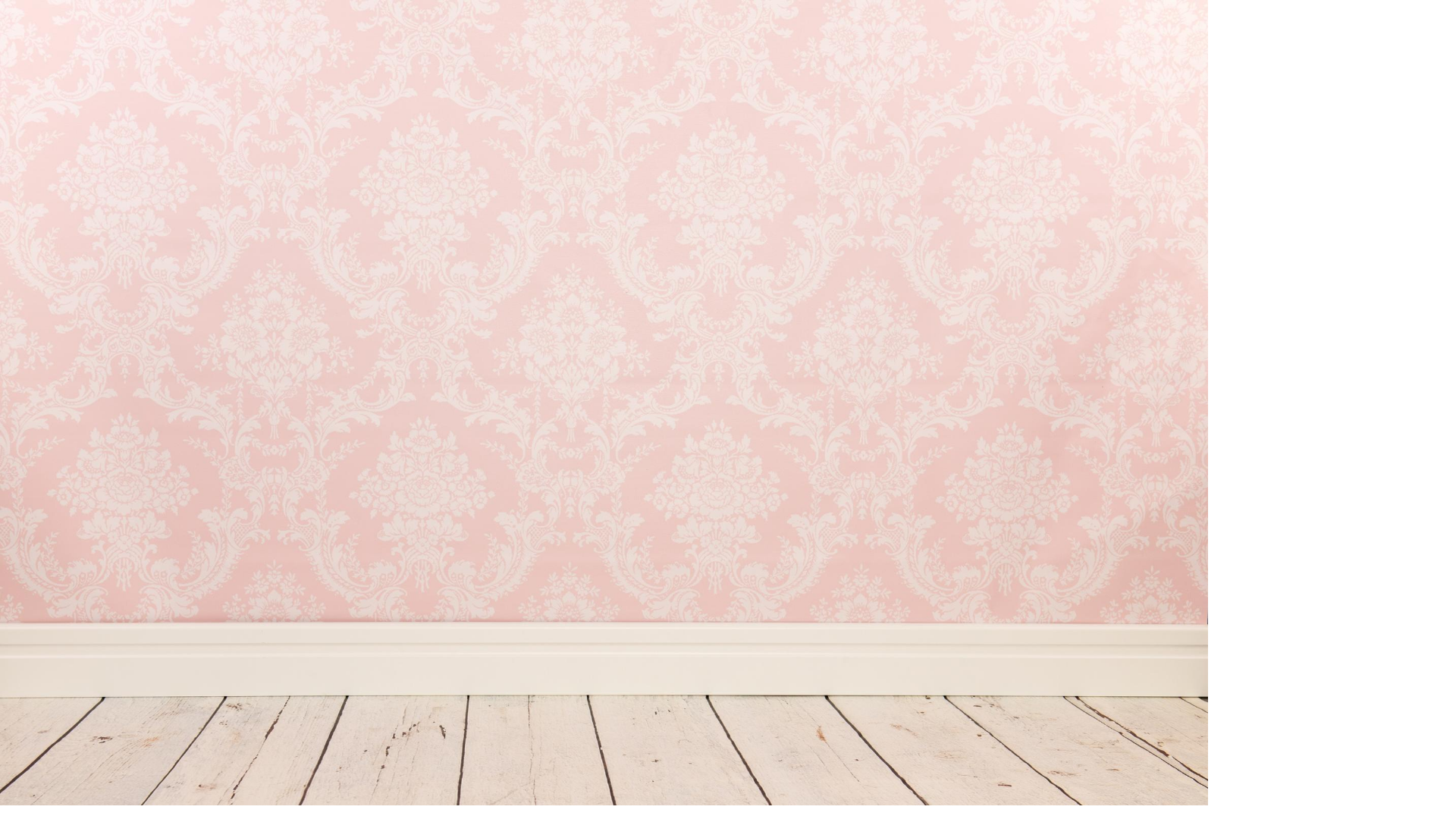 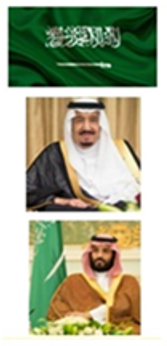 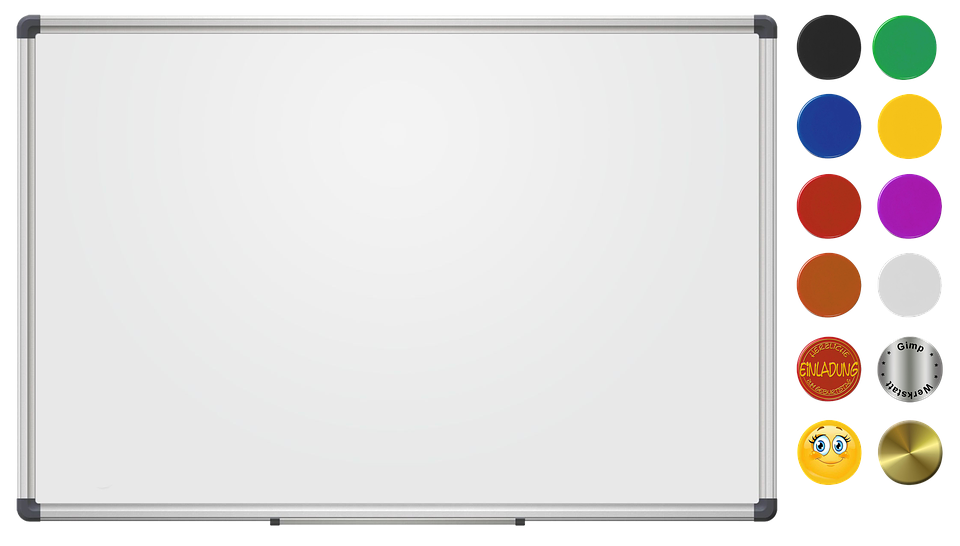 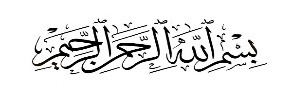 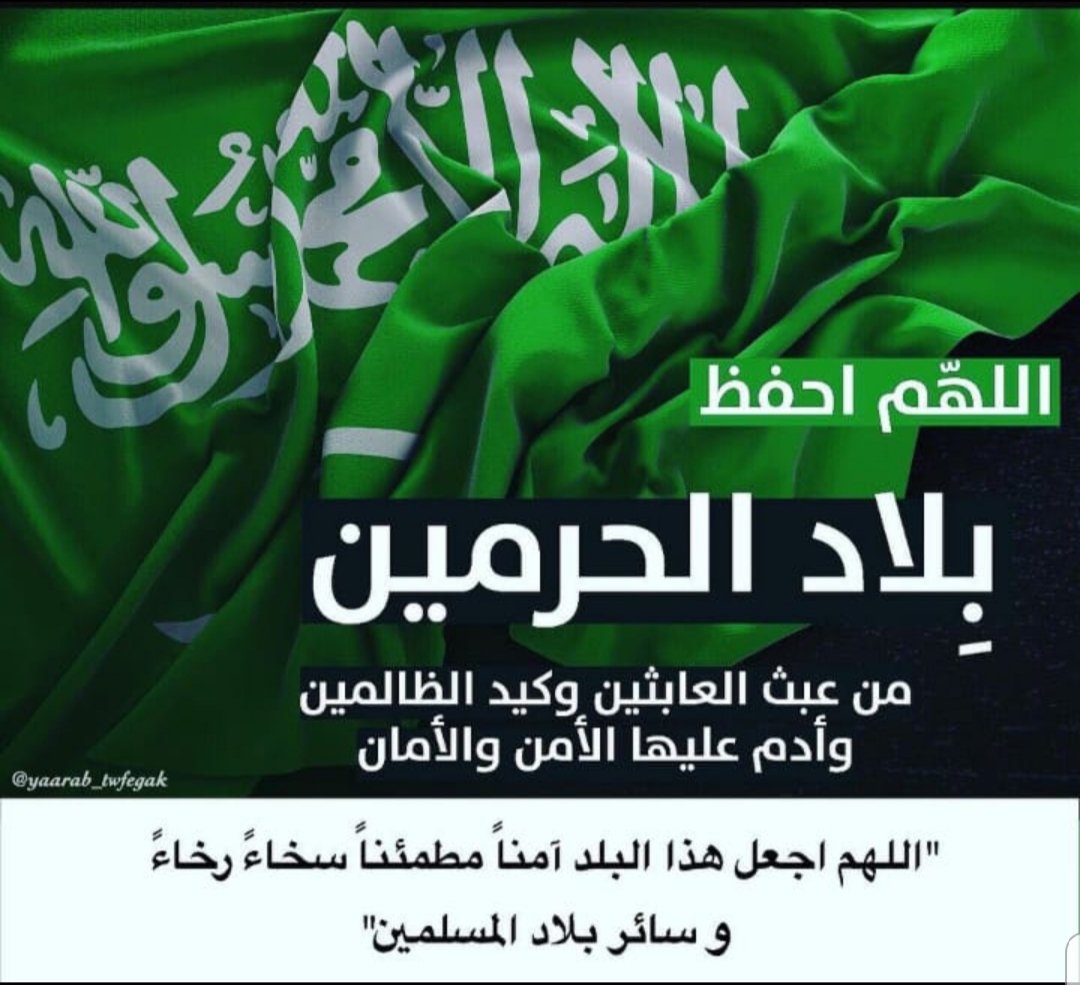 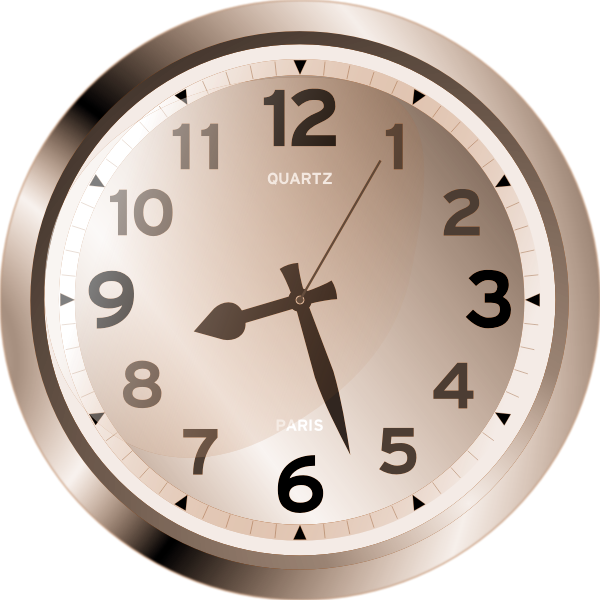 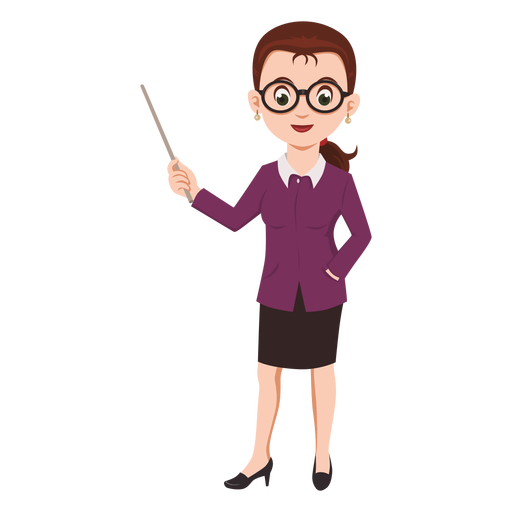 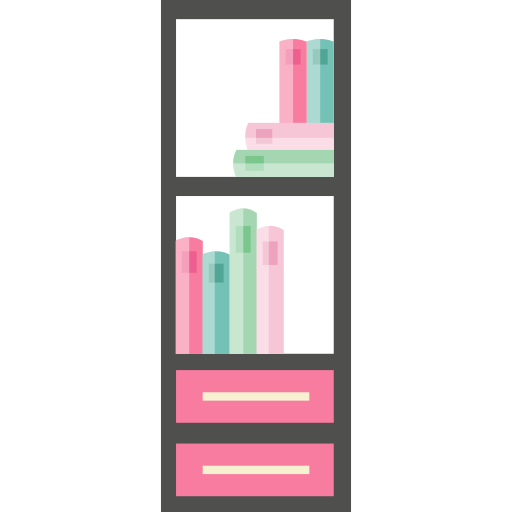 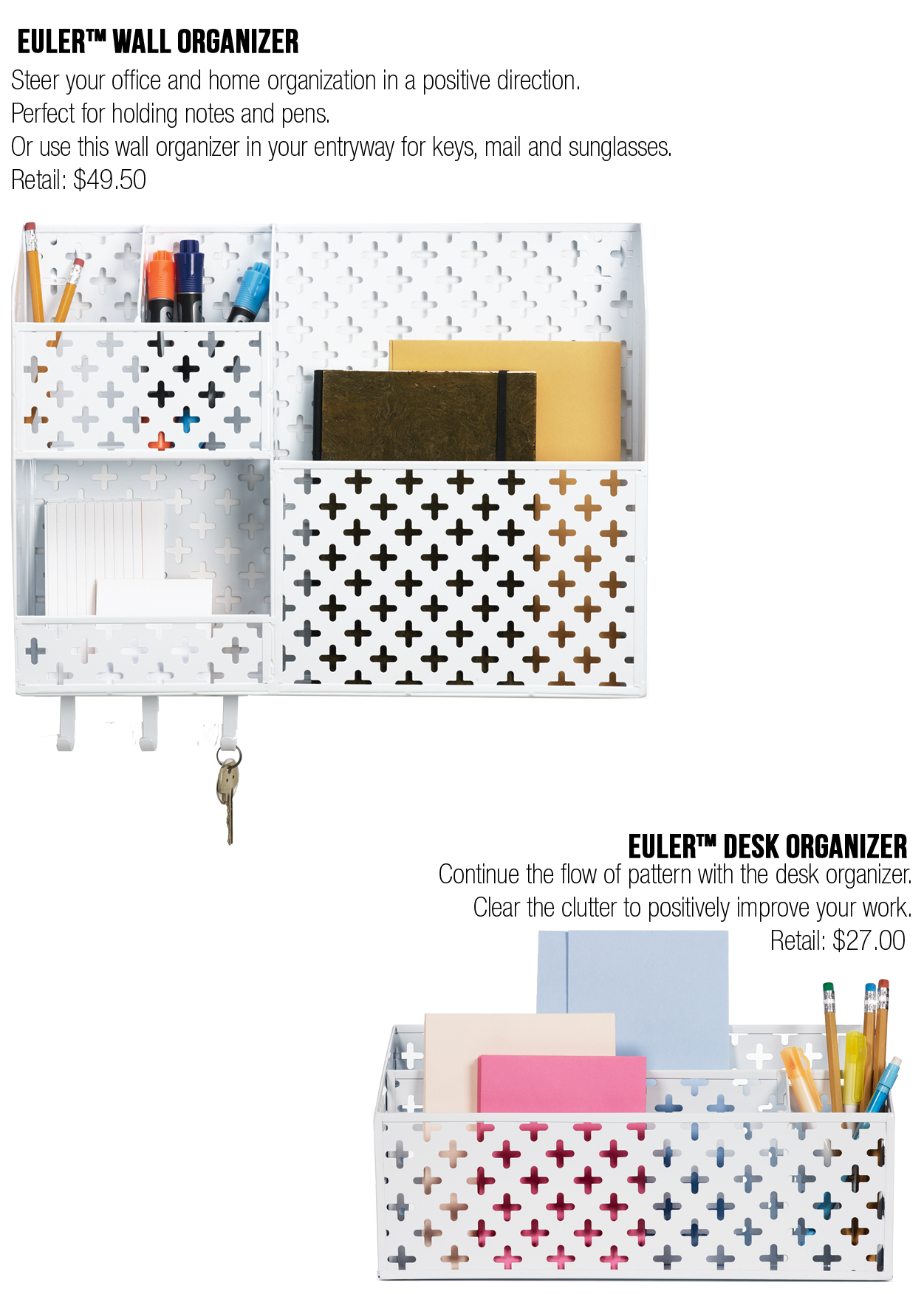 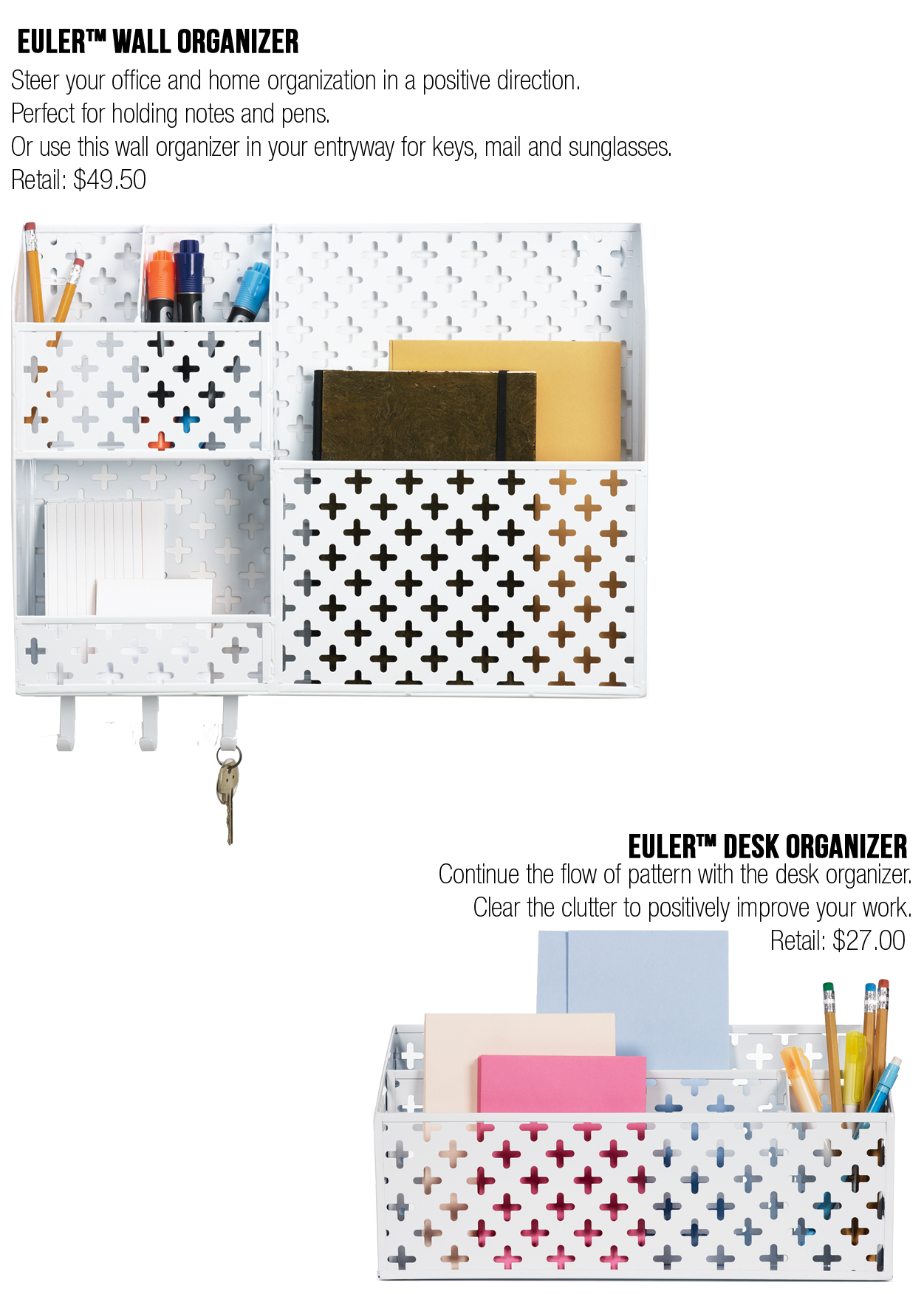 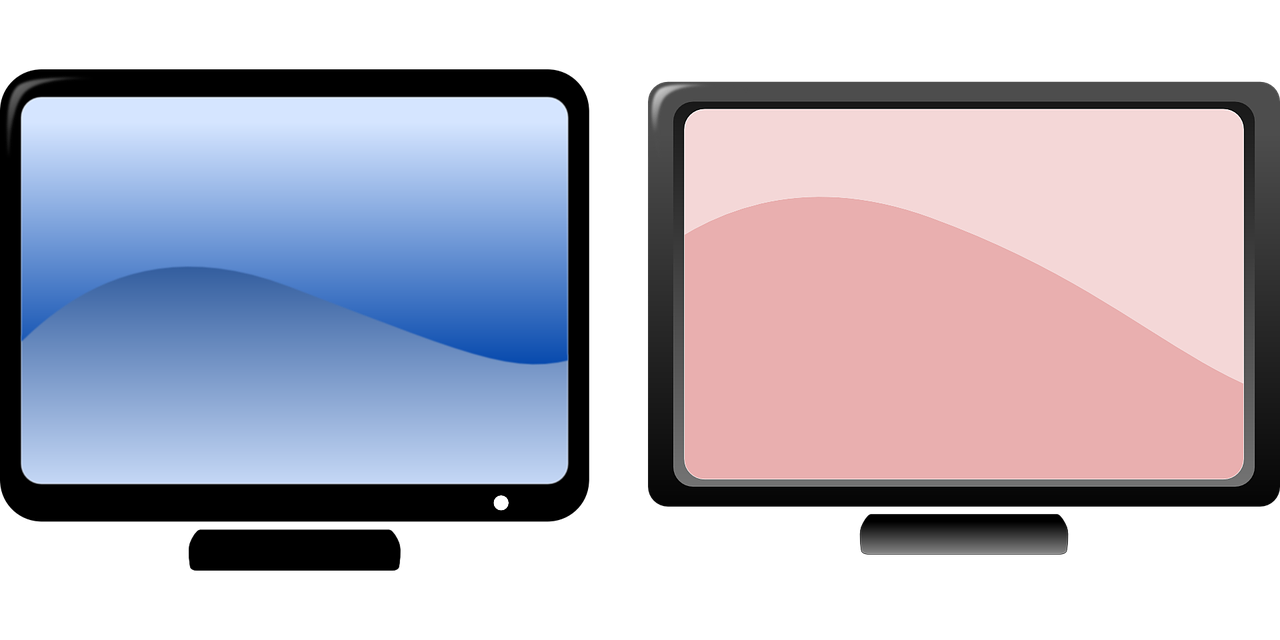 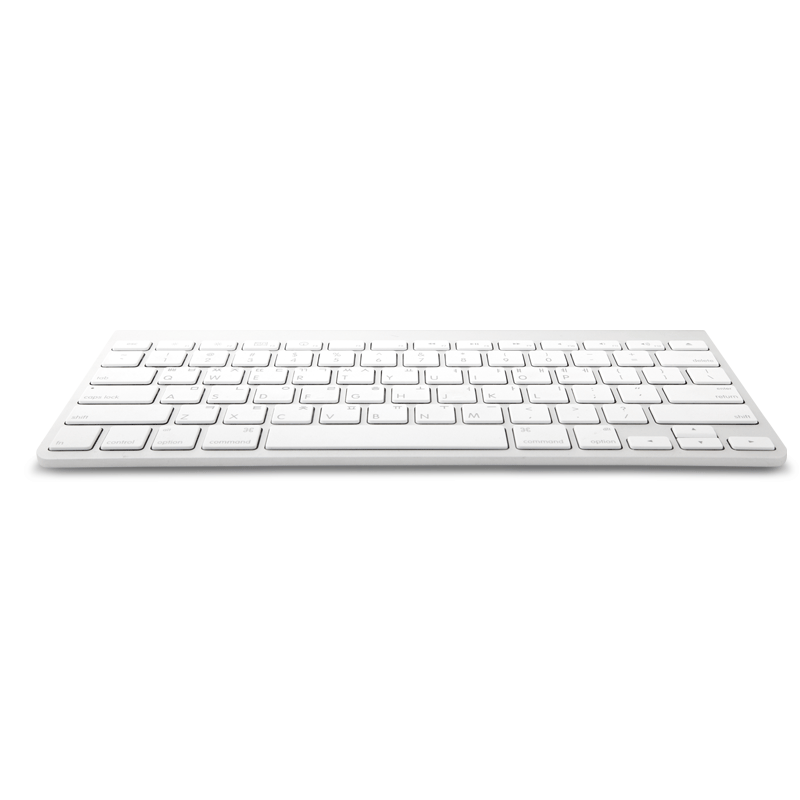 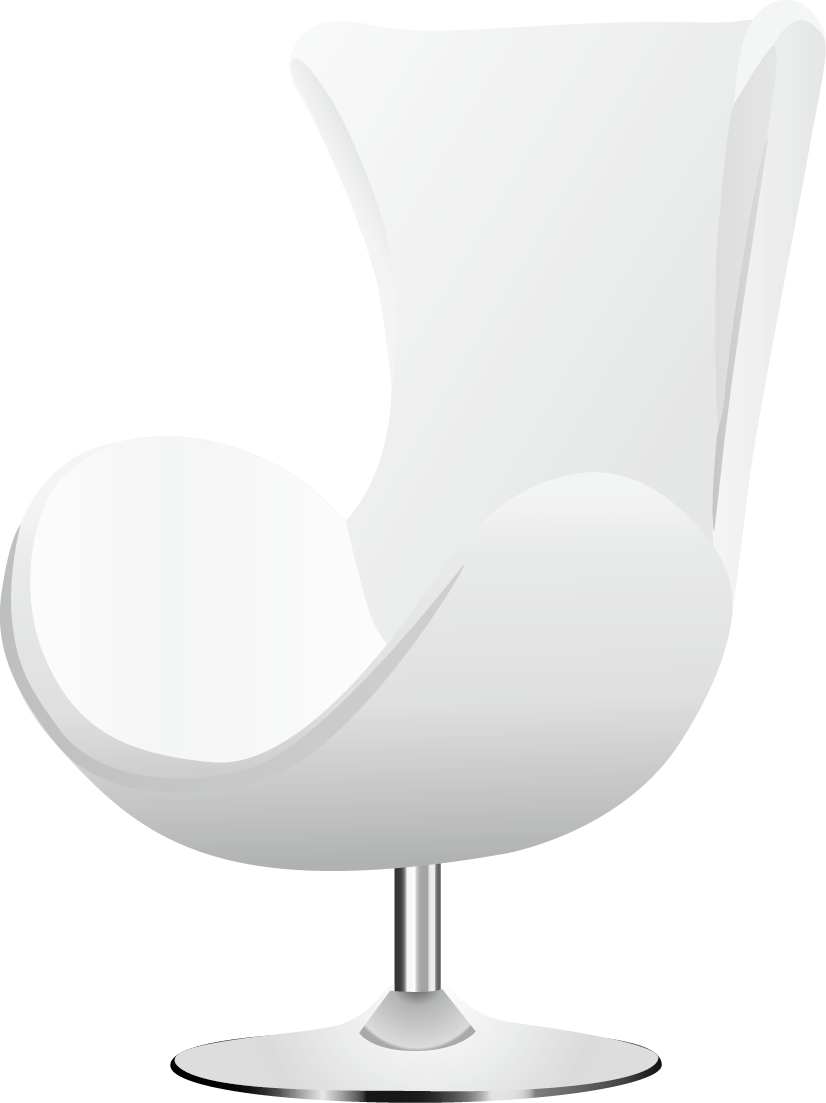 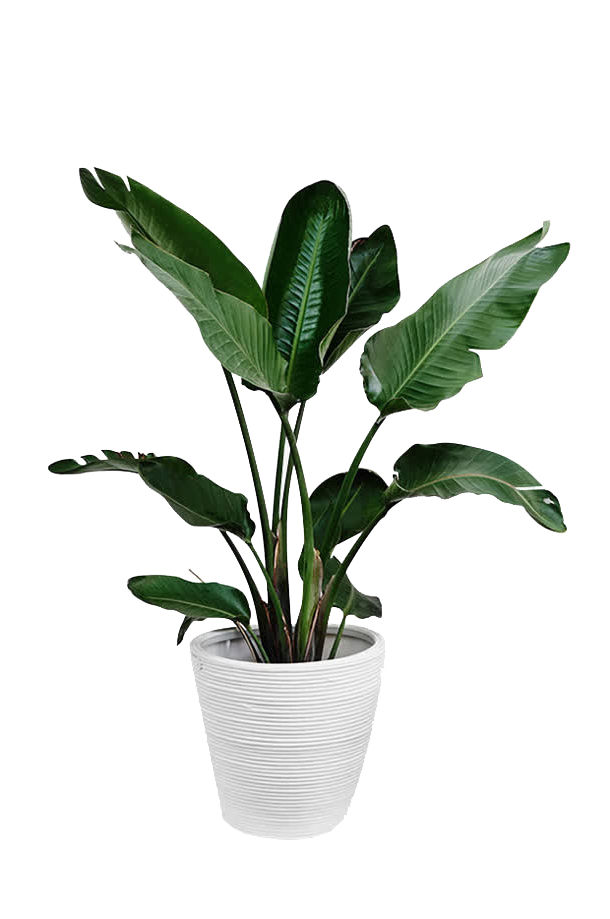 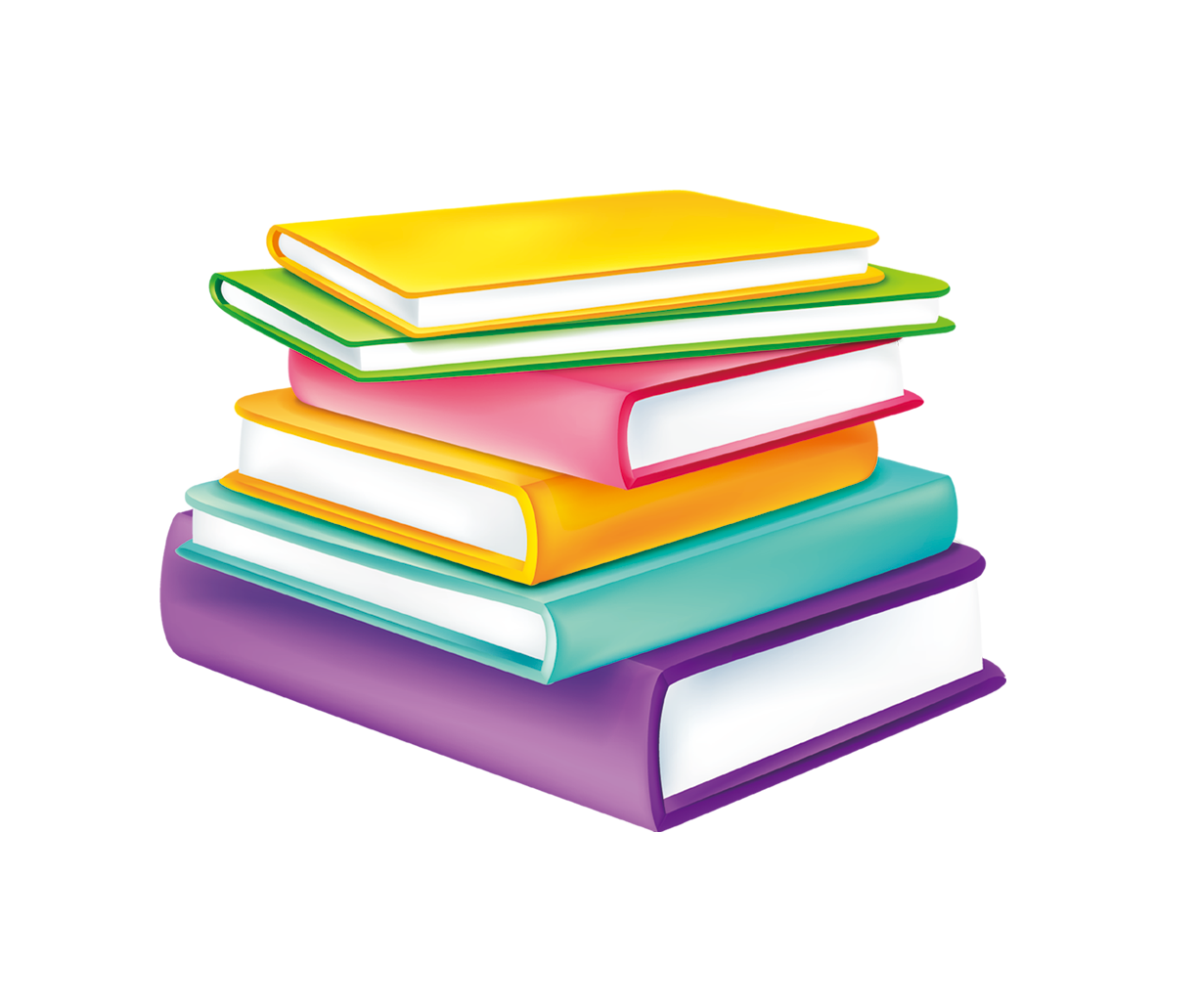 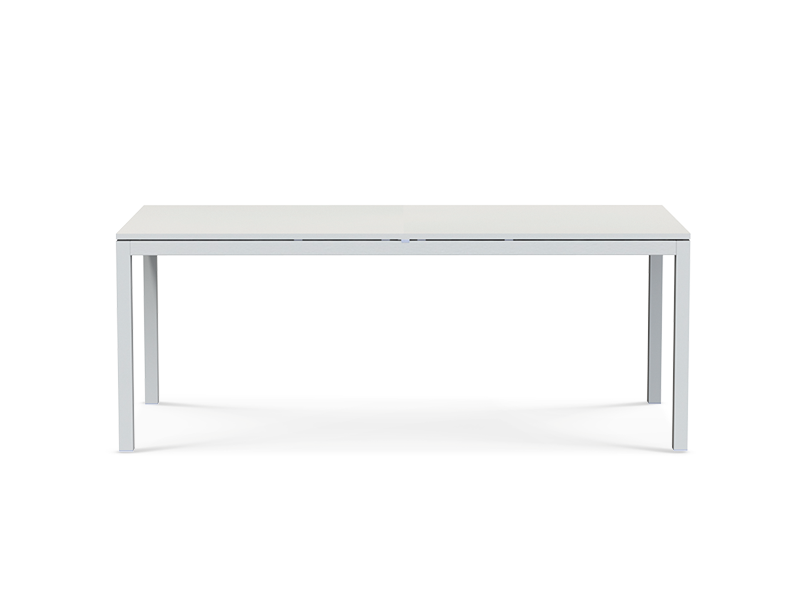 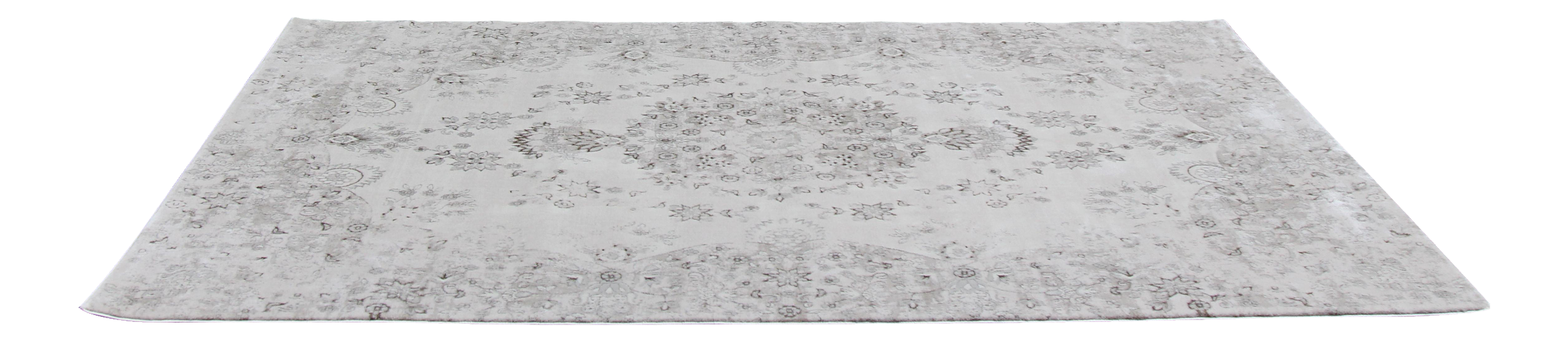 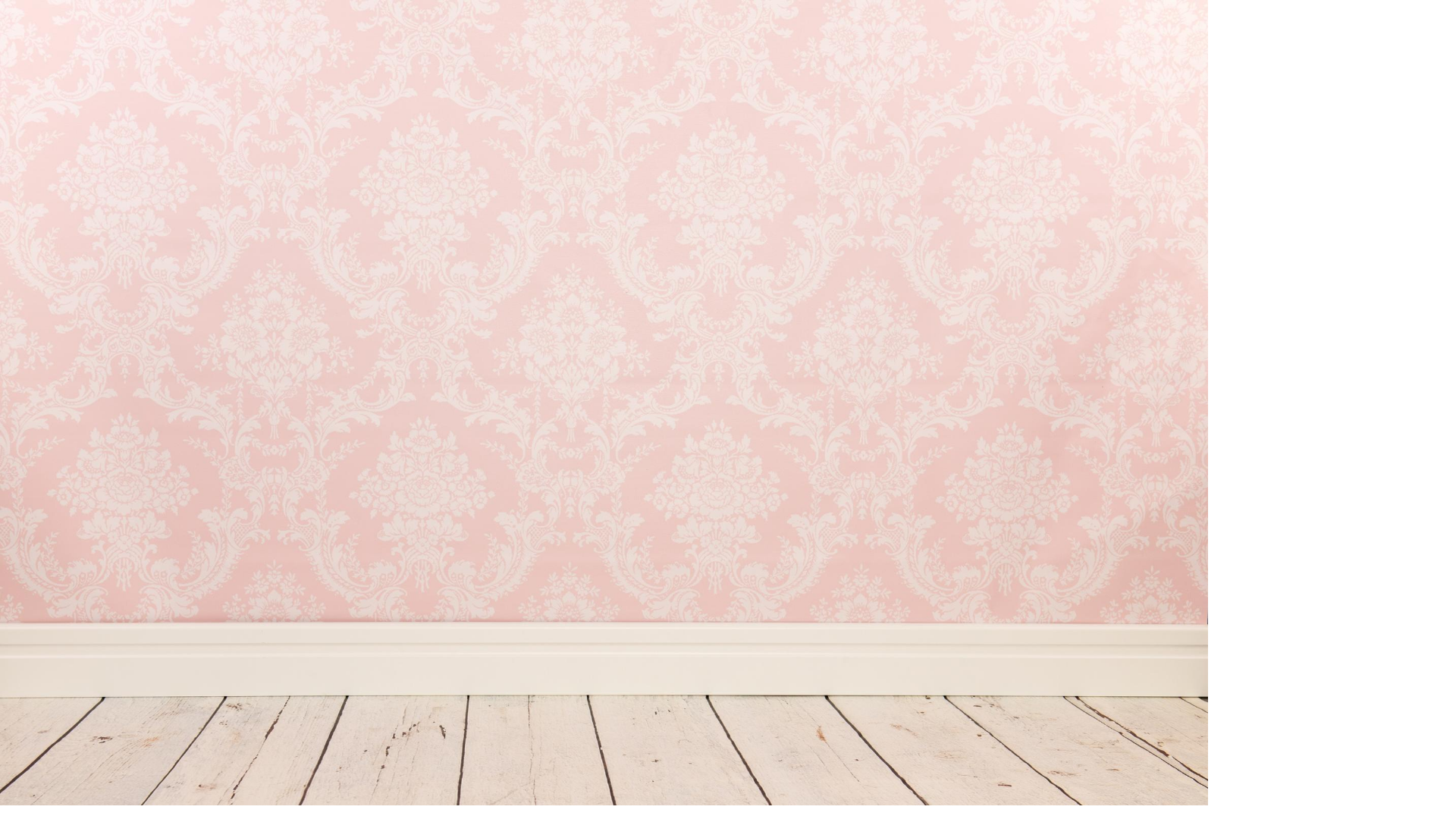 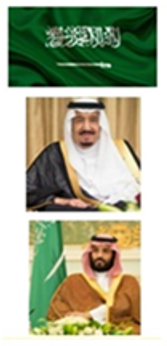 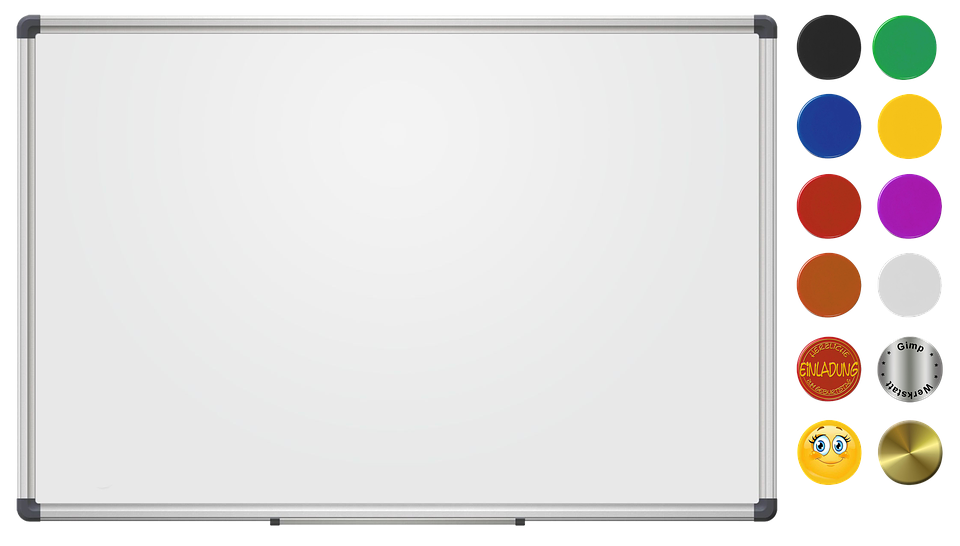 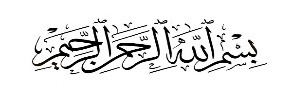 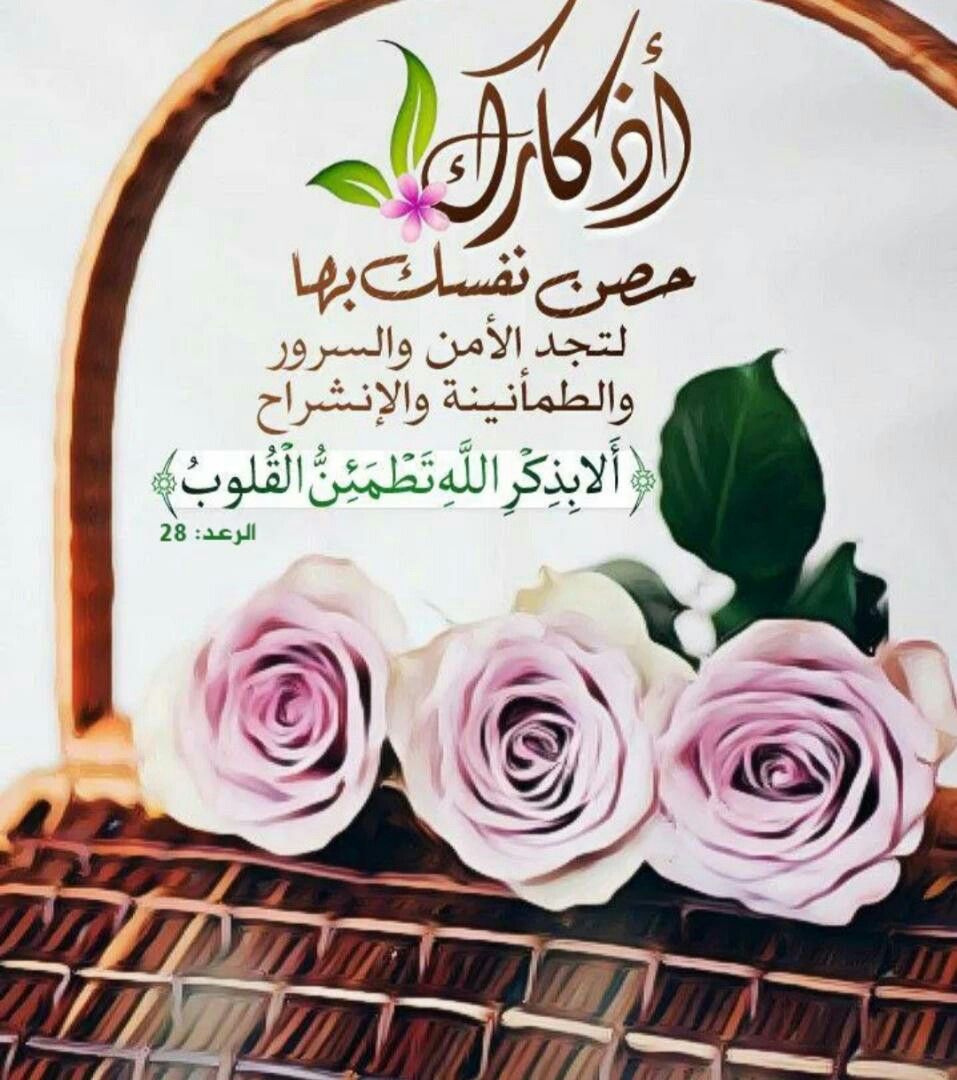 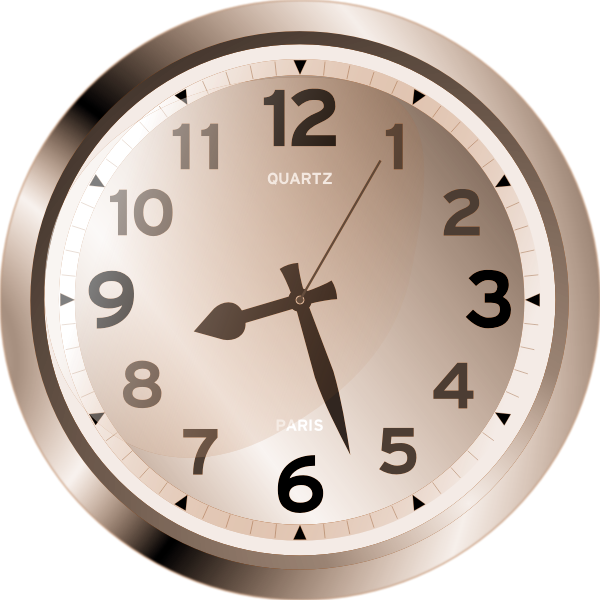 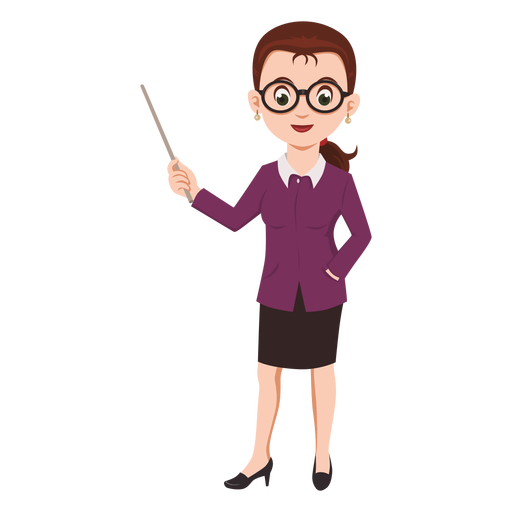 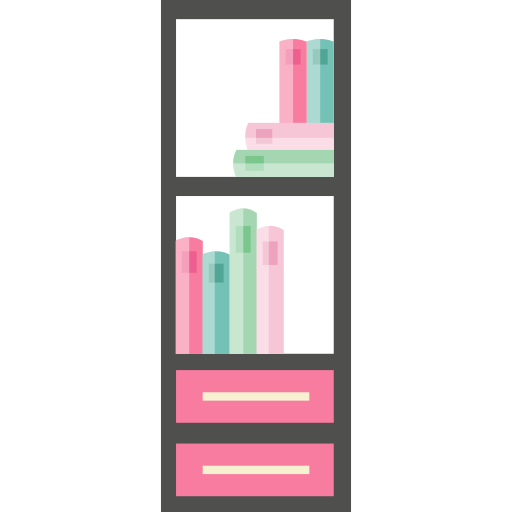 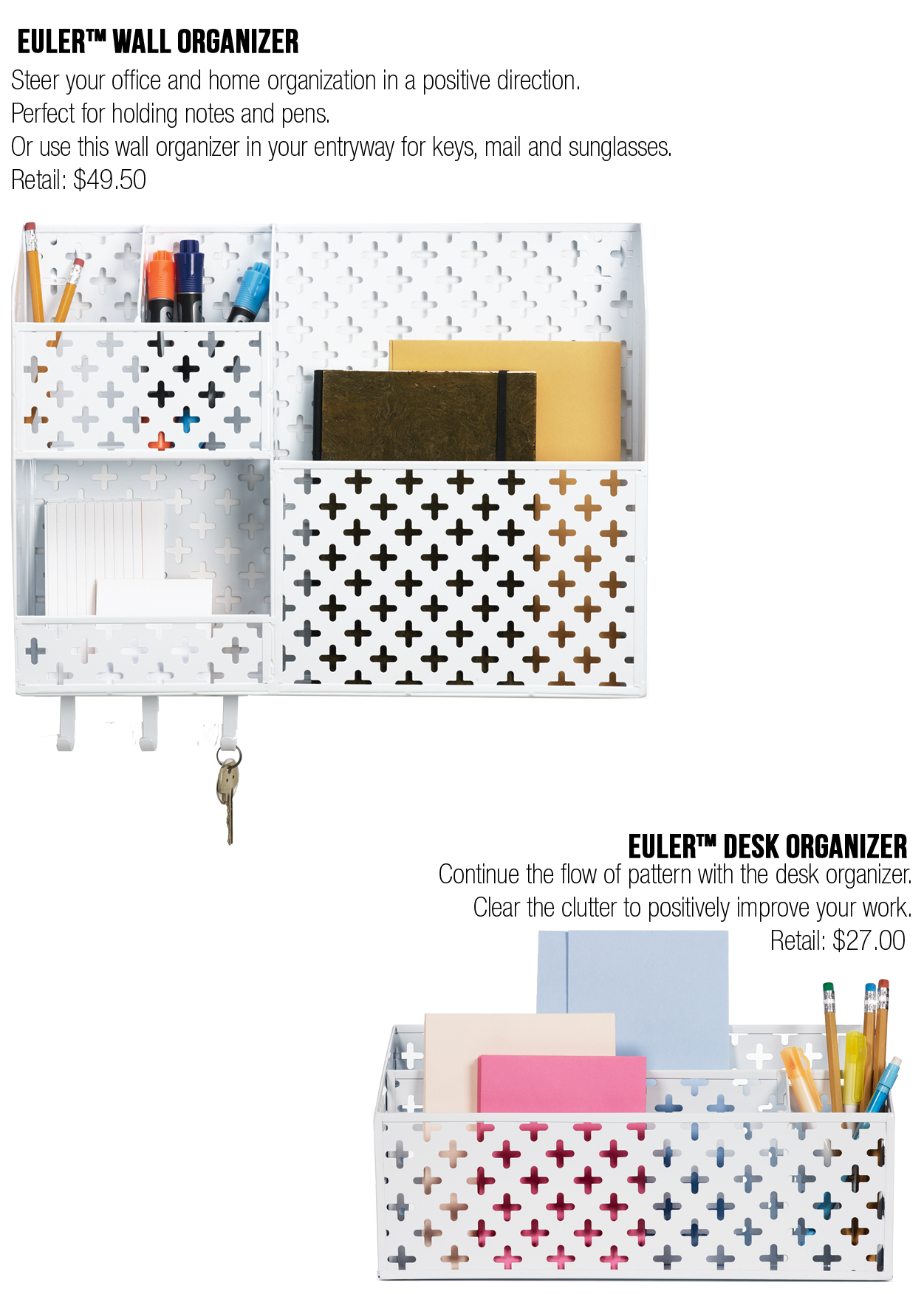 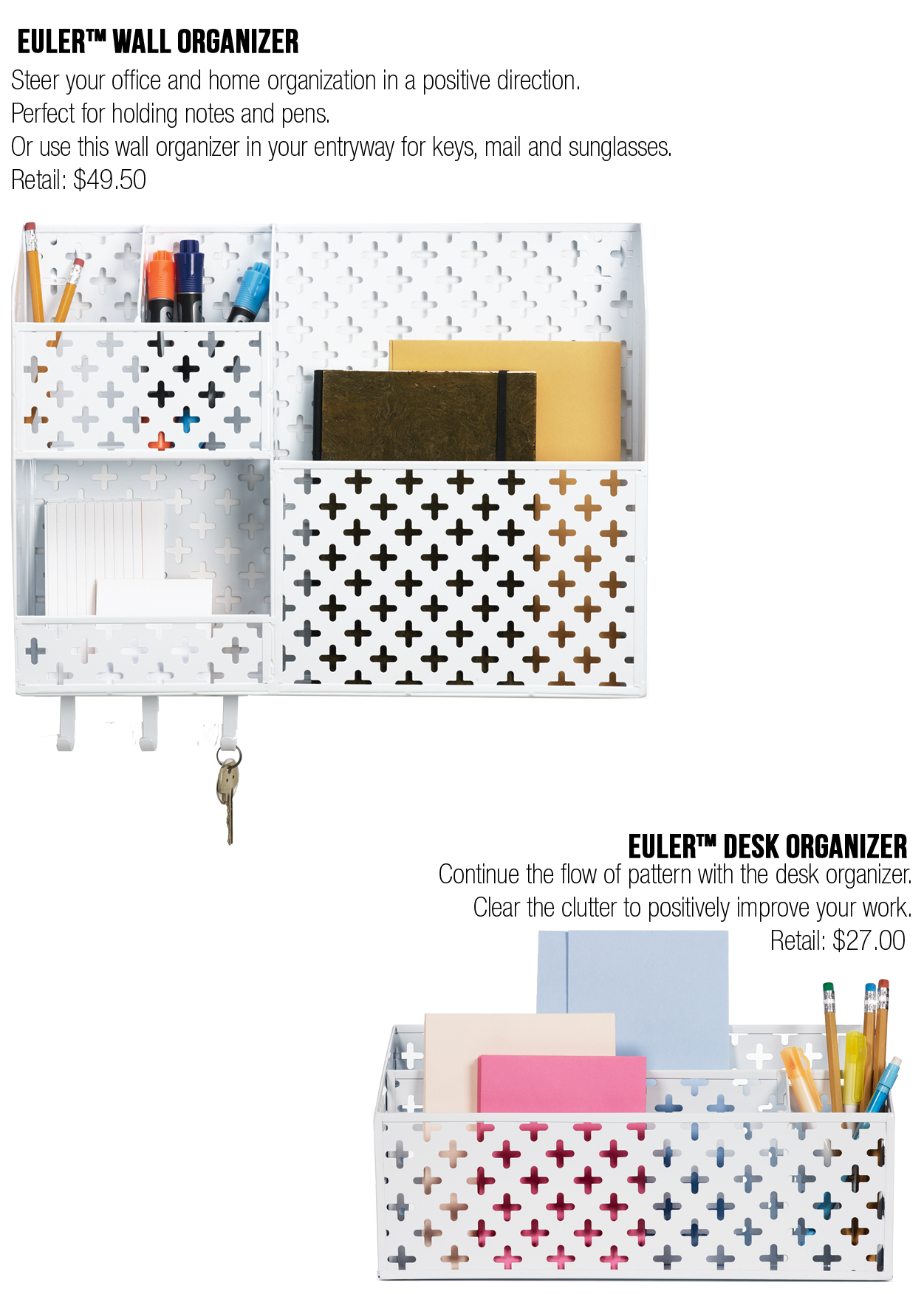 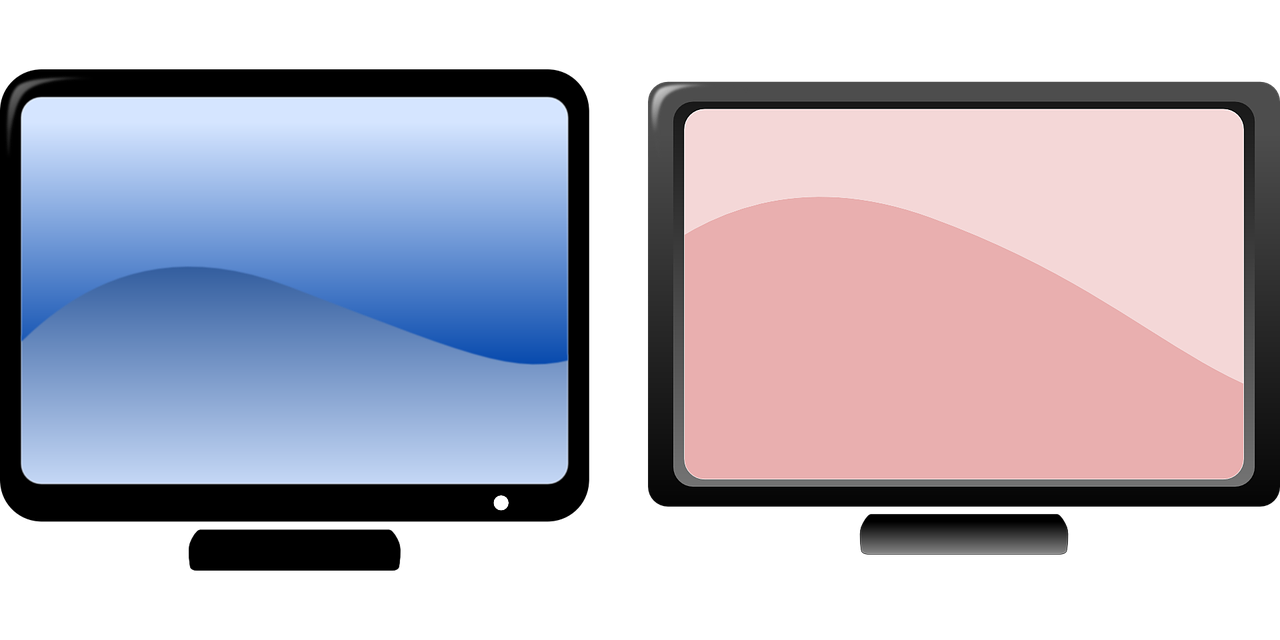 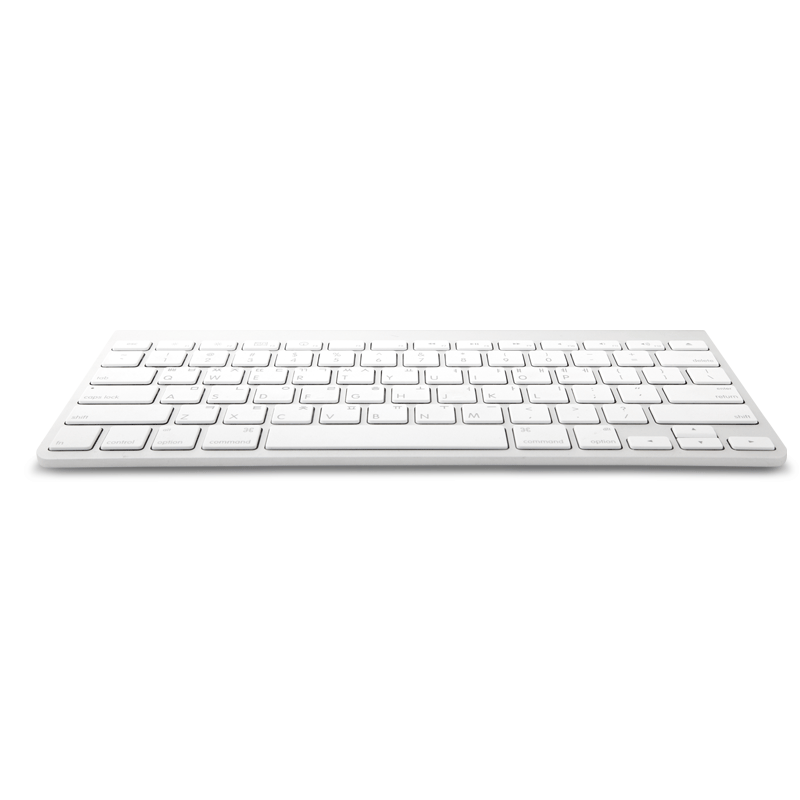 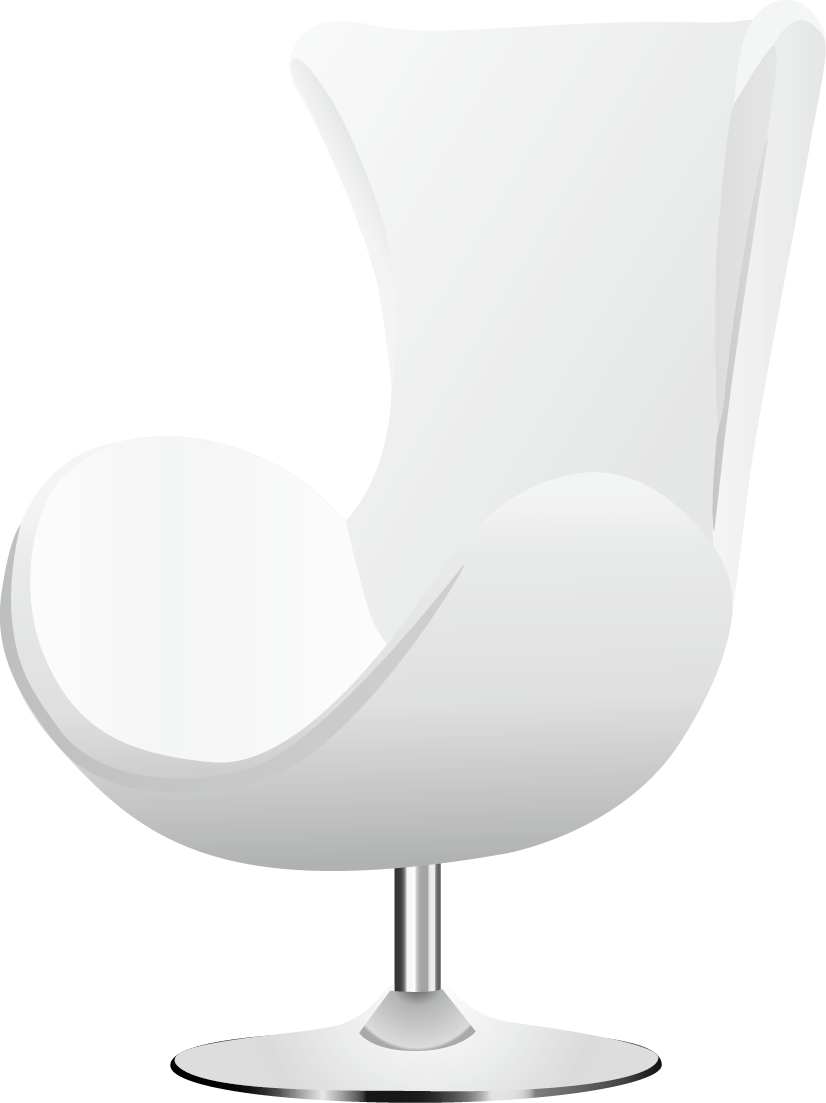 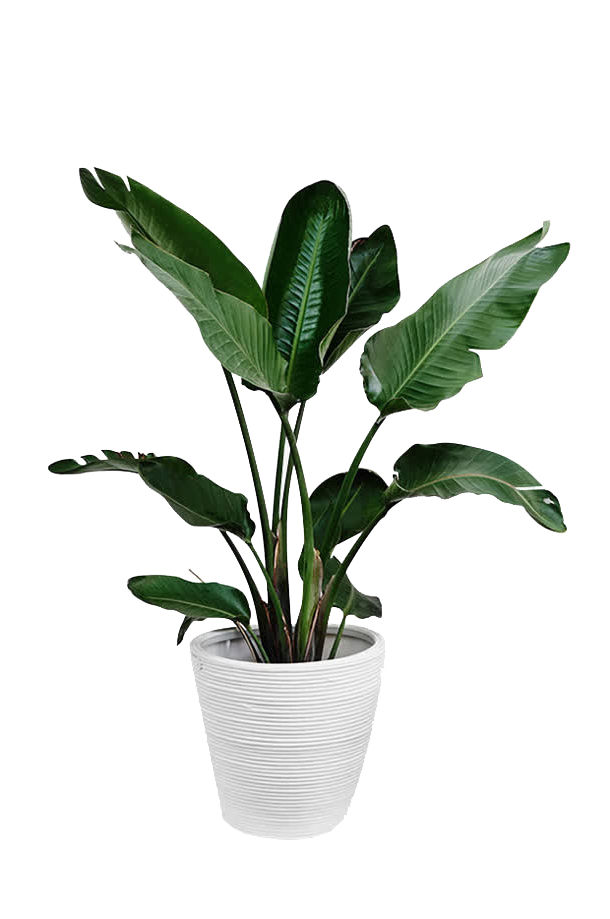 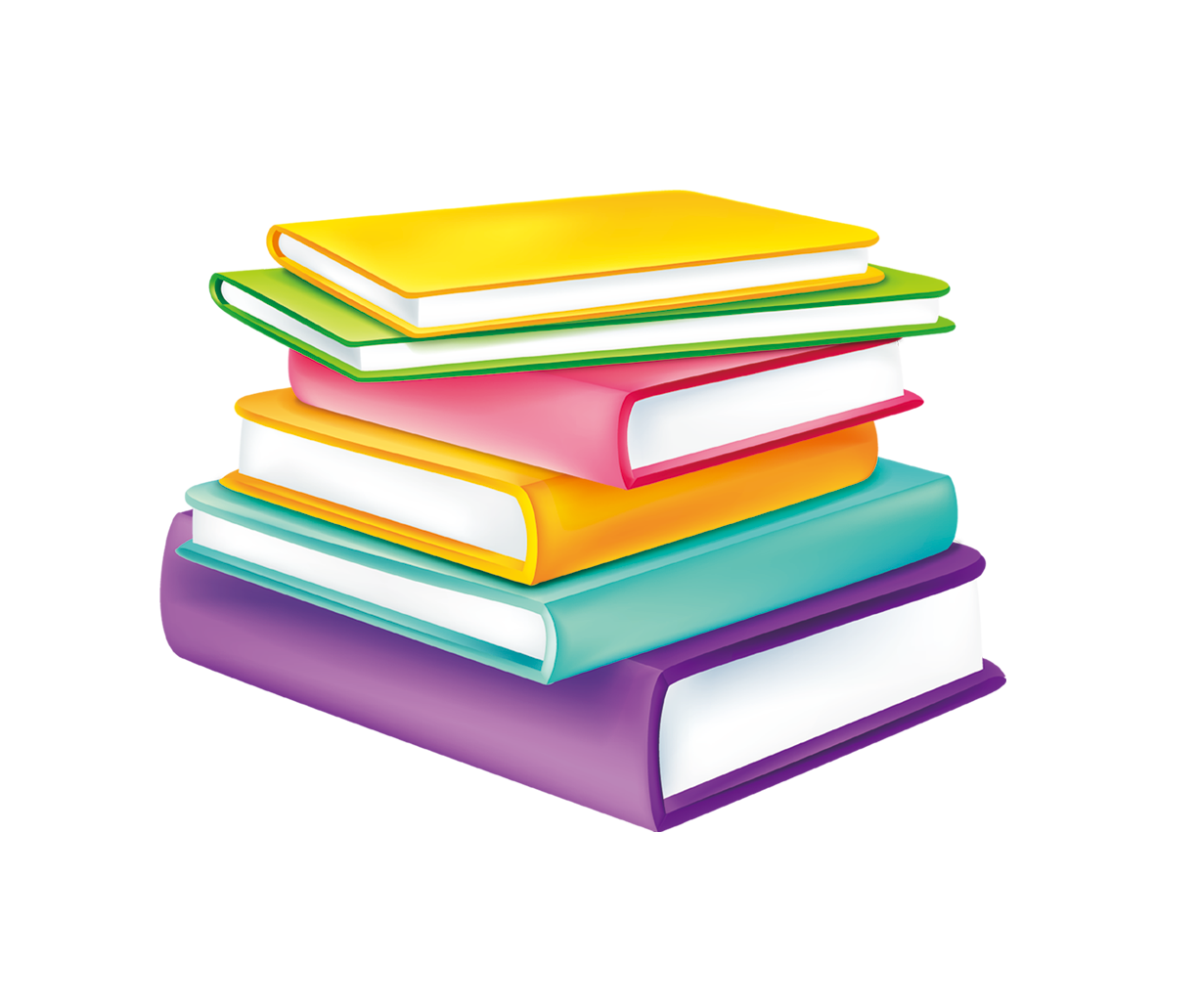 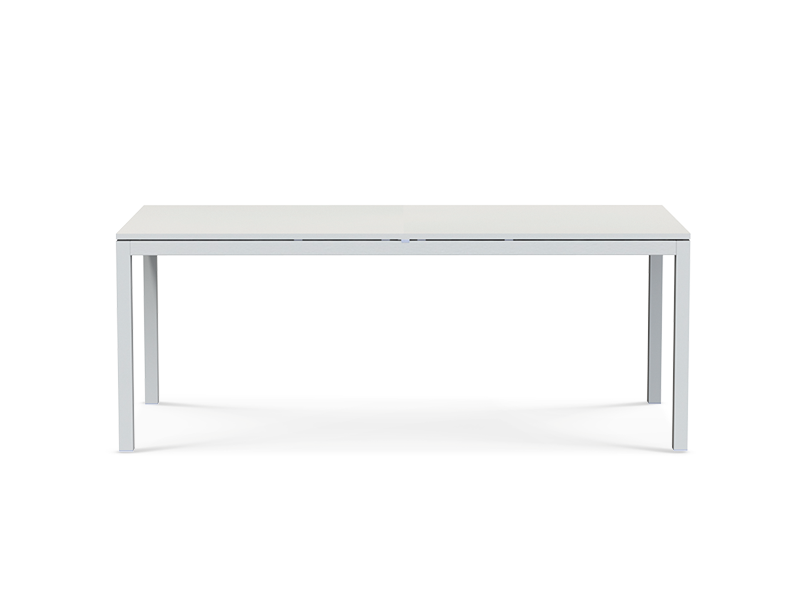 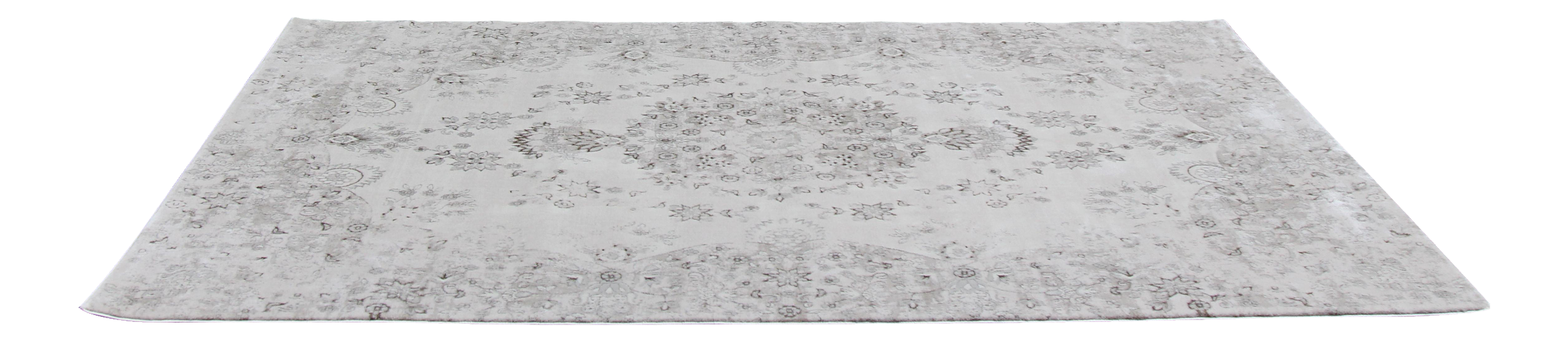 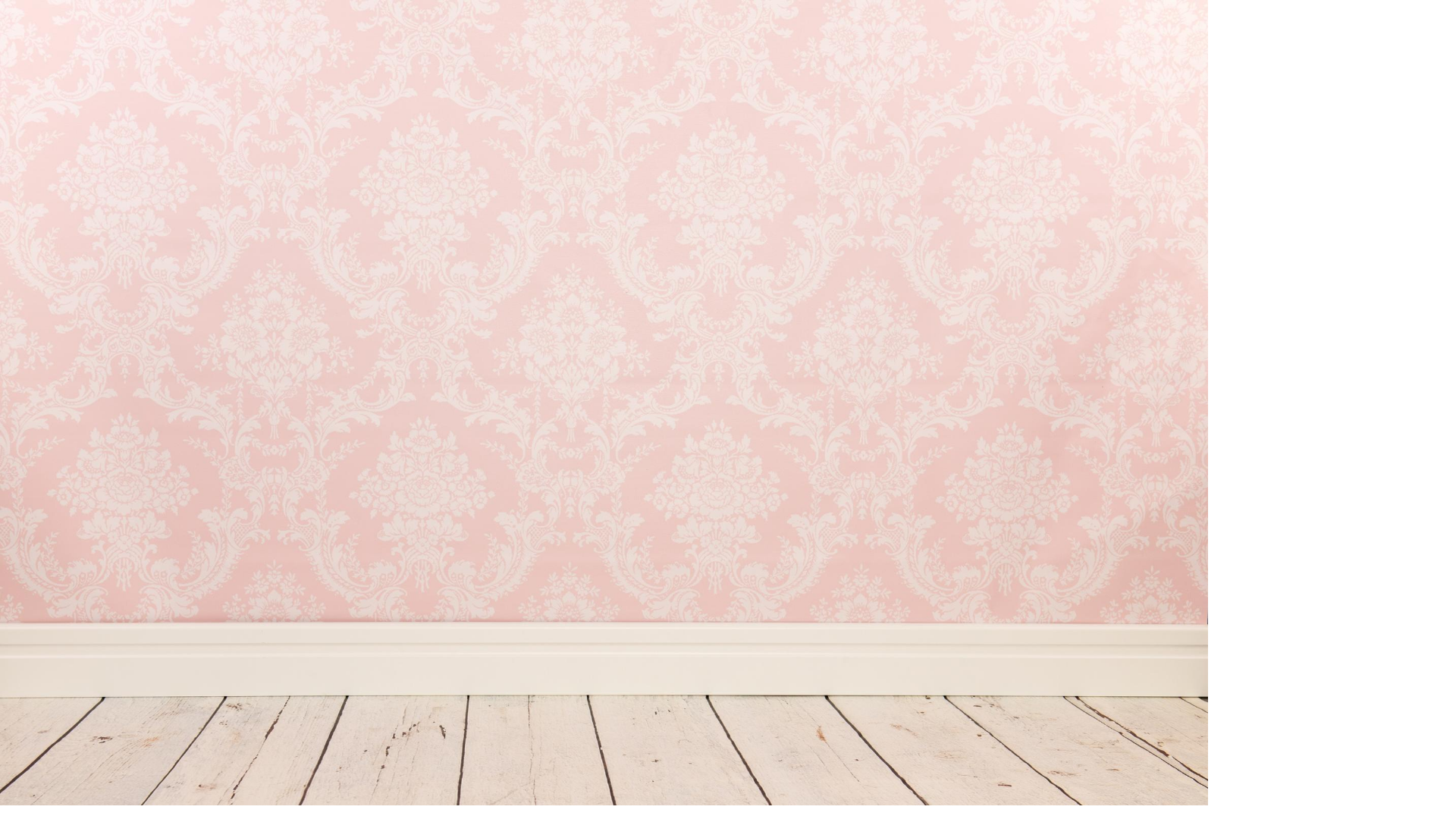 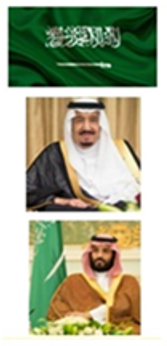 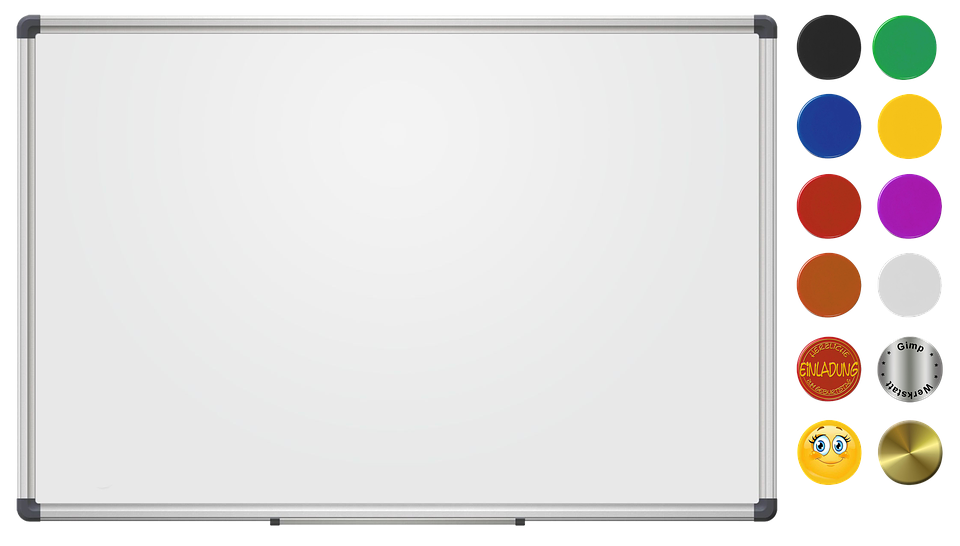 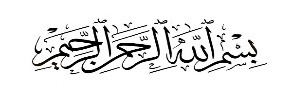 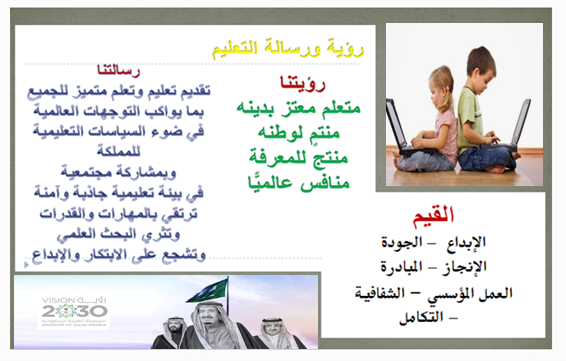 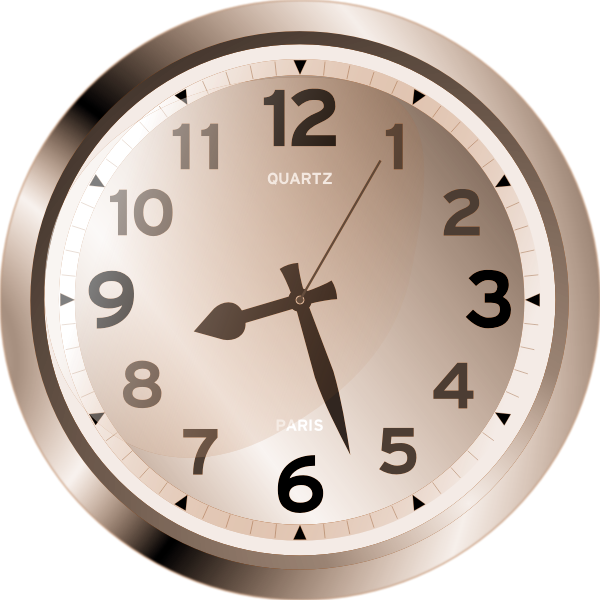 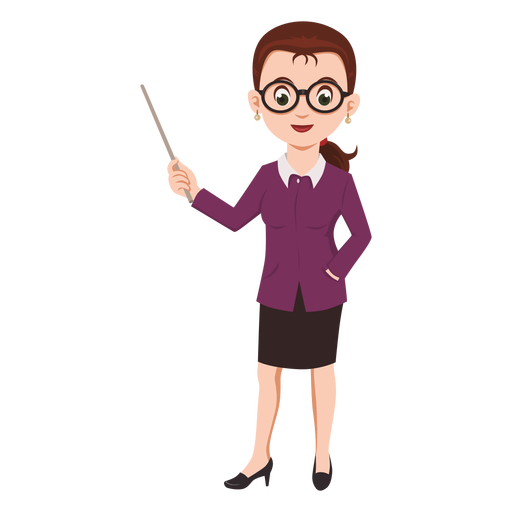 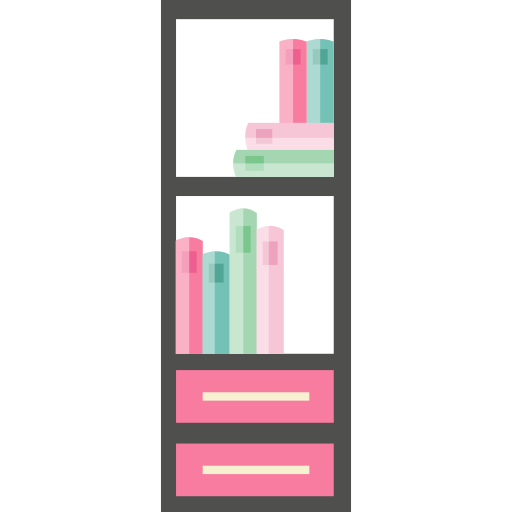 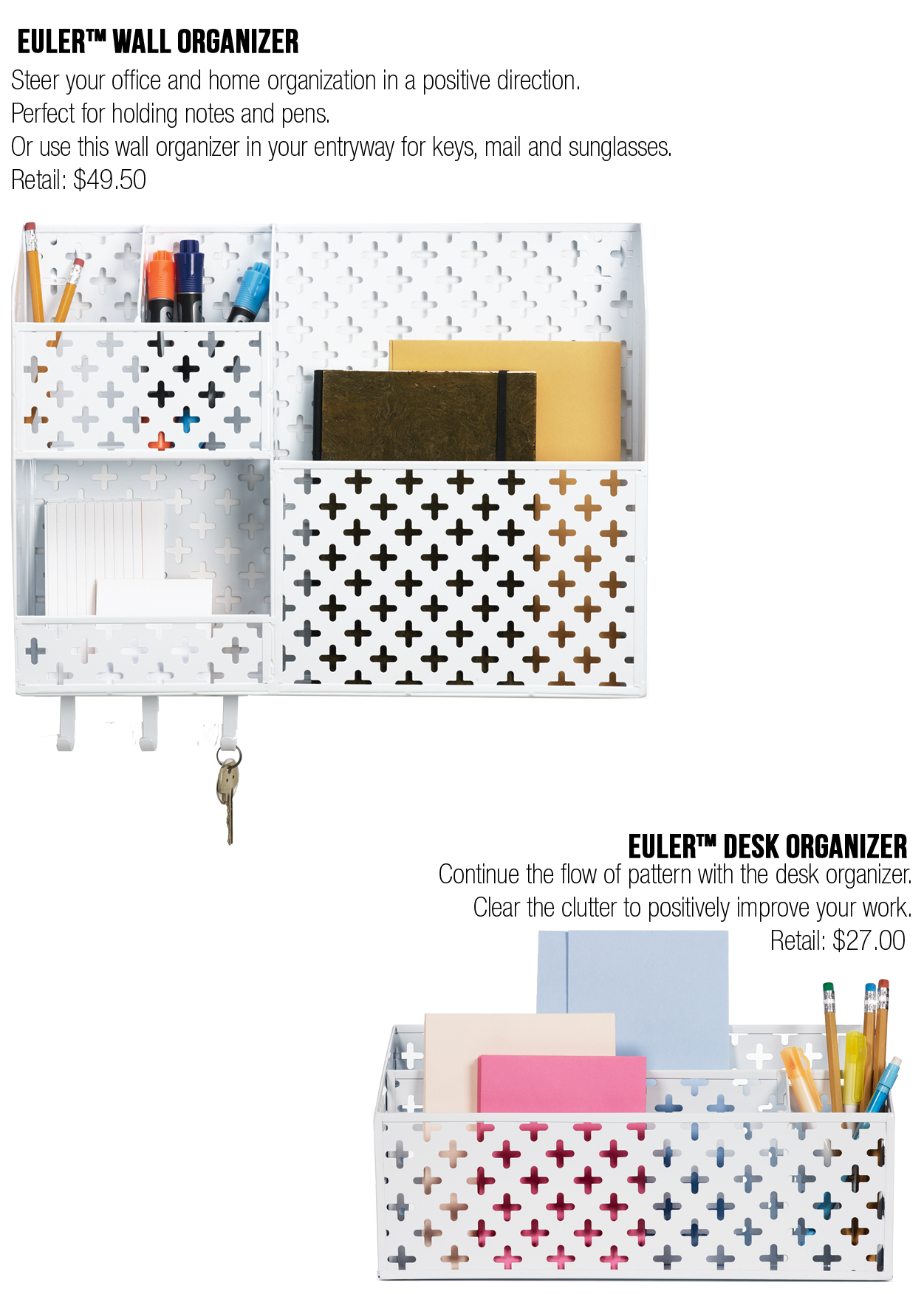 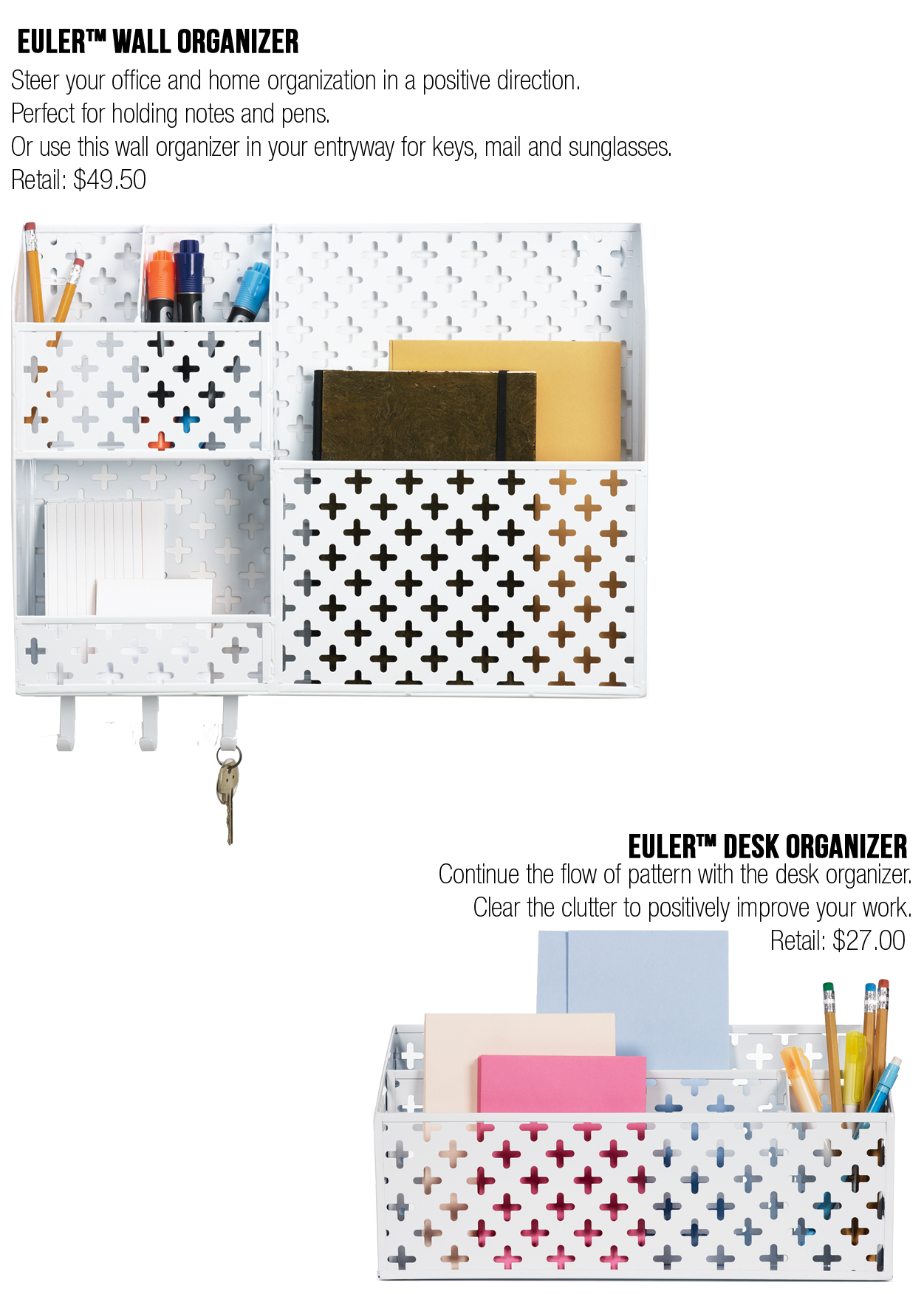 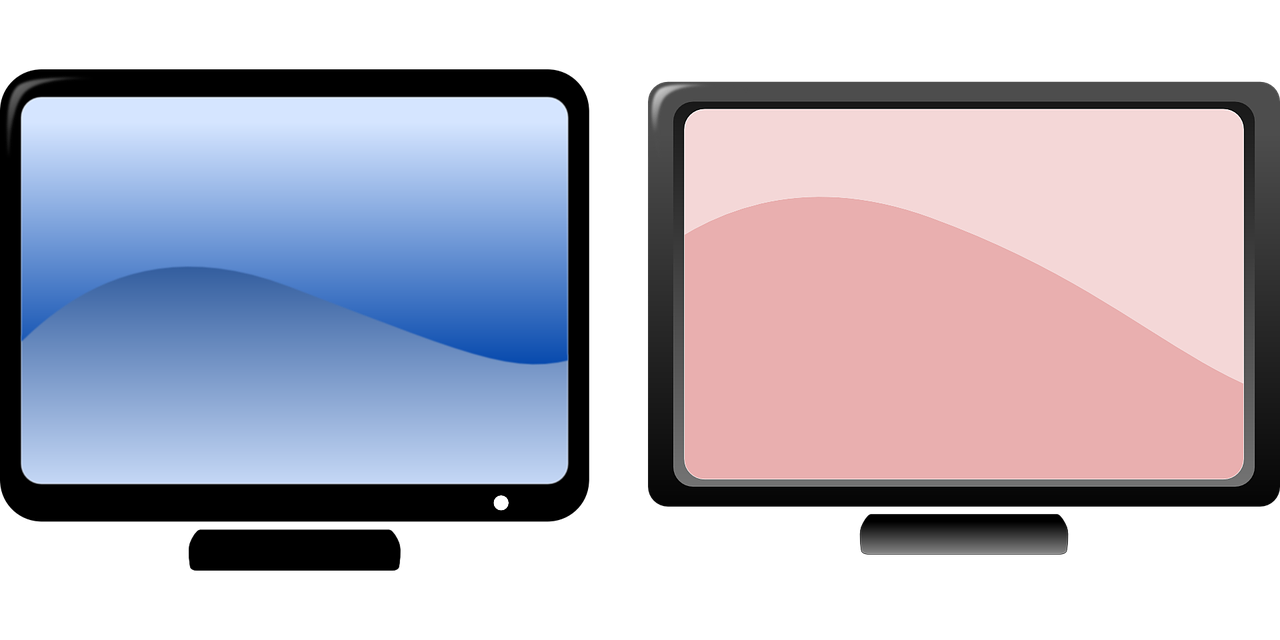 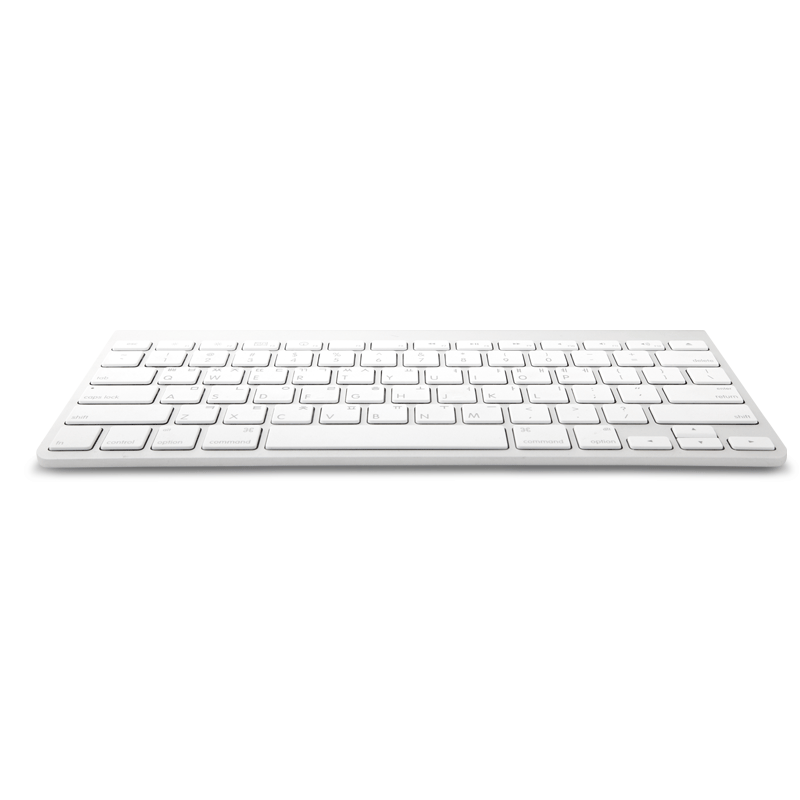 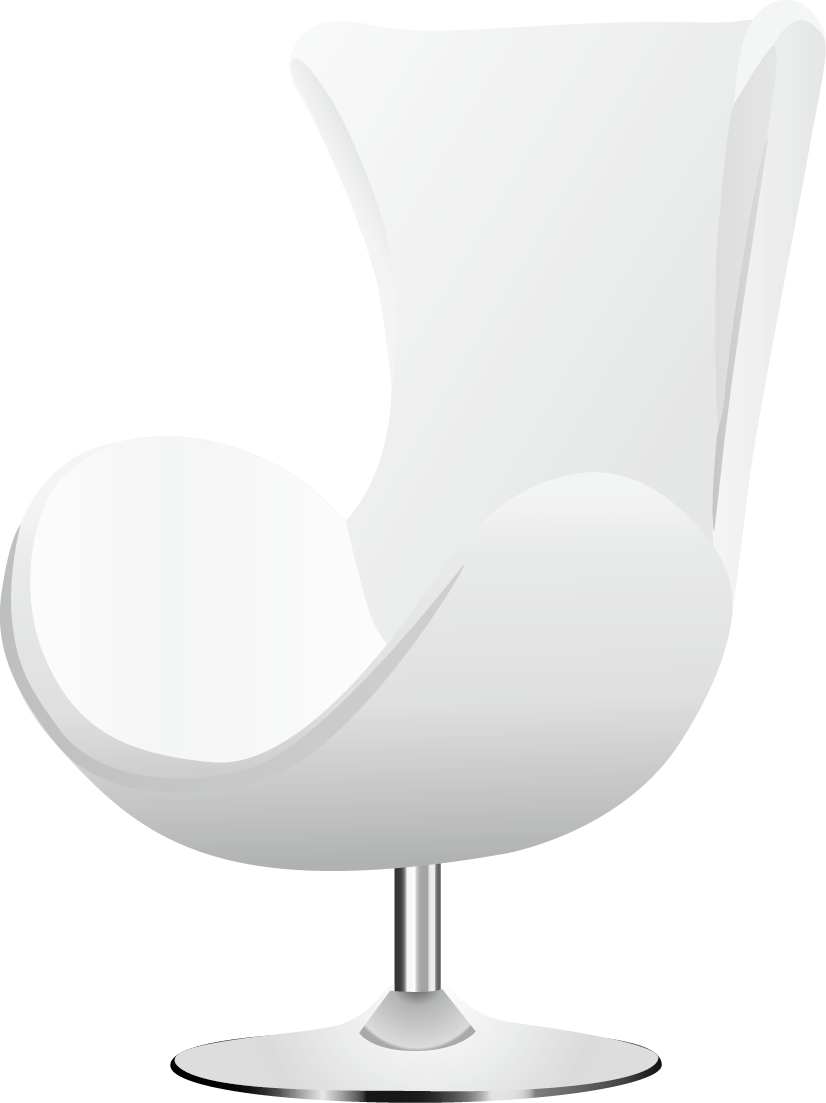 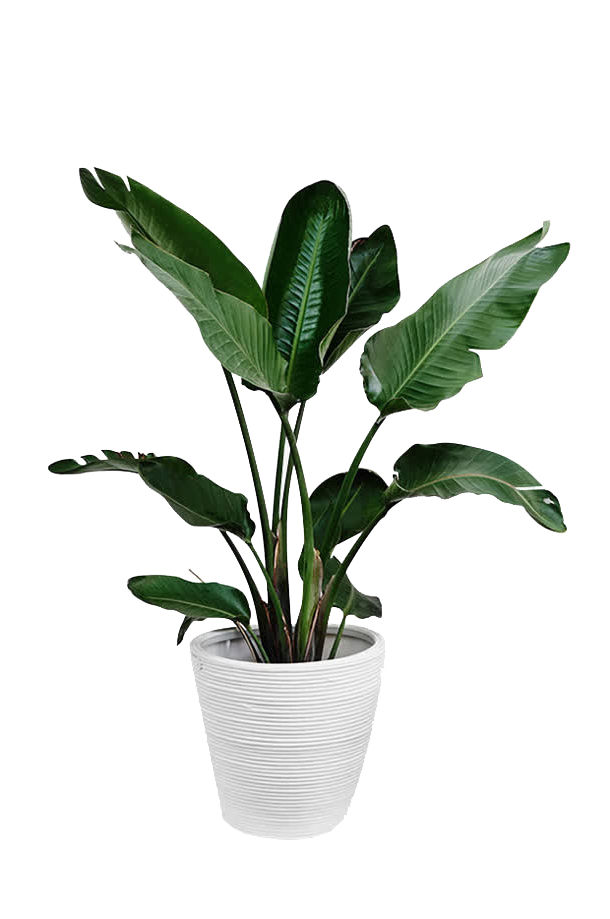 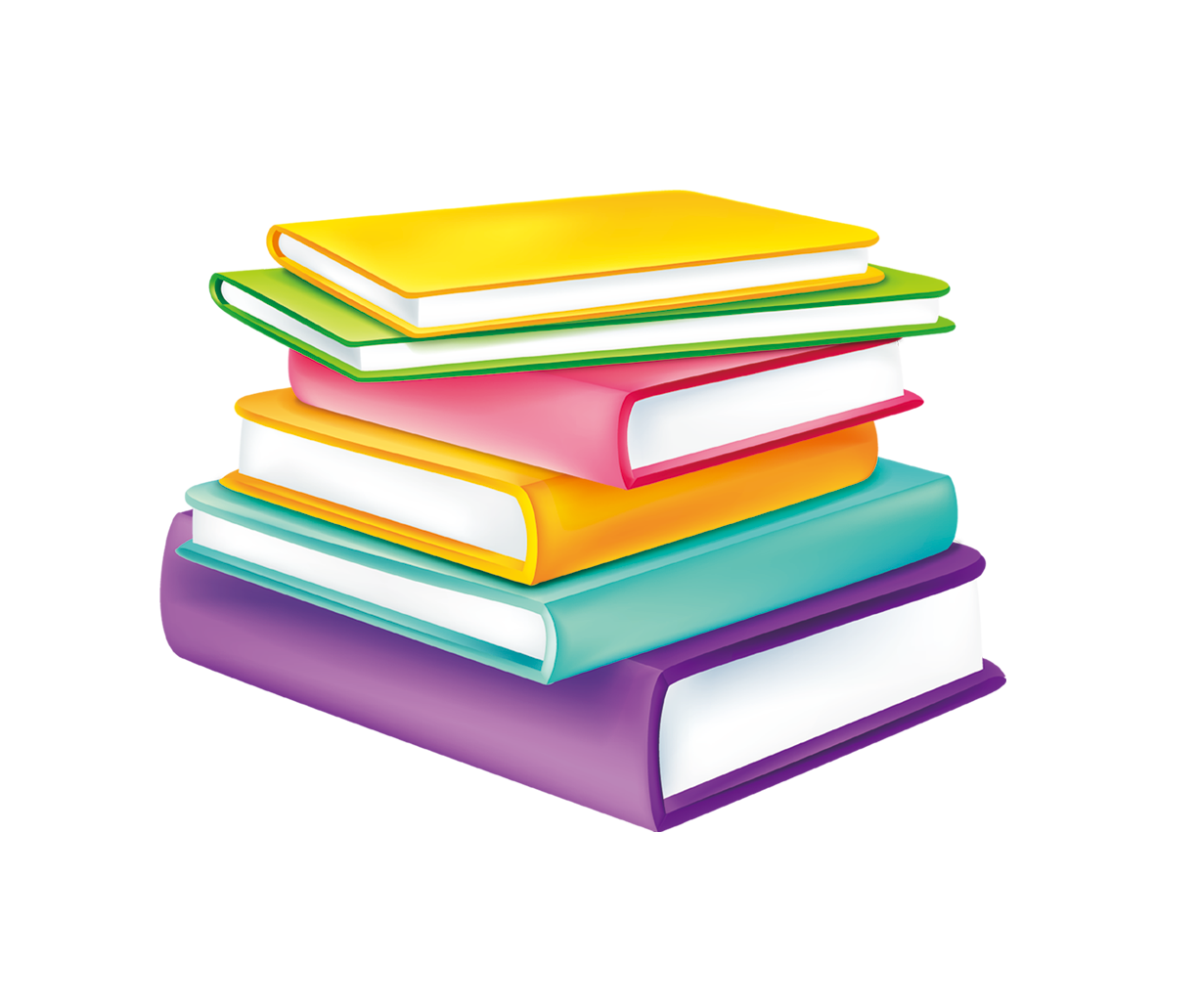 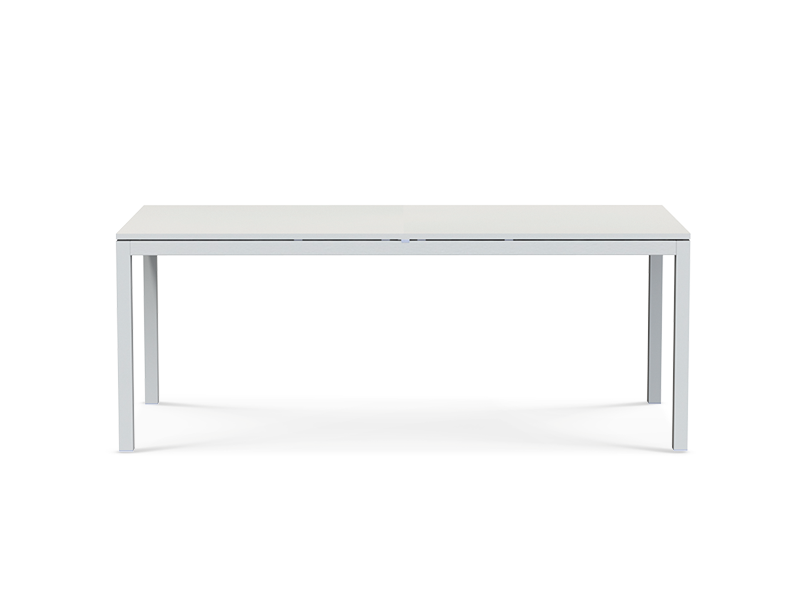 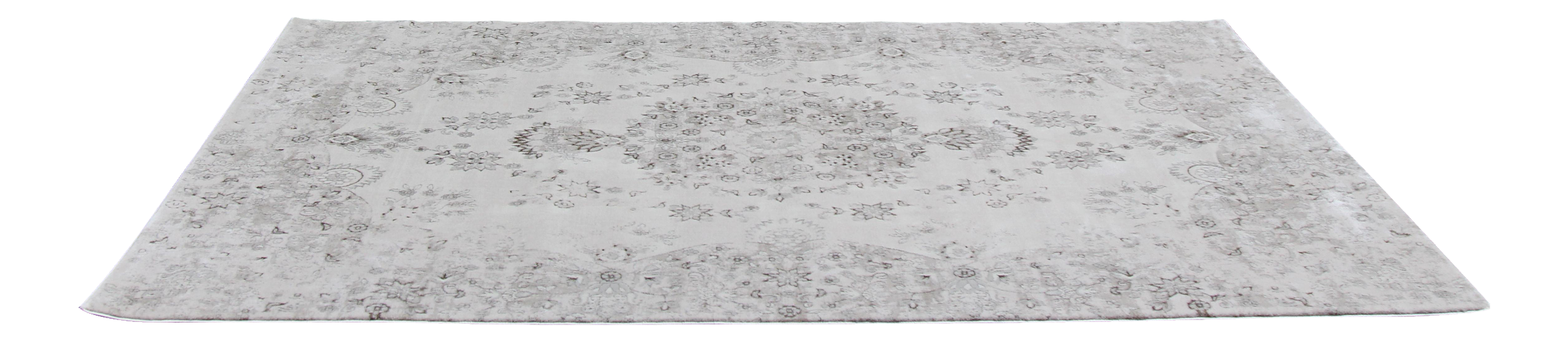 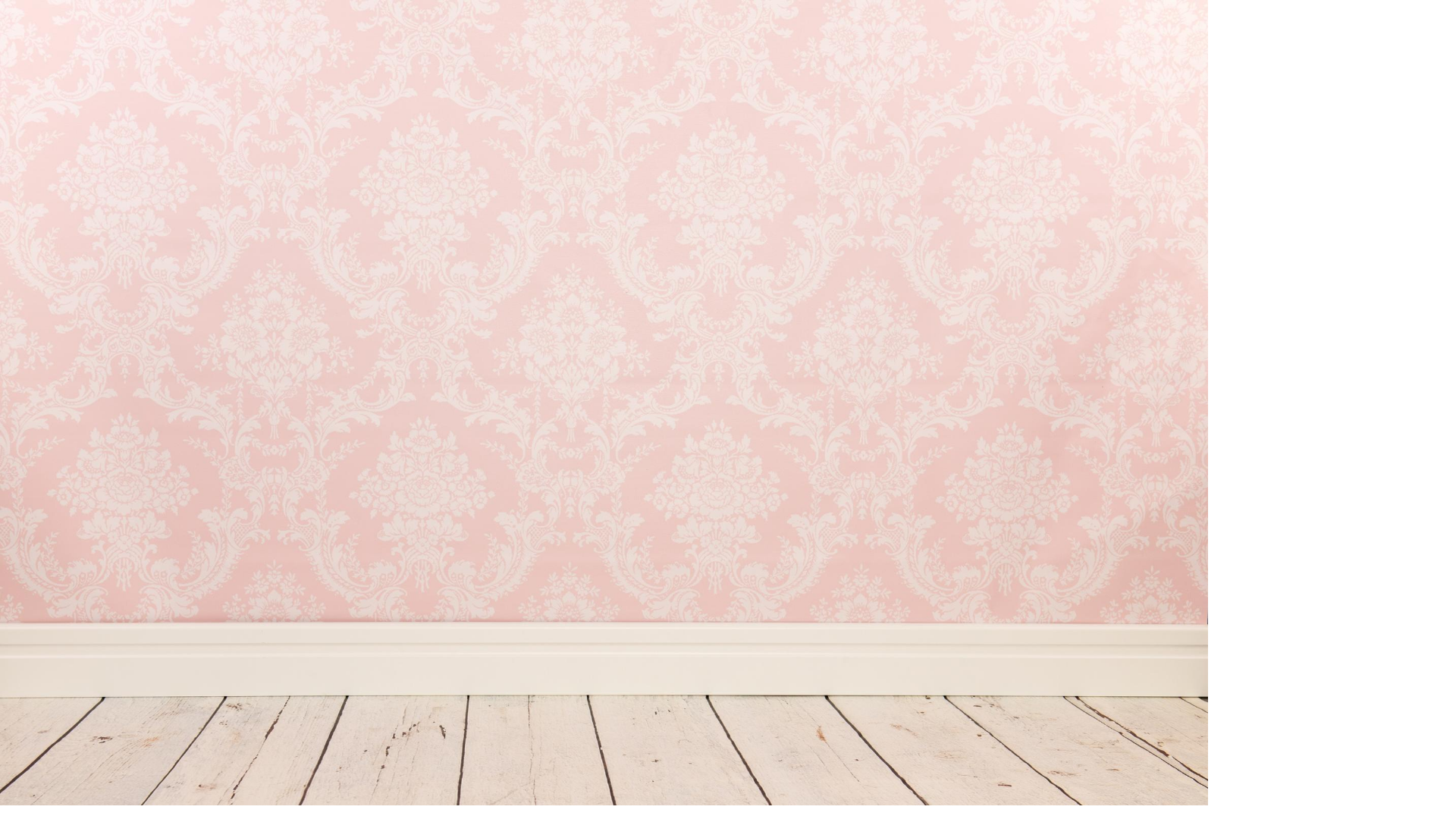 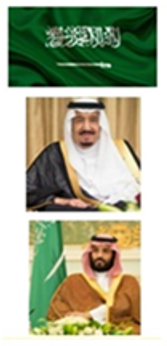 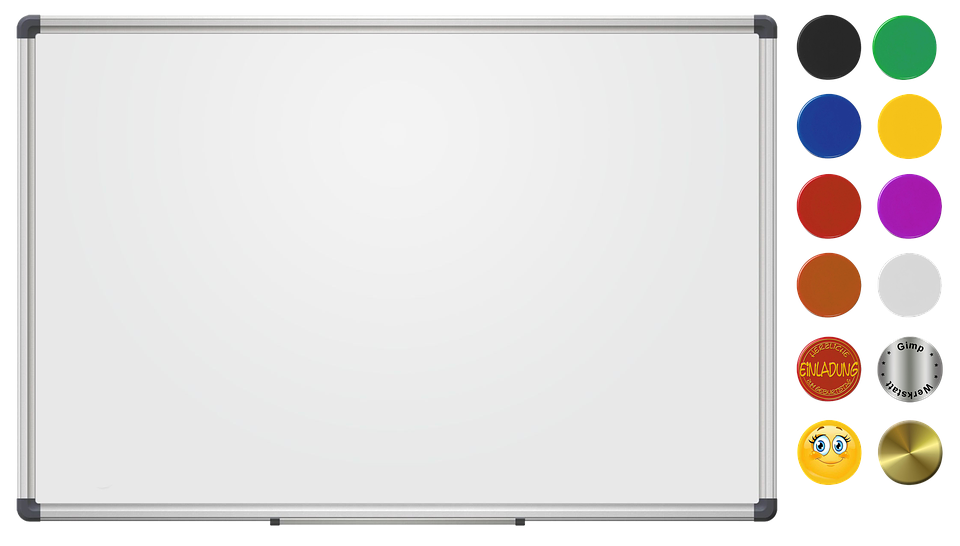 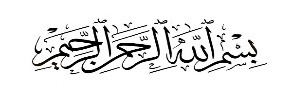 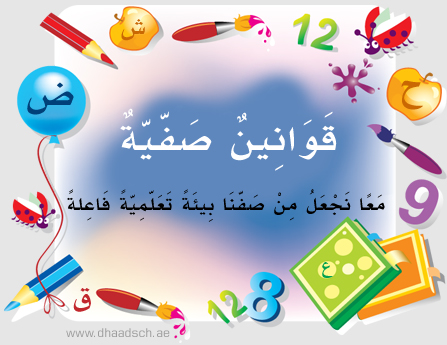 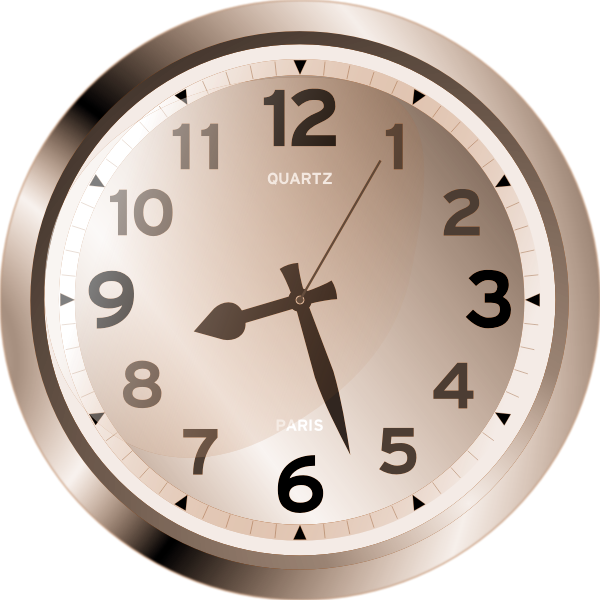 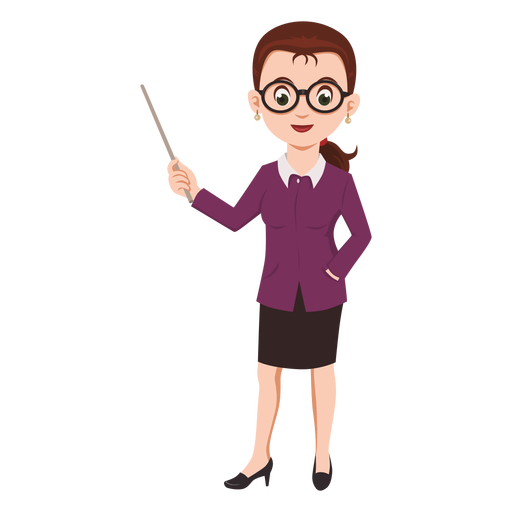 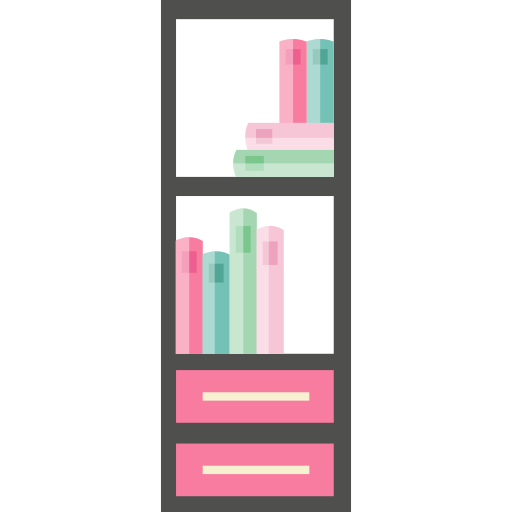 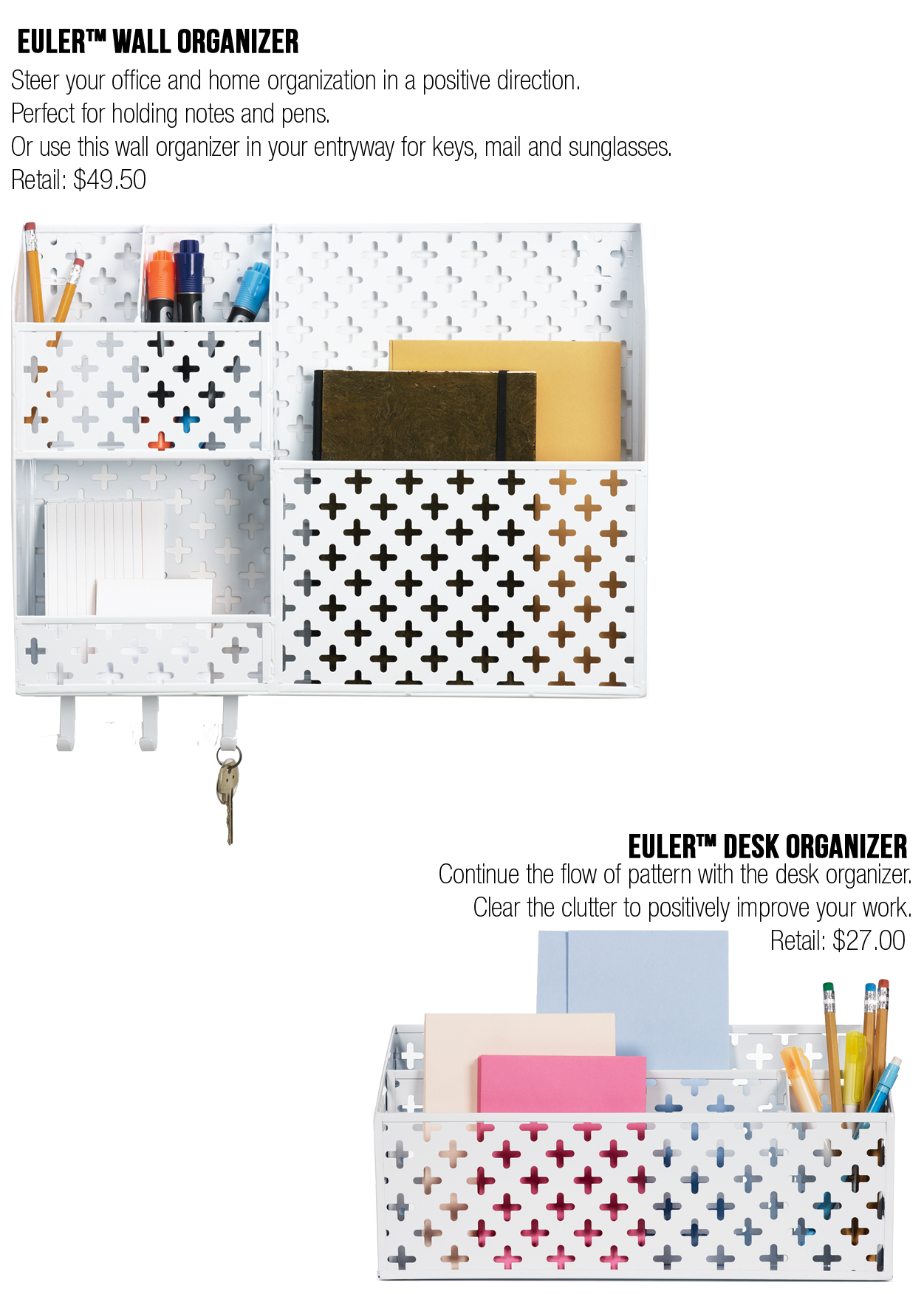 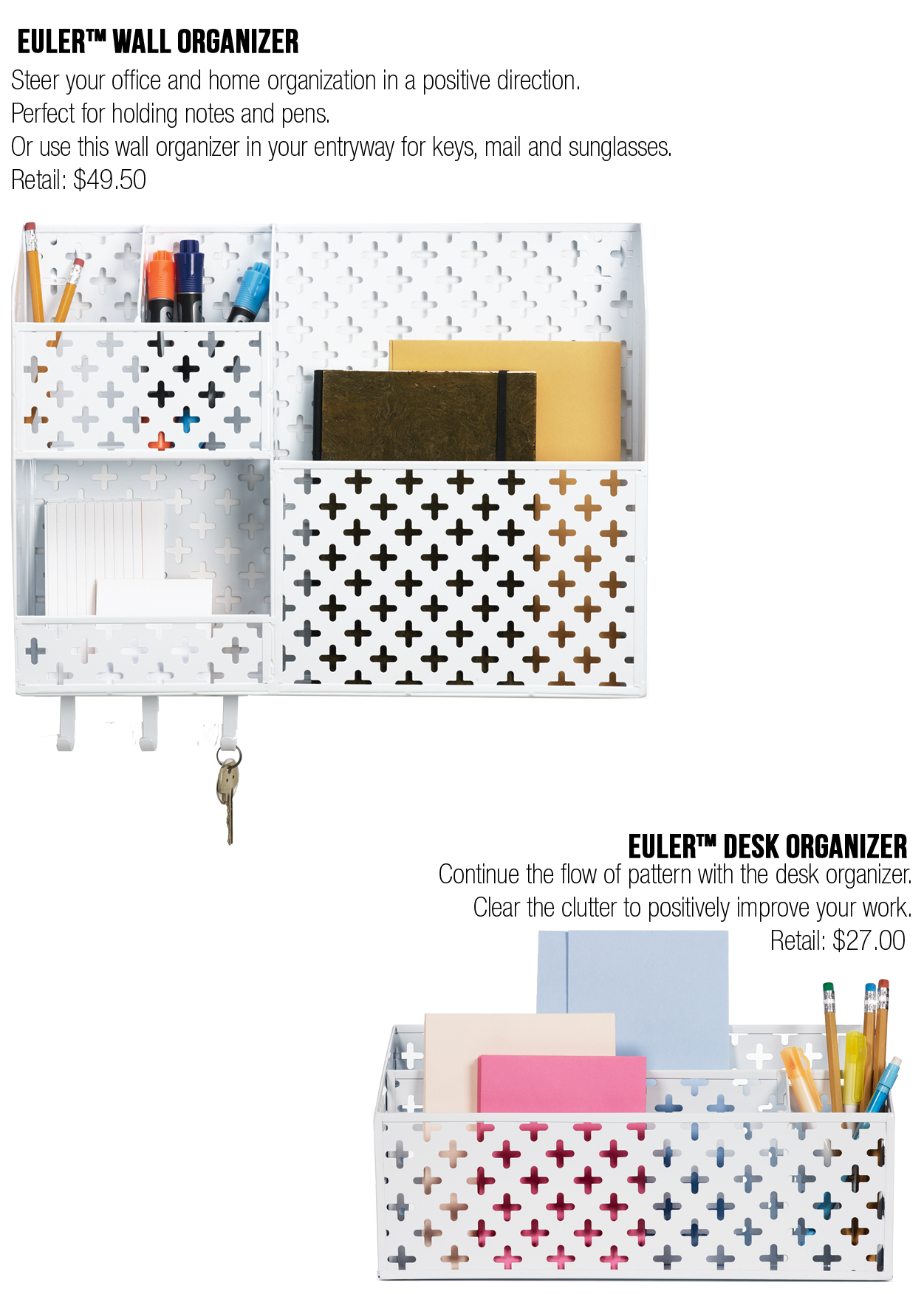 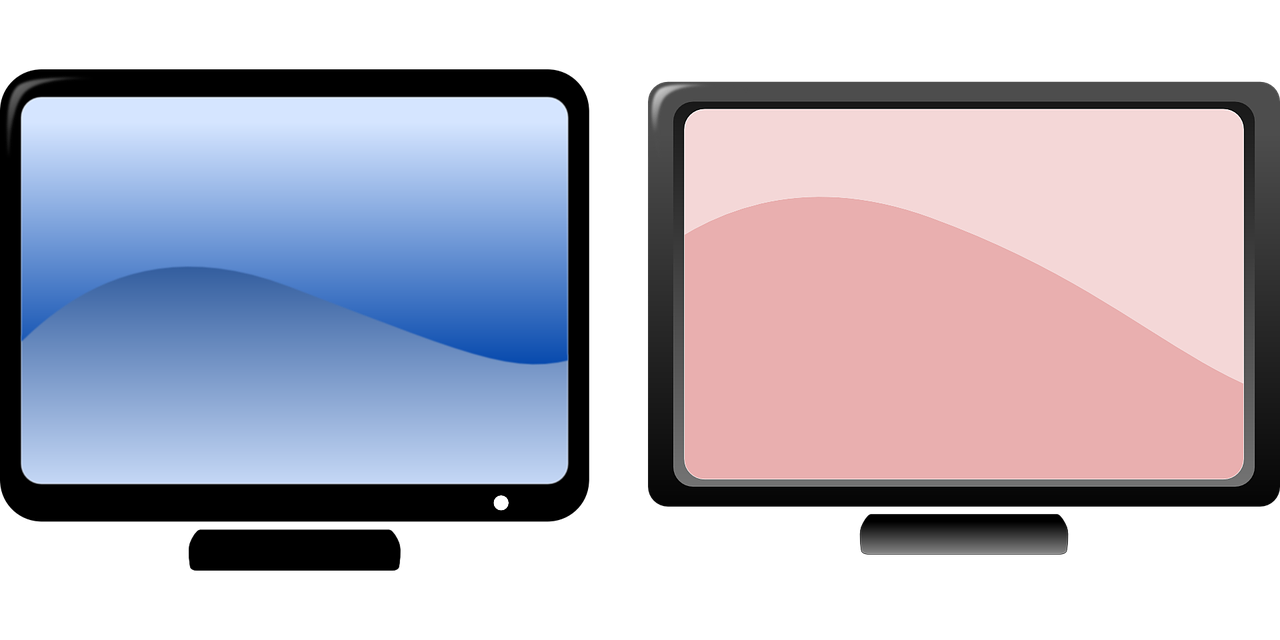 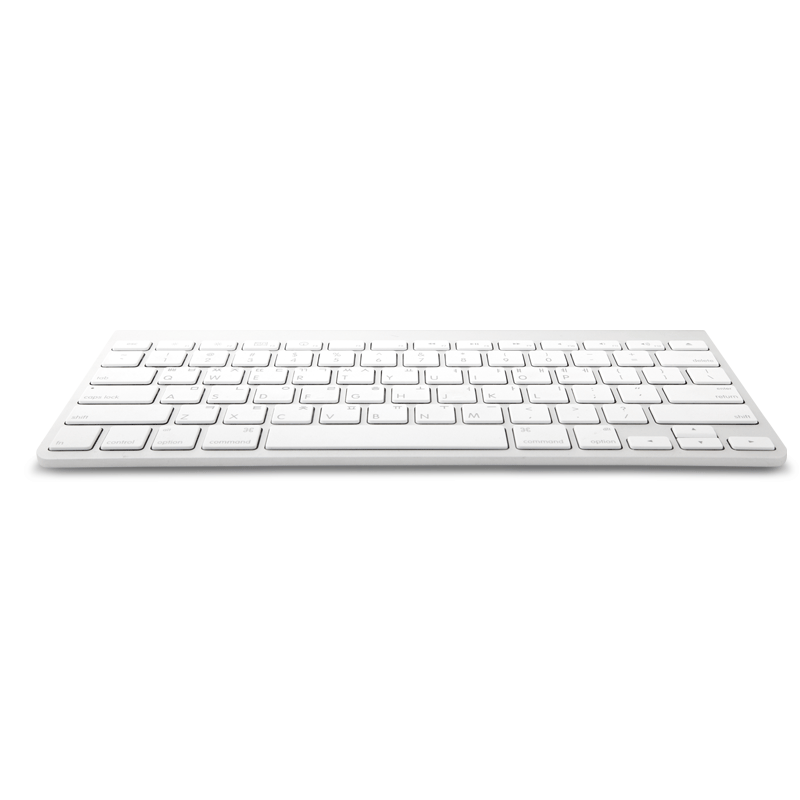 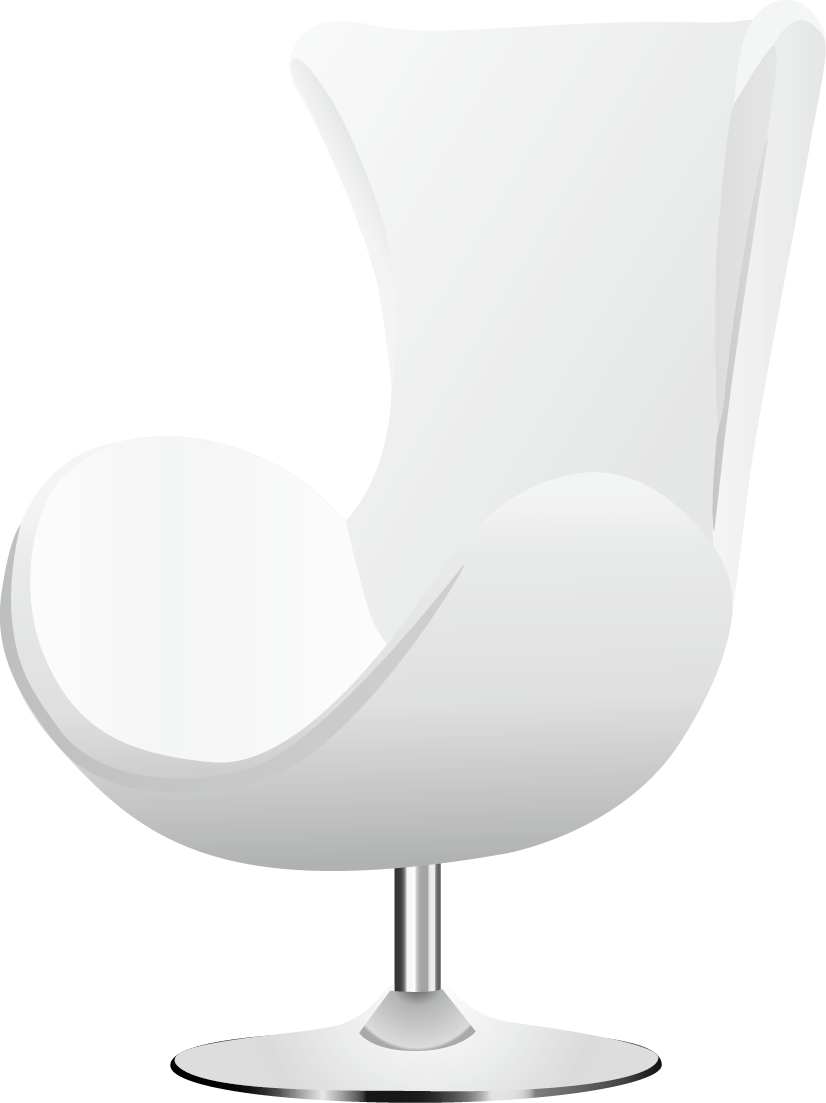 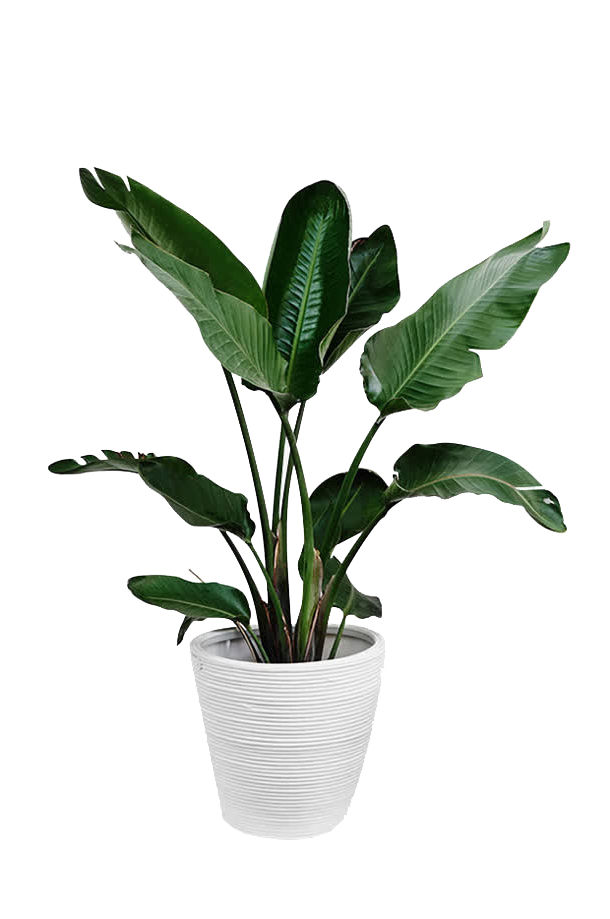 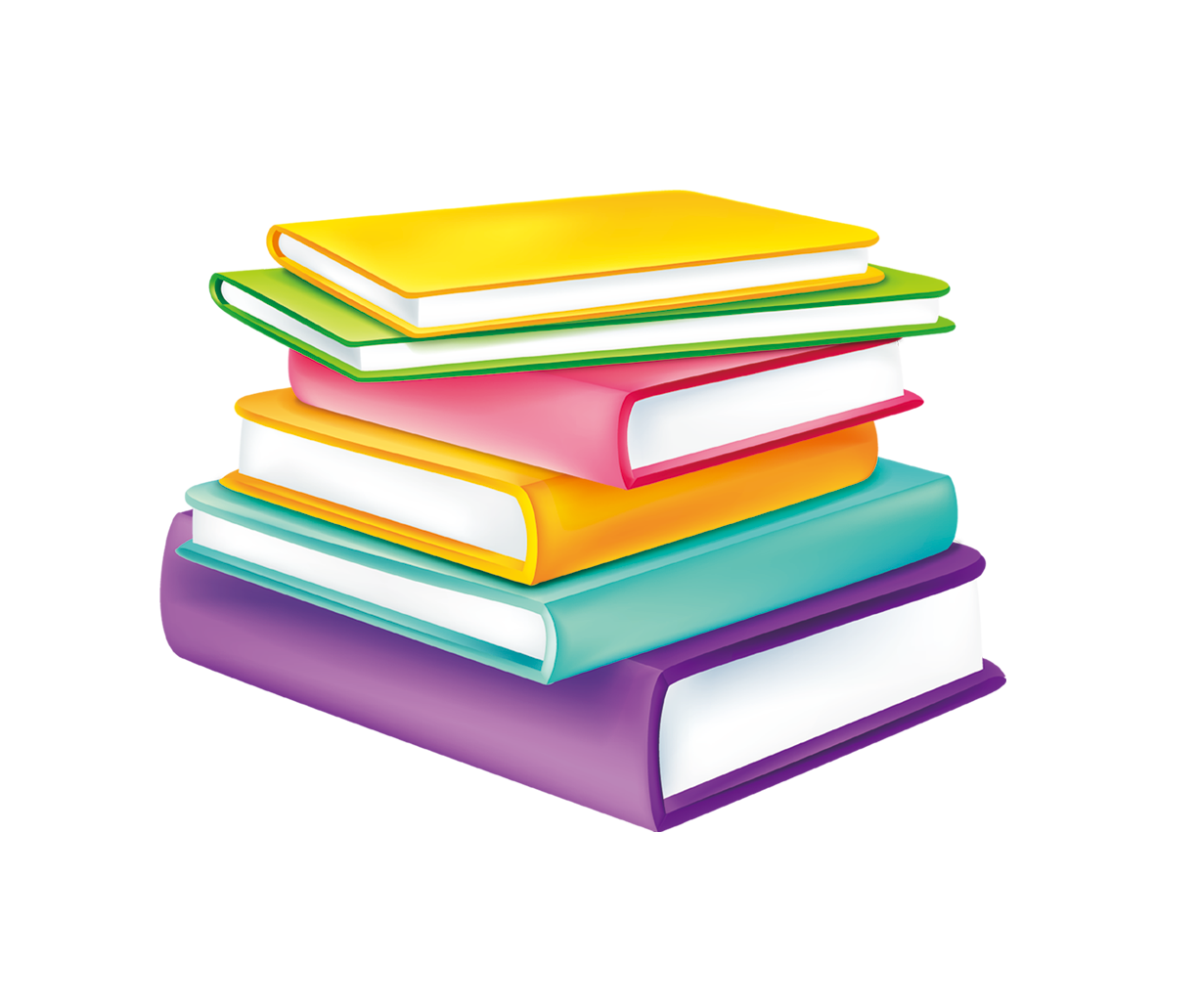 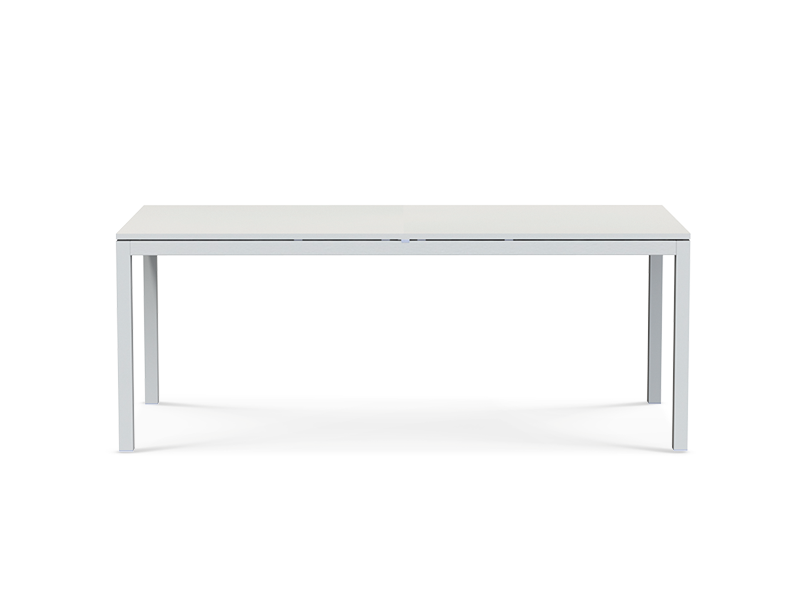 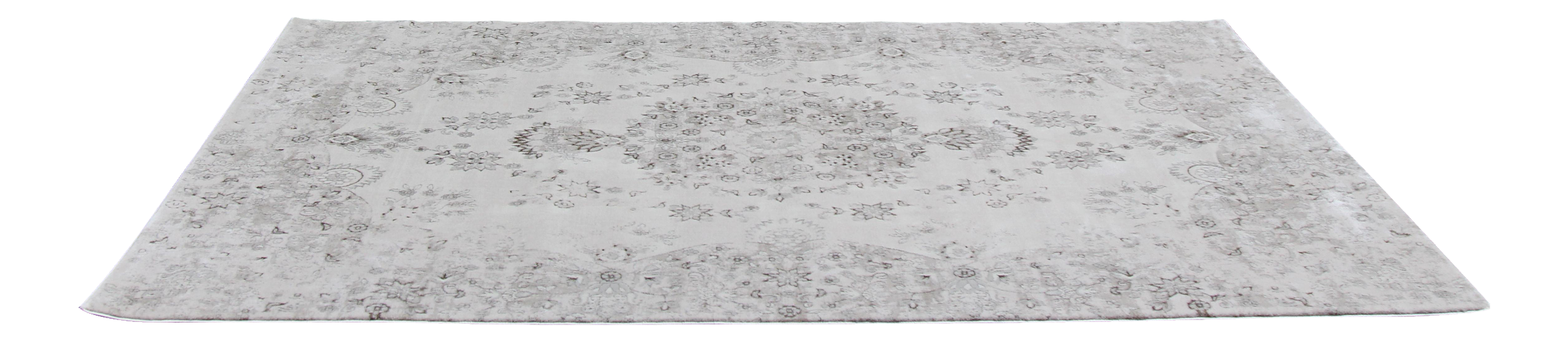 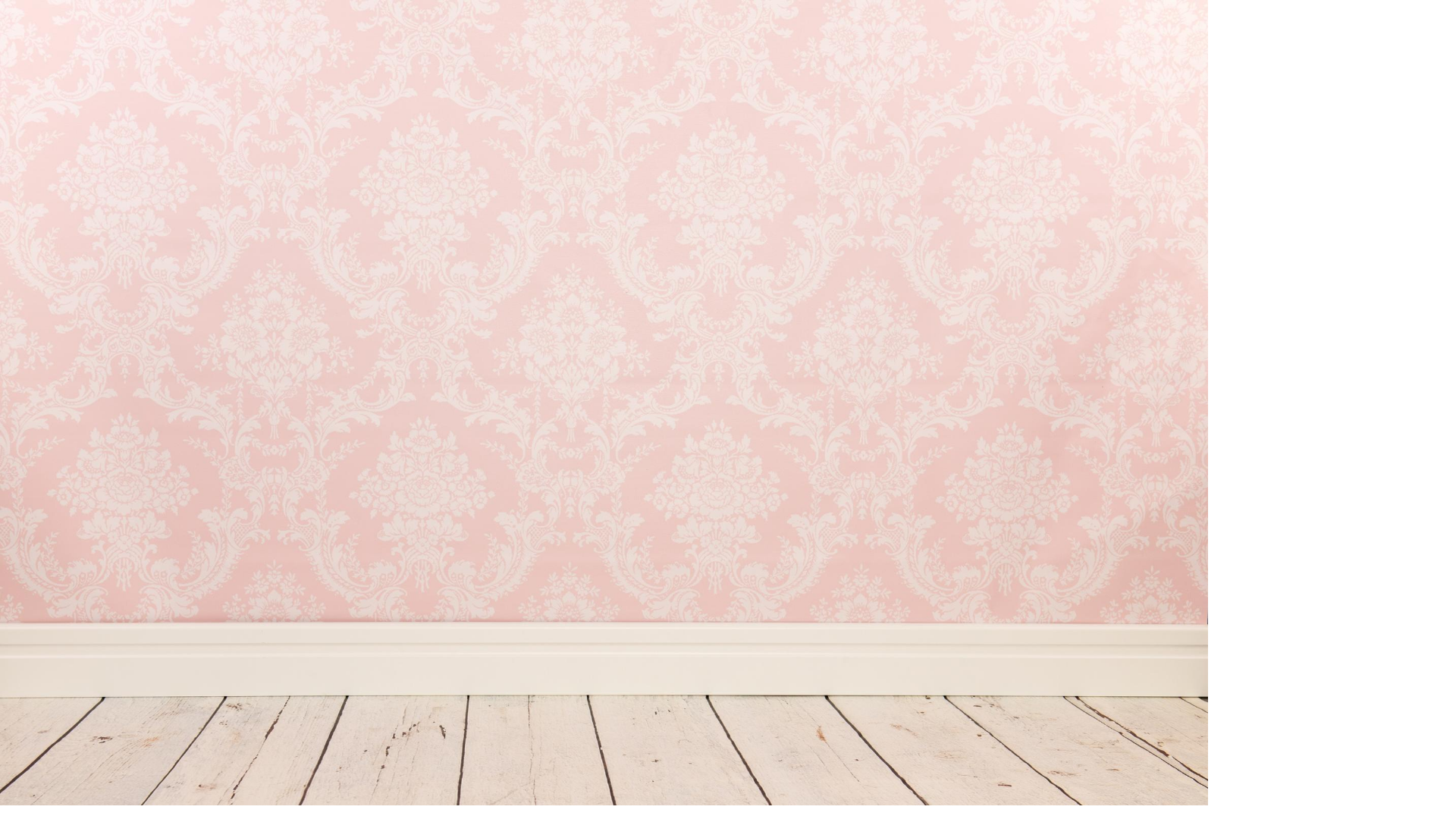 من تذكرنا
بدرسنا السابق
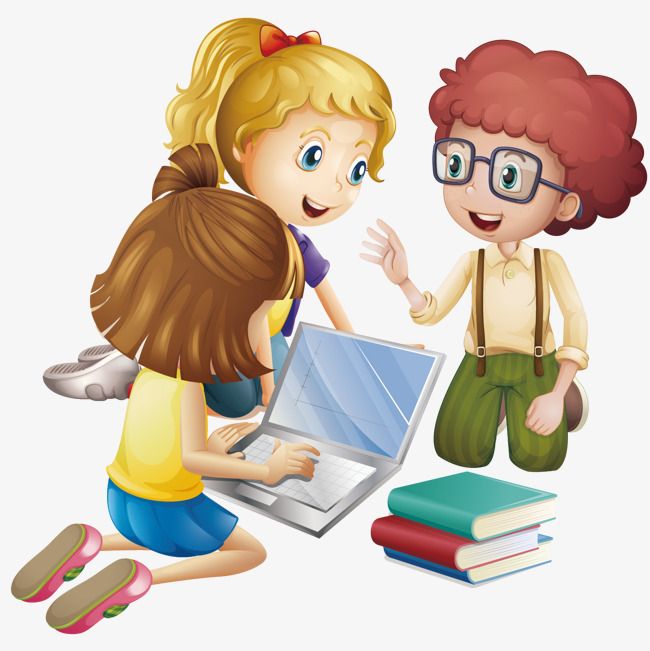 ما ناتج جمع 
1 + 11؟
أذكري تكوين
 أخر للعدد 12 .
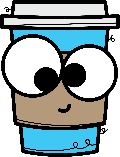 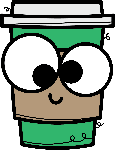 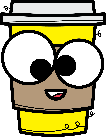 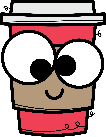 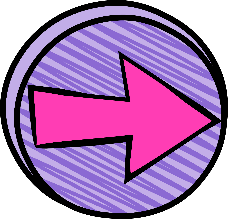 ما العدد الذي يمثل هذا التكوين ؟
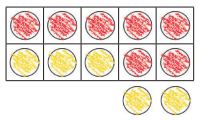 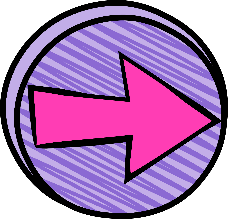 من خلال الشكل التالي كوني العدد 8
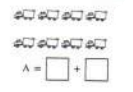 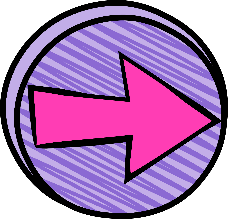 الشكل التالي يكون العدد 10 
√
×
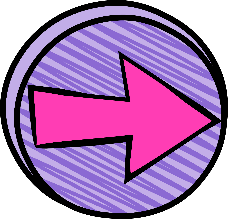 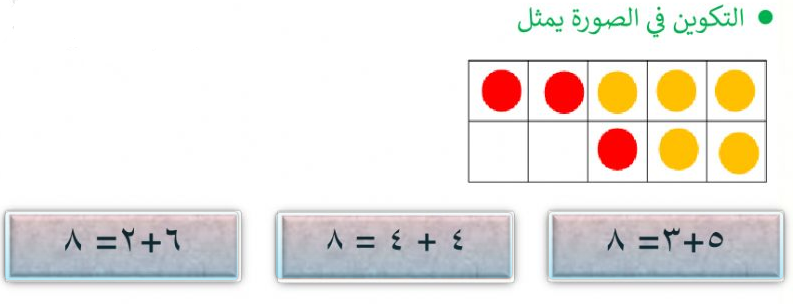 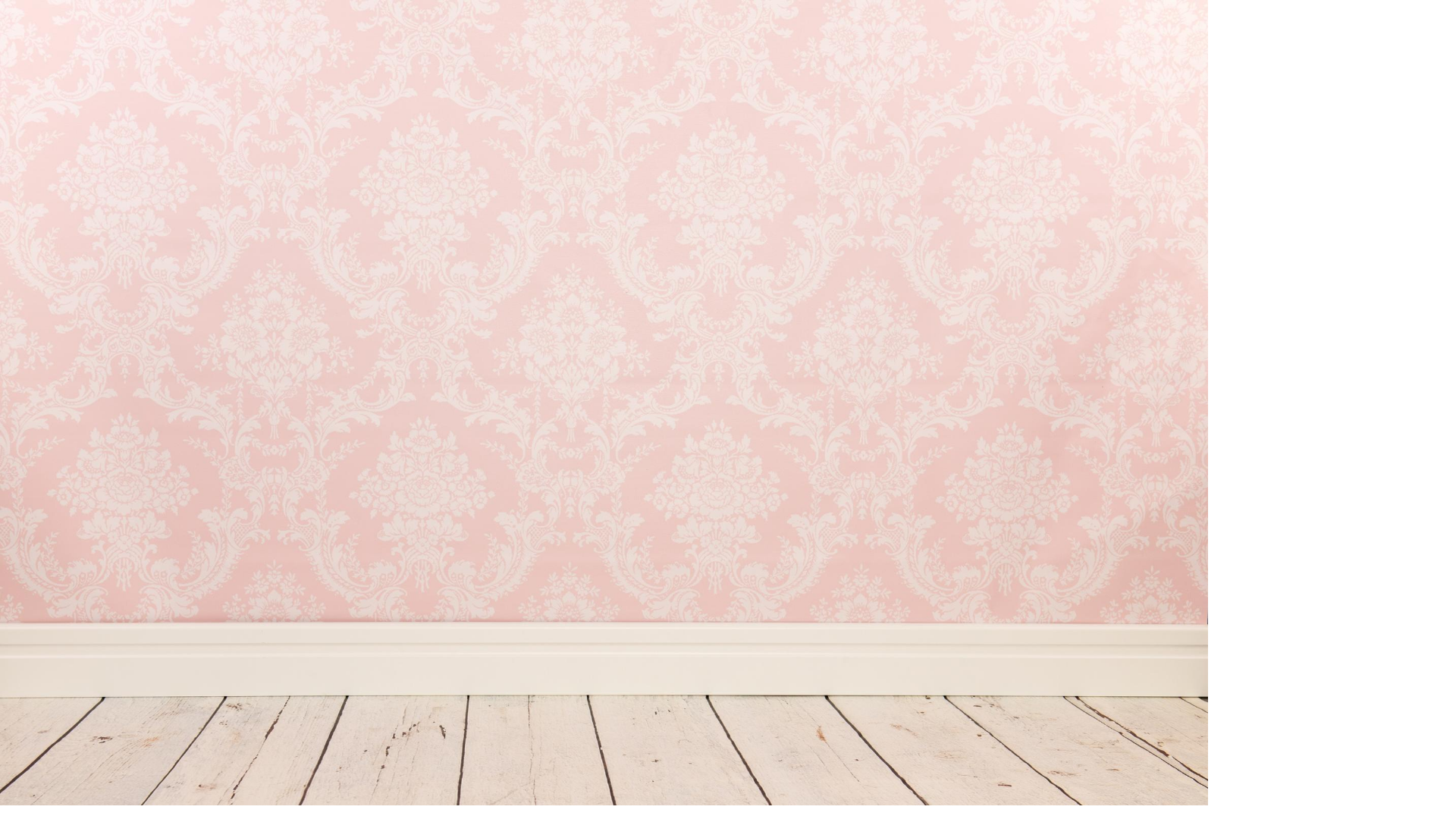 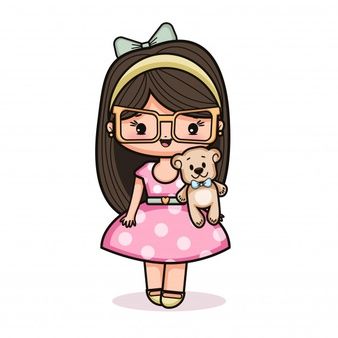 نشاهد هذا النشاط
لنتعرف على درسنا
https://mathigon.org/polypad#dominoes
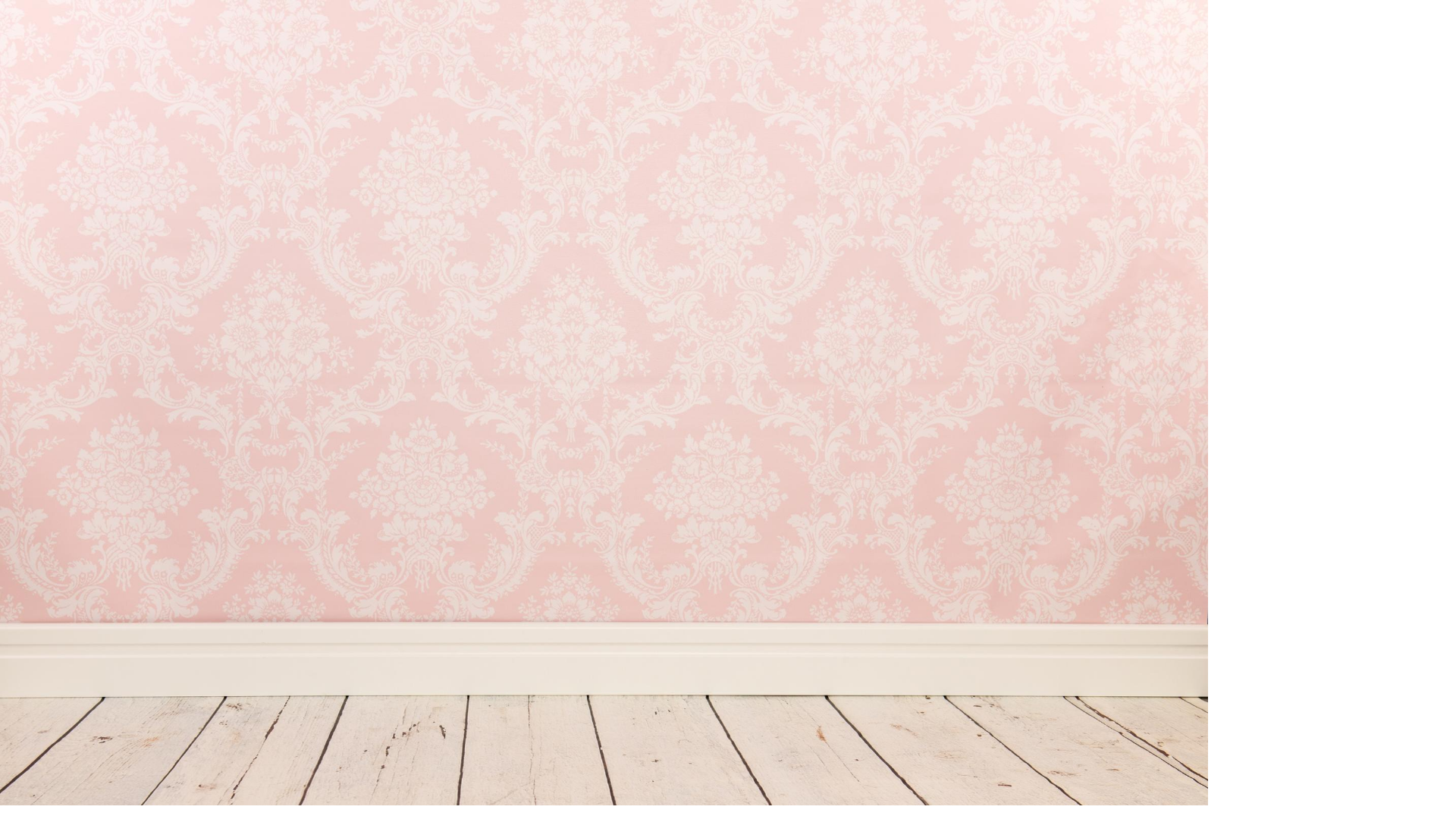 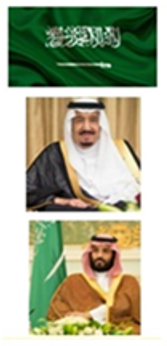 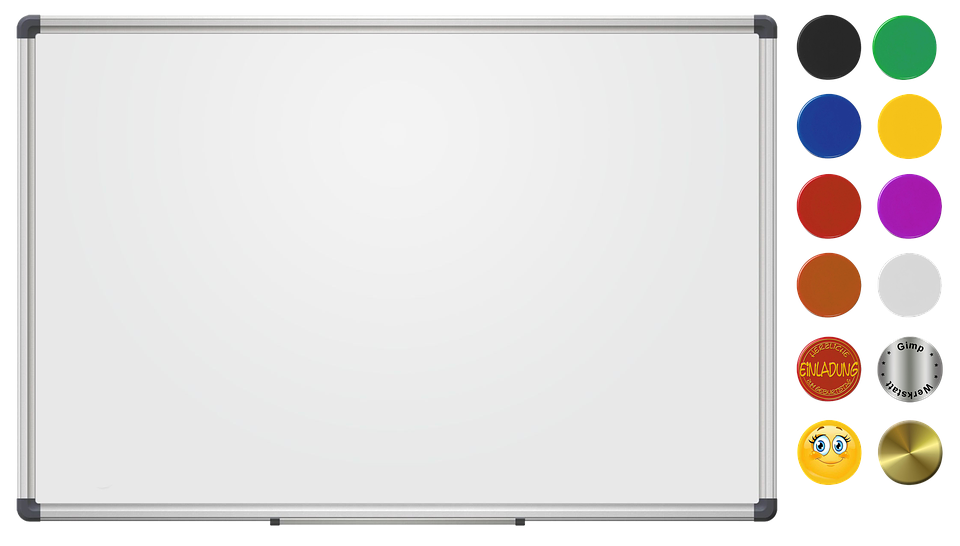 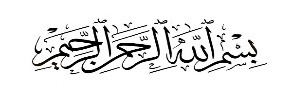 اليوم : الخميس
التاريخ : 12 / 6 / 1444 هـ
المادة : رياضيات 
الفصل السادس: الجمع
موضوع الدرس :الجمع الرأسي
فكرة الدرس والهدف منه 
الجمع أفقيًّا ورأسيًّا
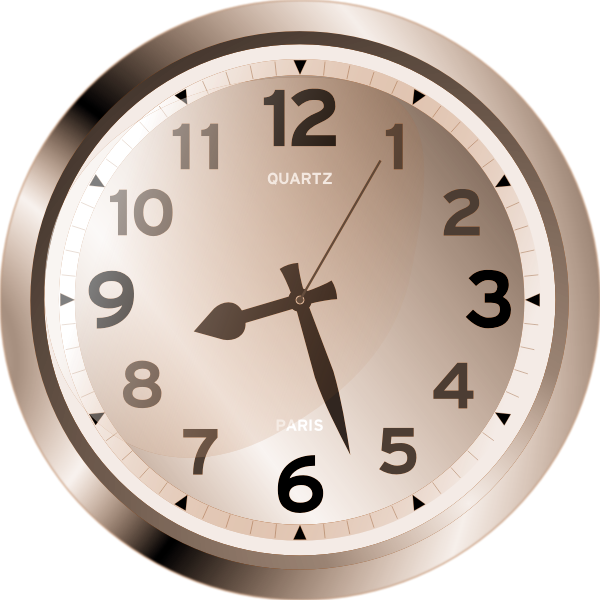 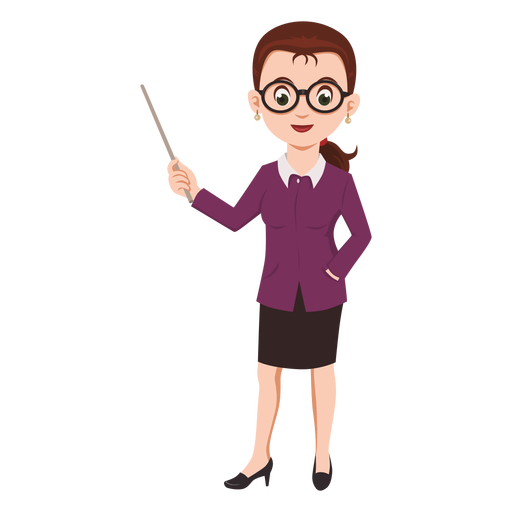 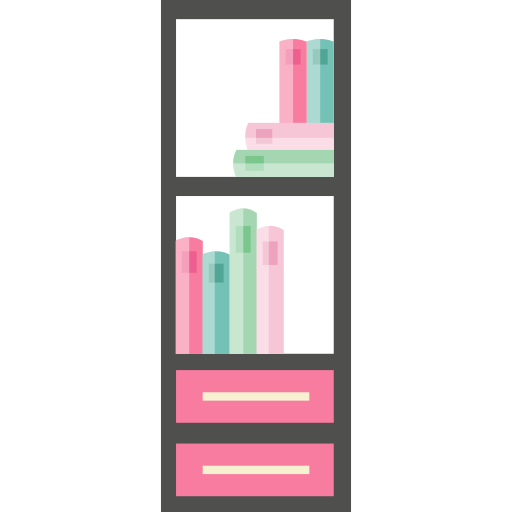 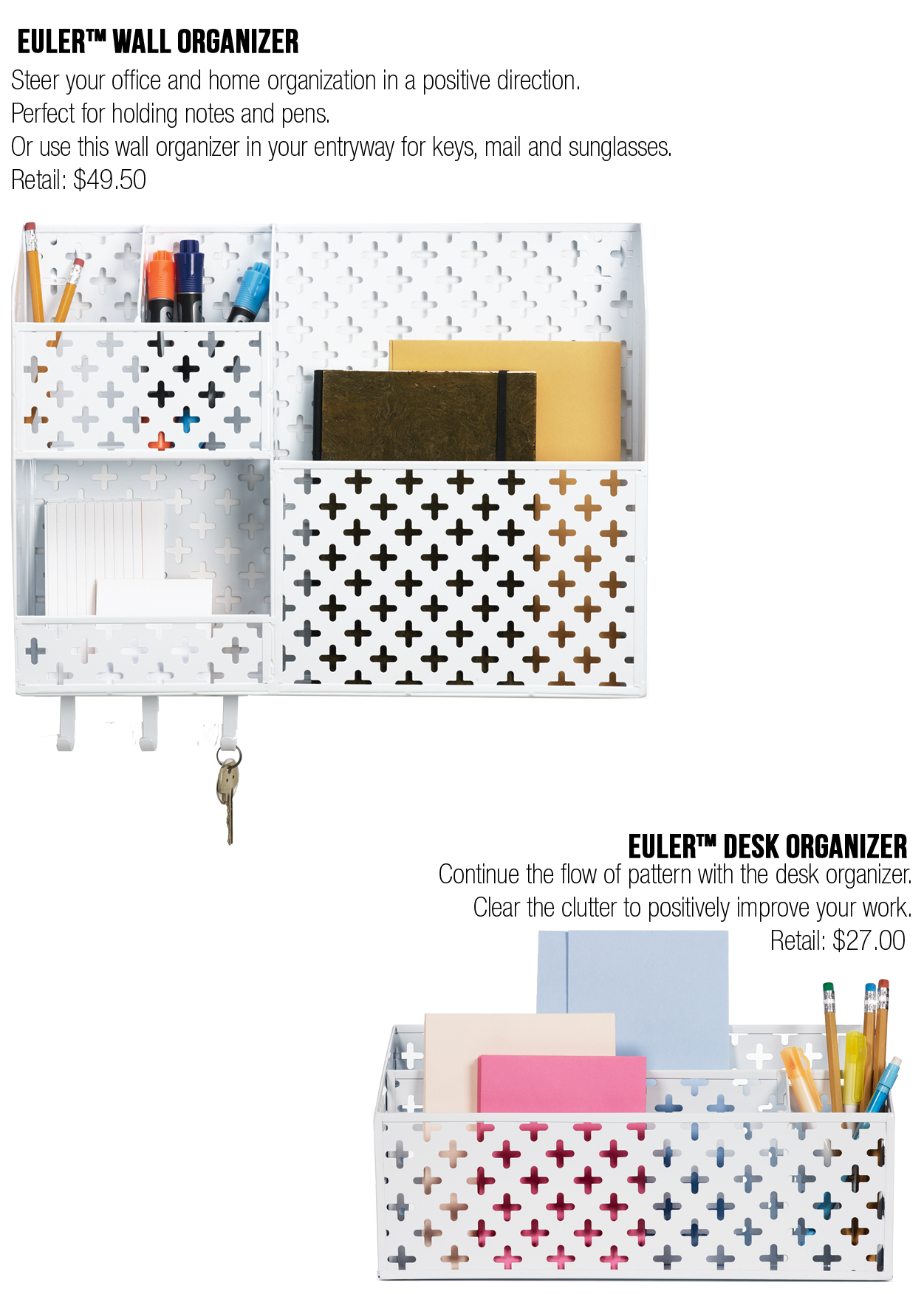 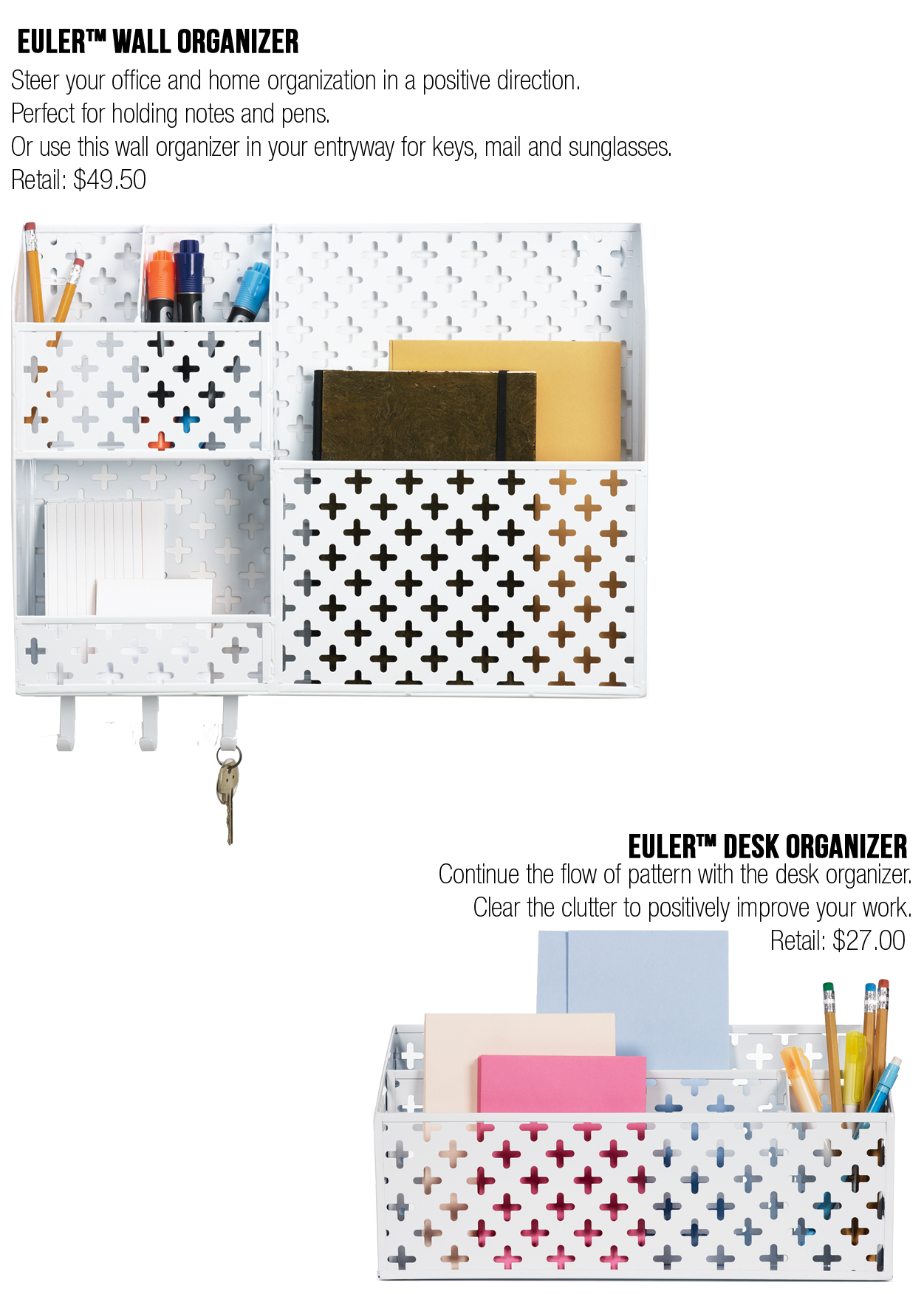 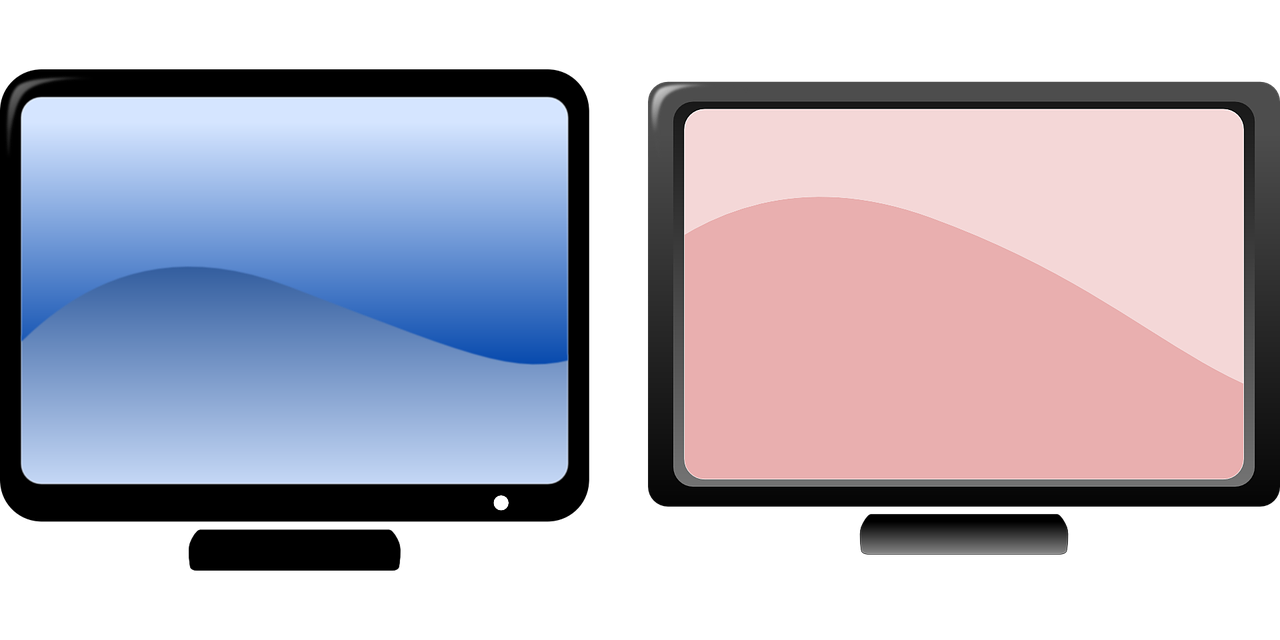 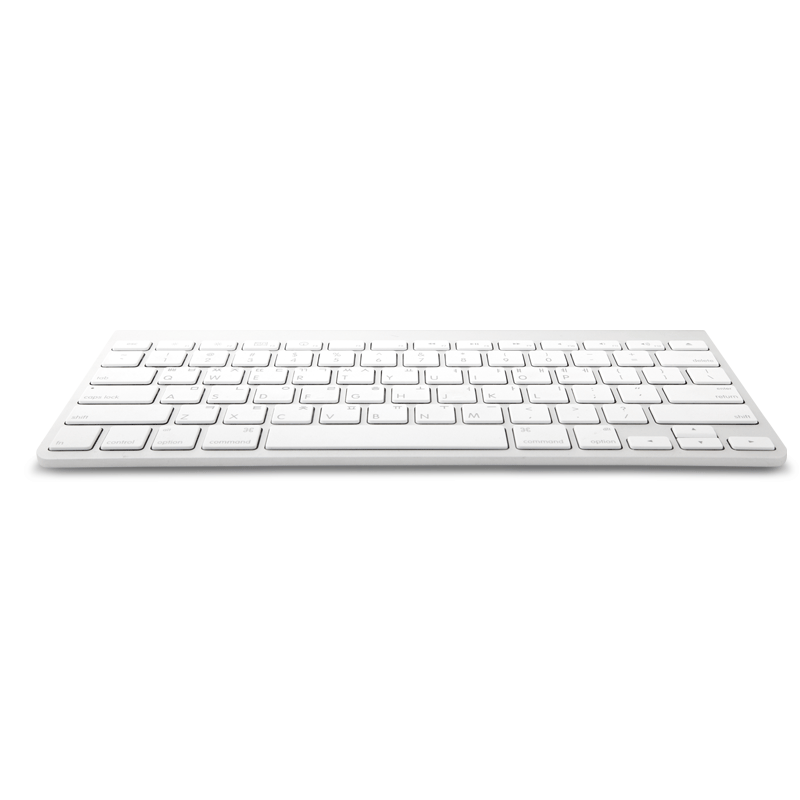 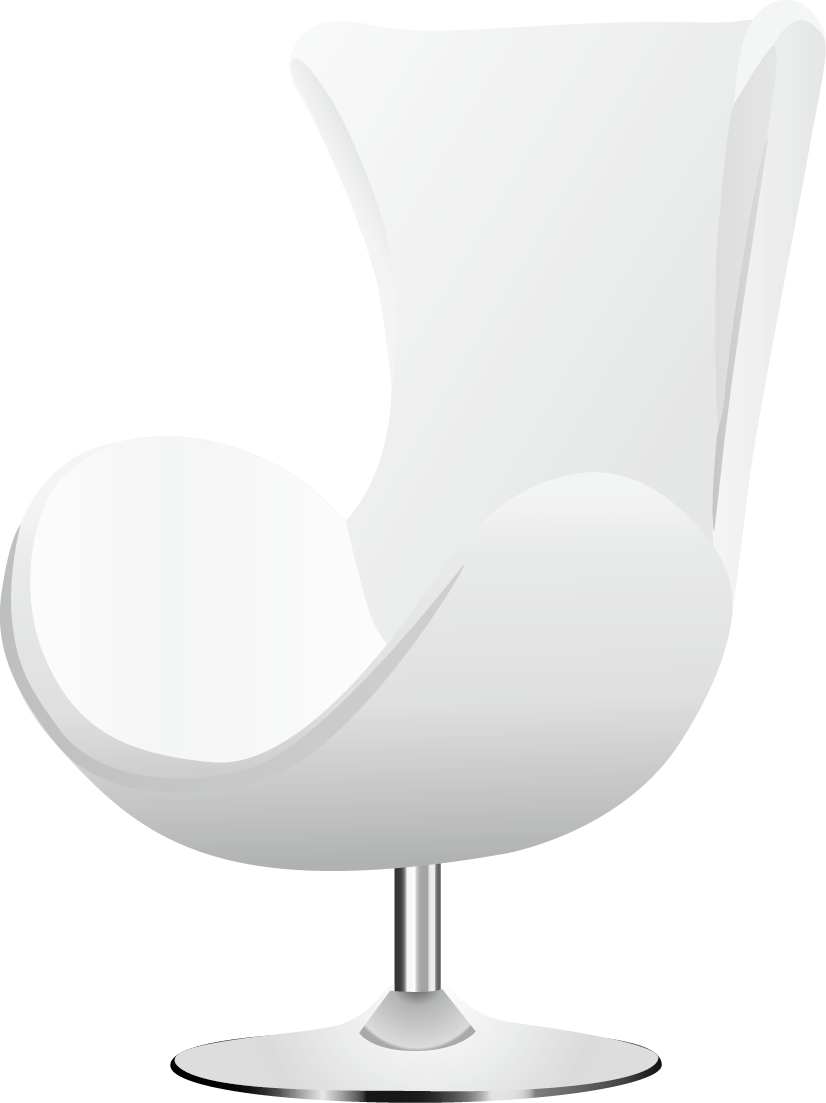 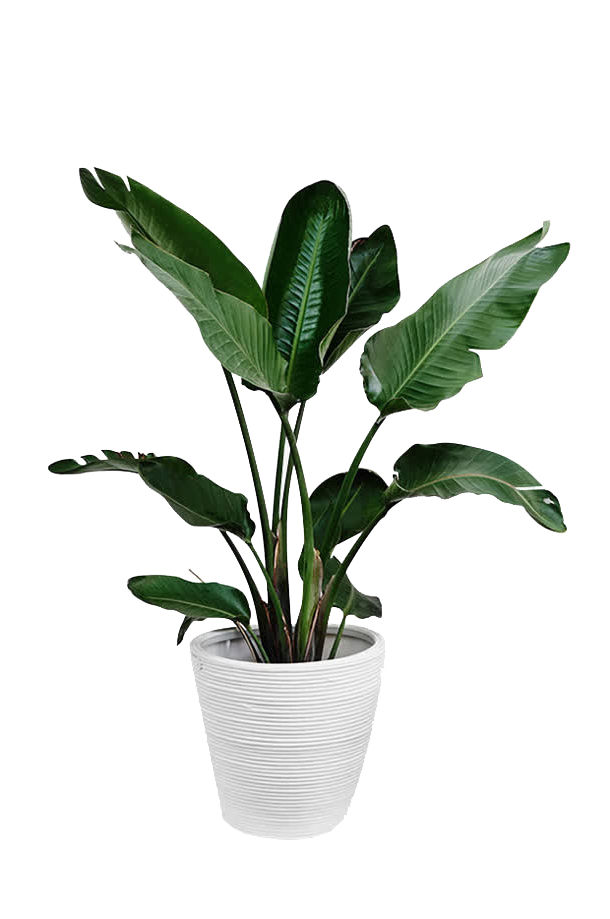 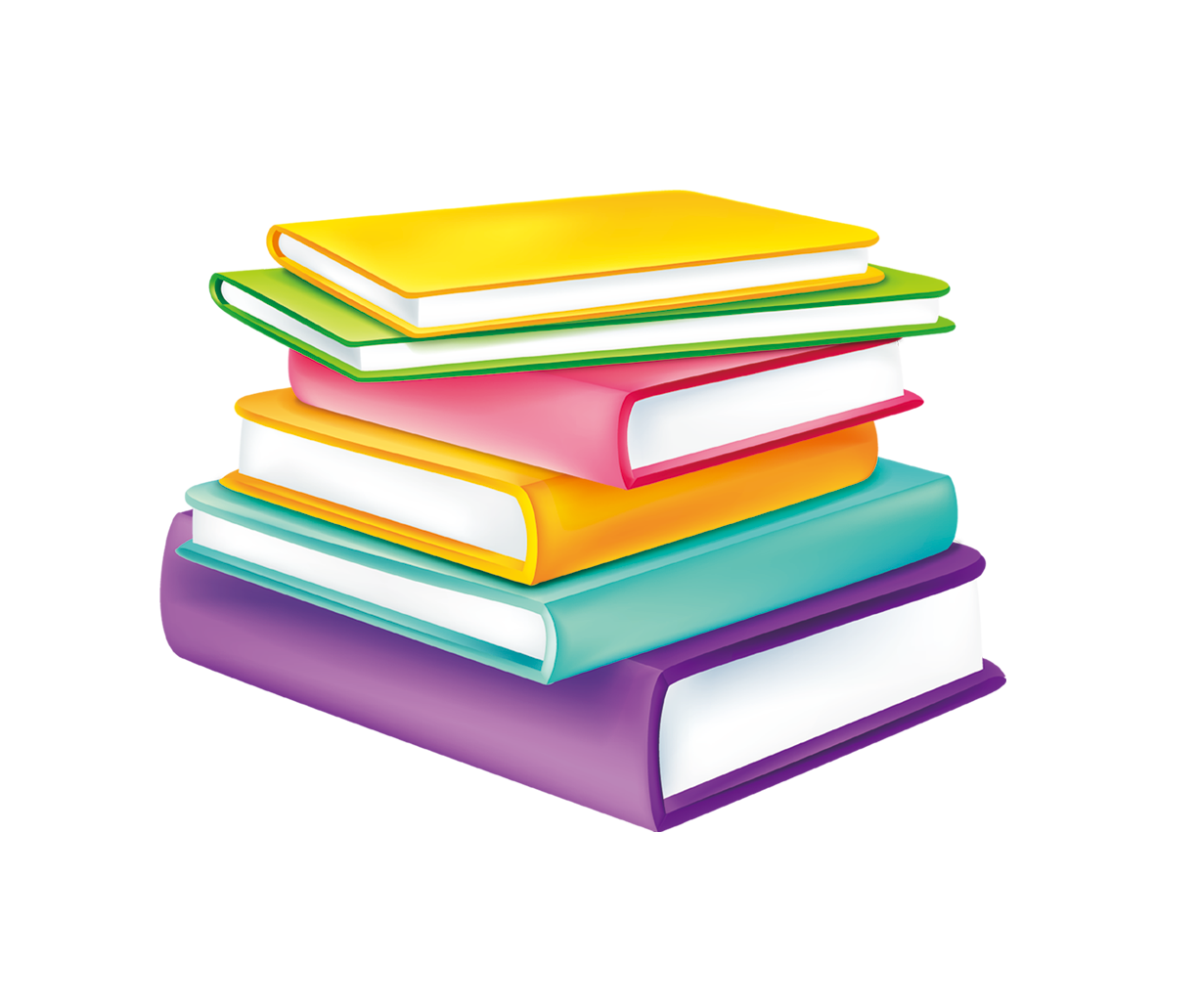 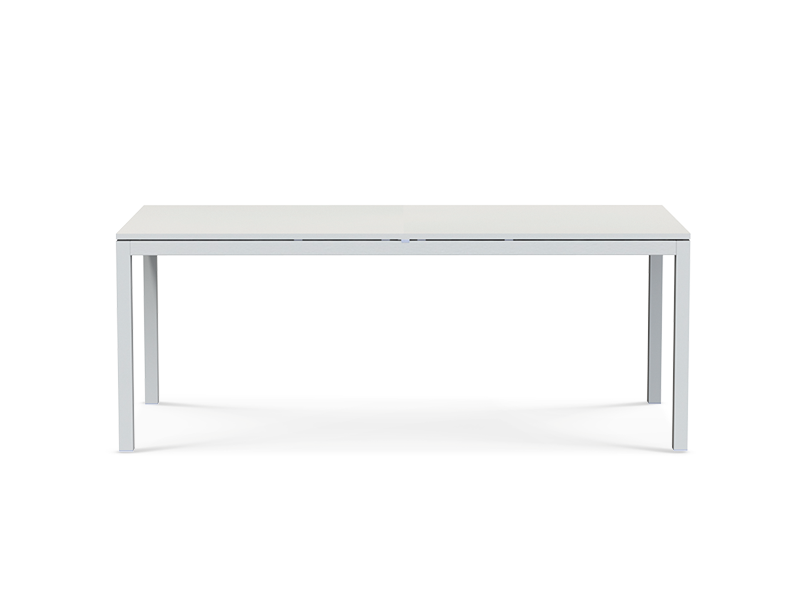 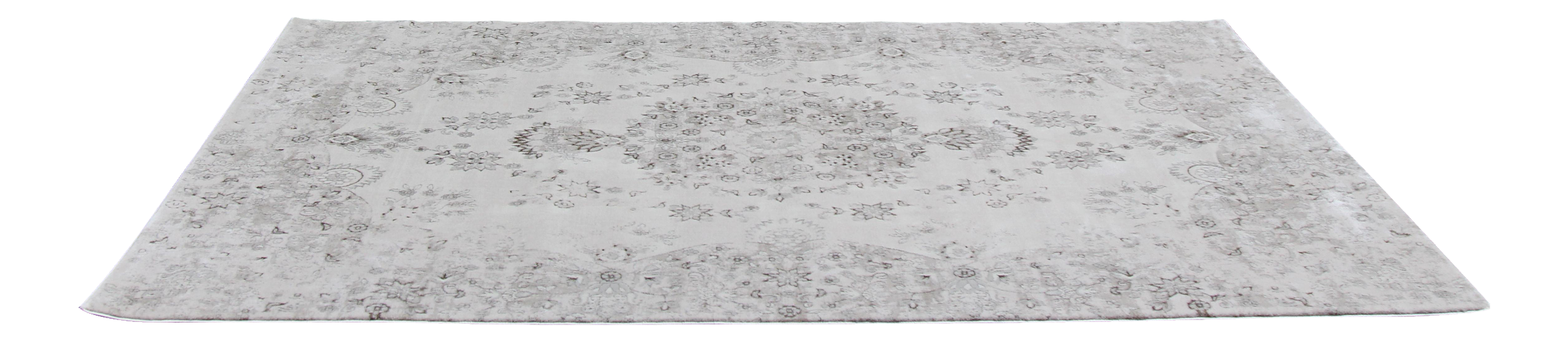 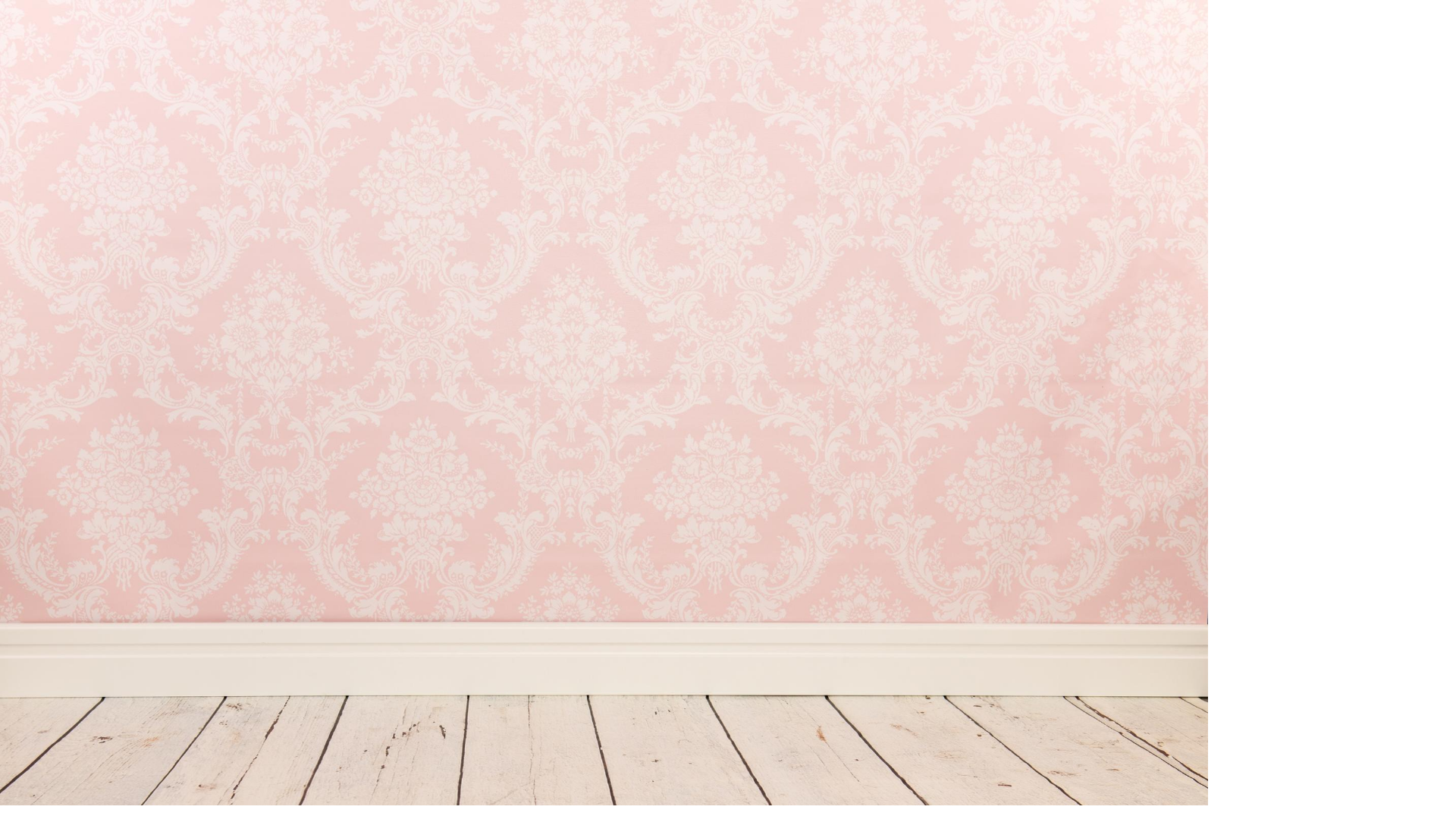 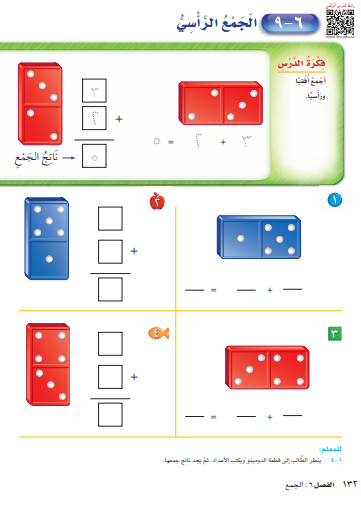 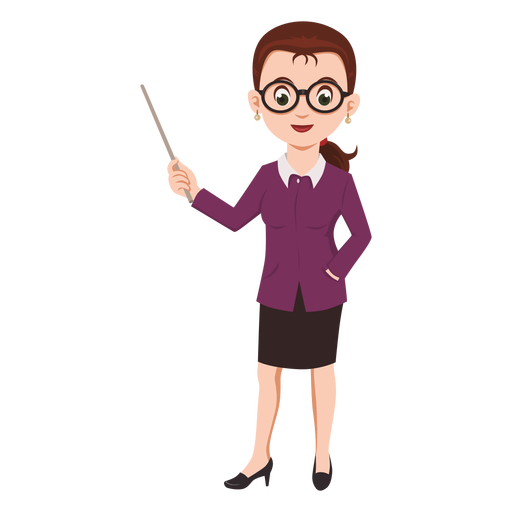 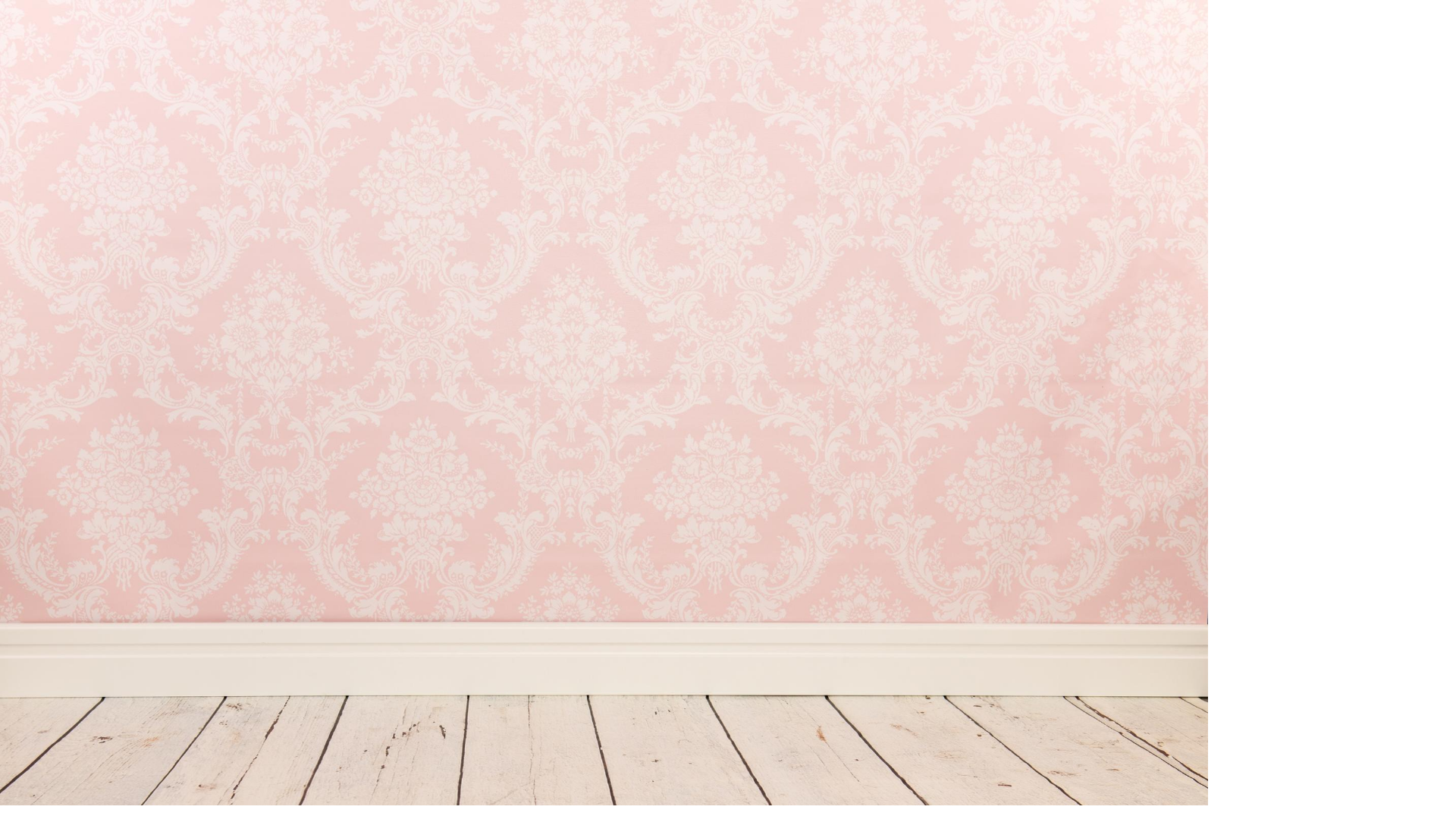 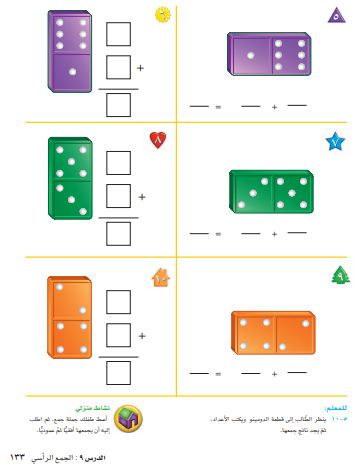 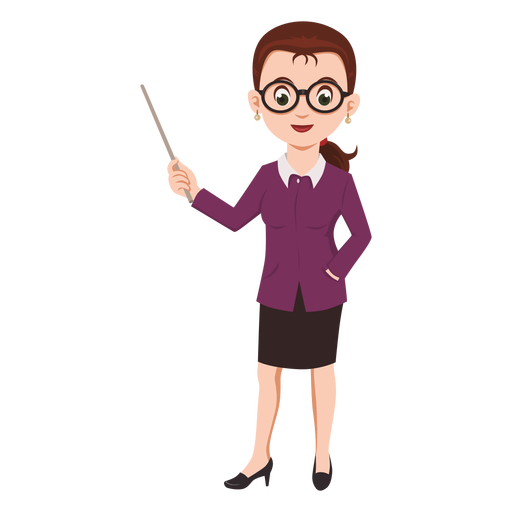 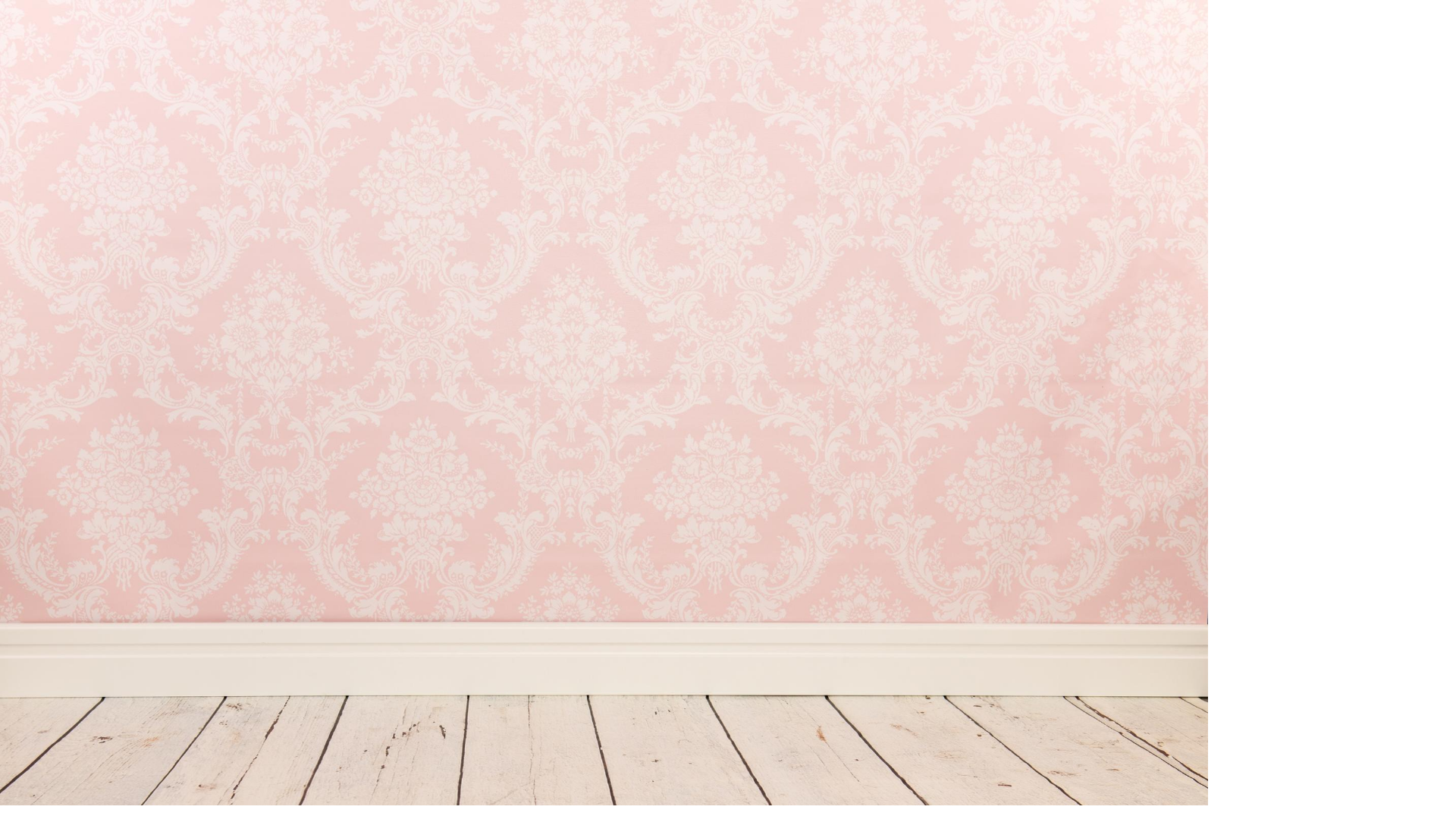 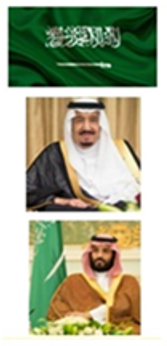 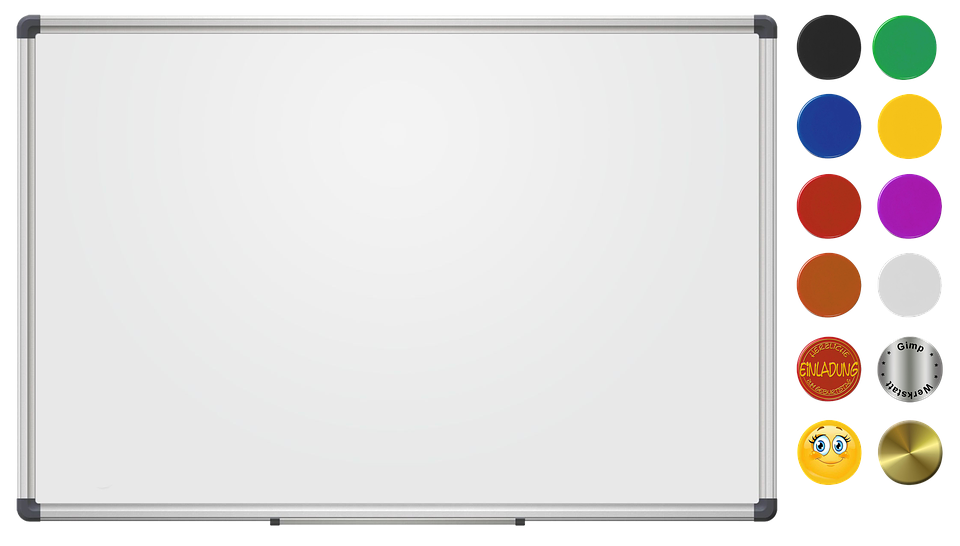 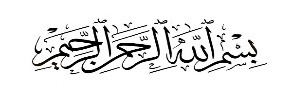 الرياضيات والوطن

حينما تكون لغة الأرقام هي بوابة العلوم 
فإن حضارة أمتنا ستكون مشرقة
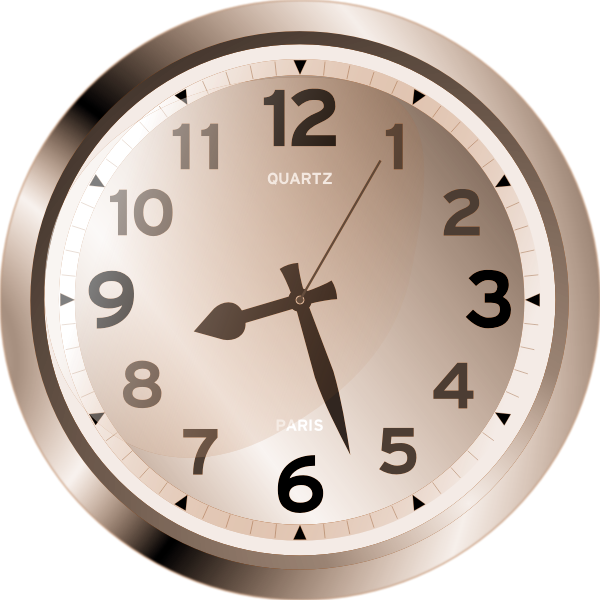 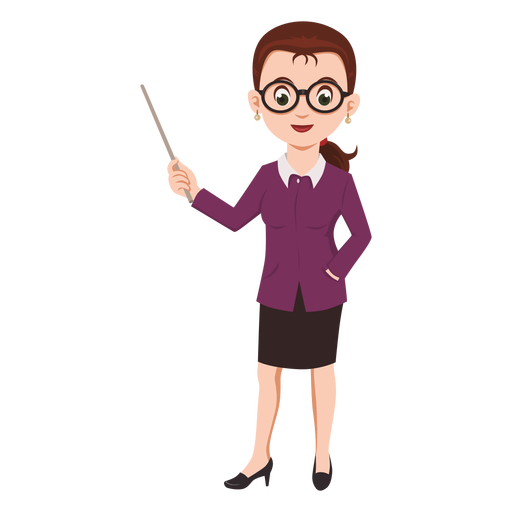 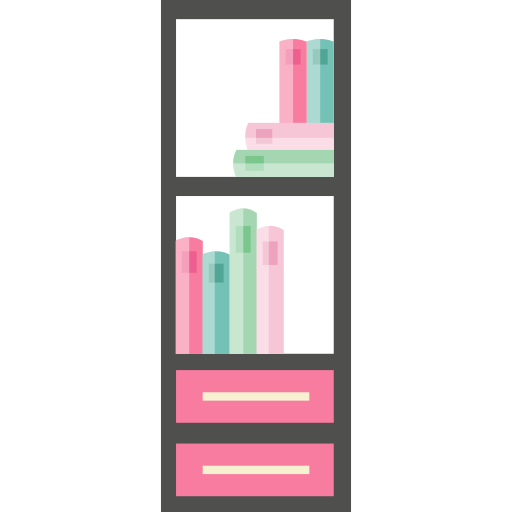 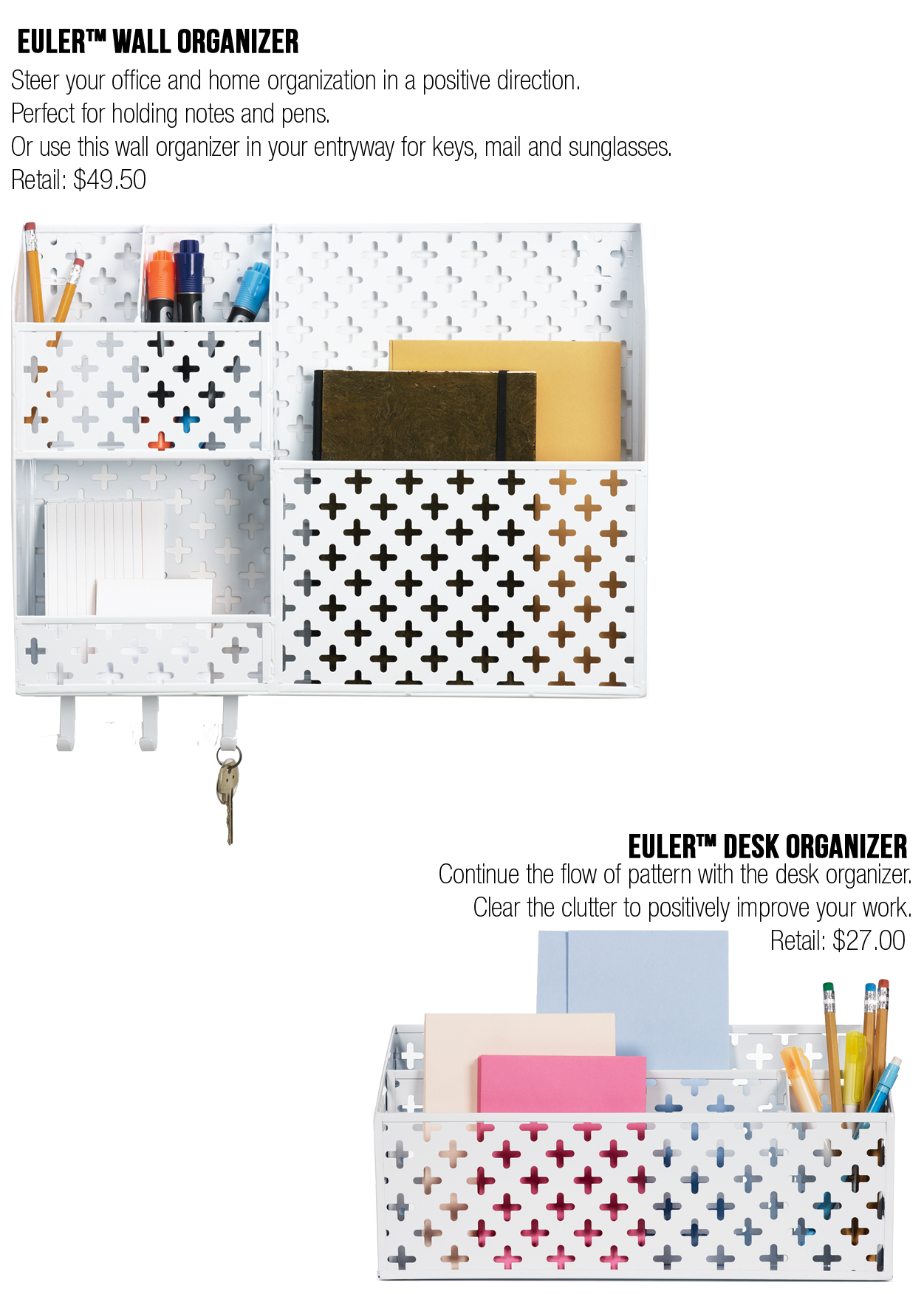 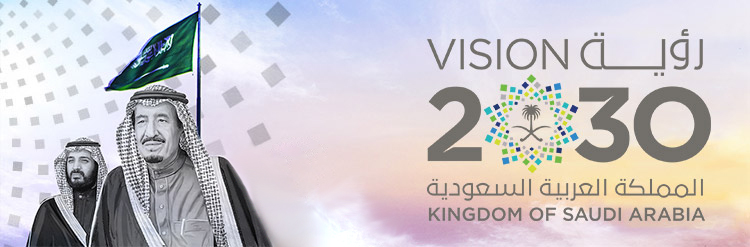 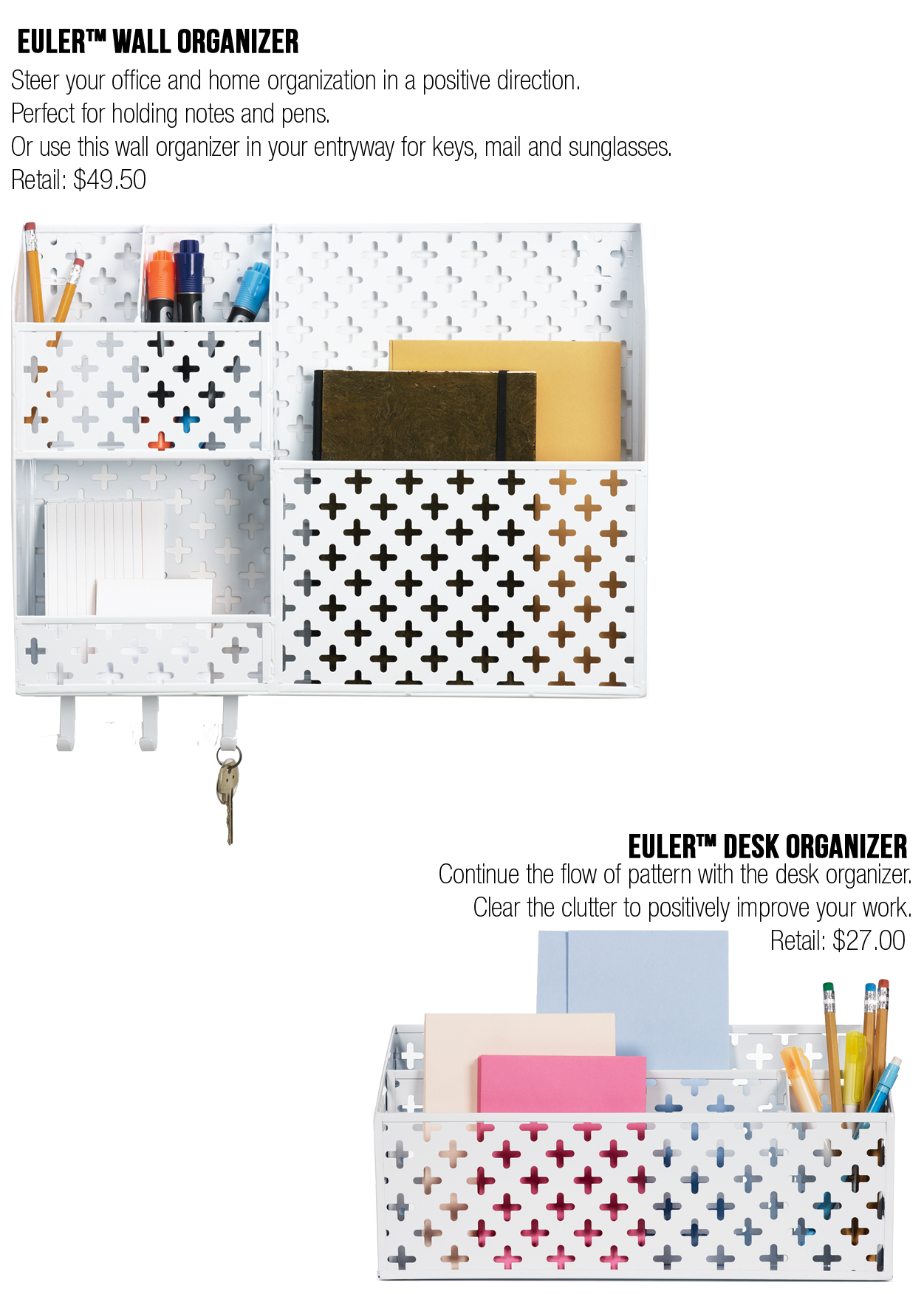 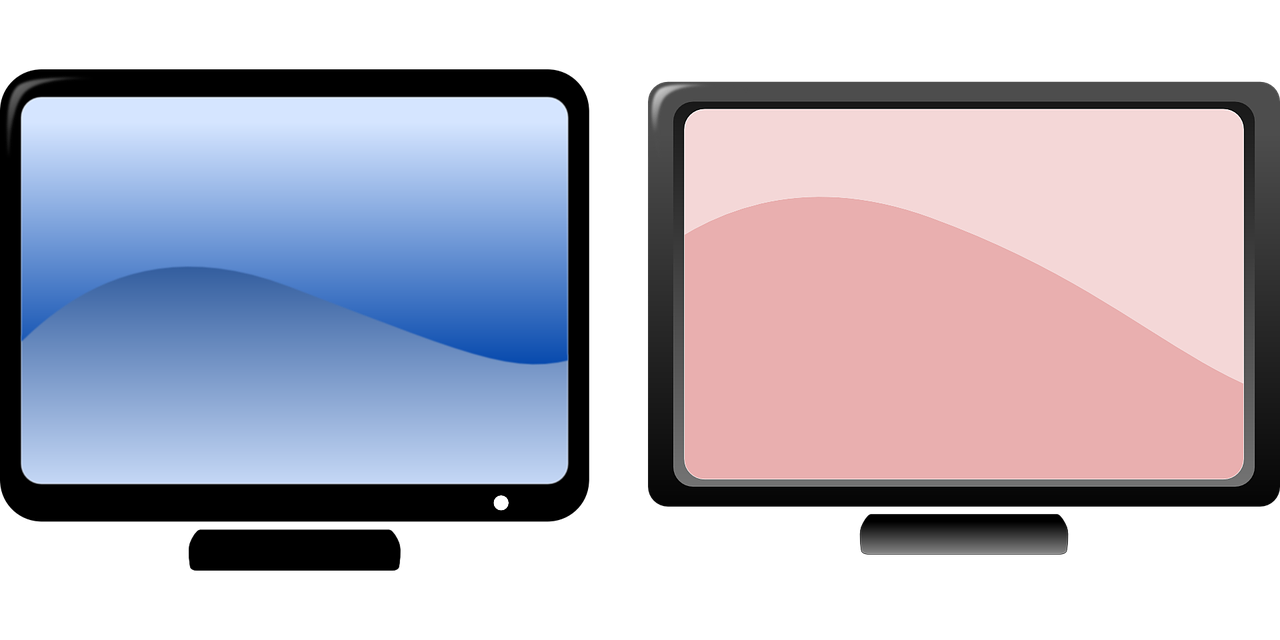 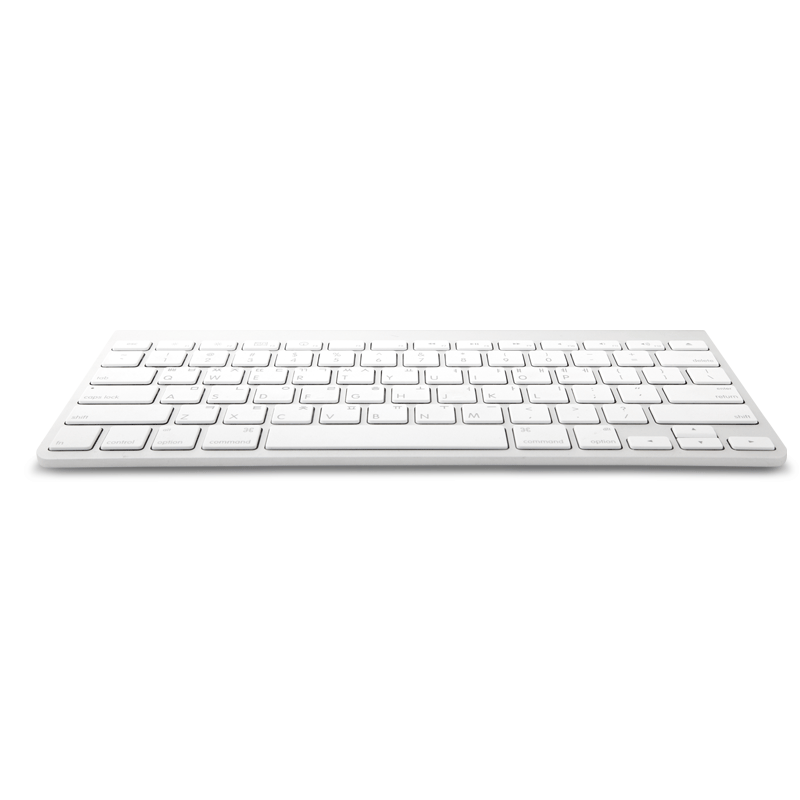 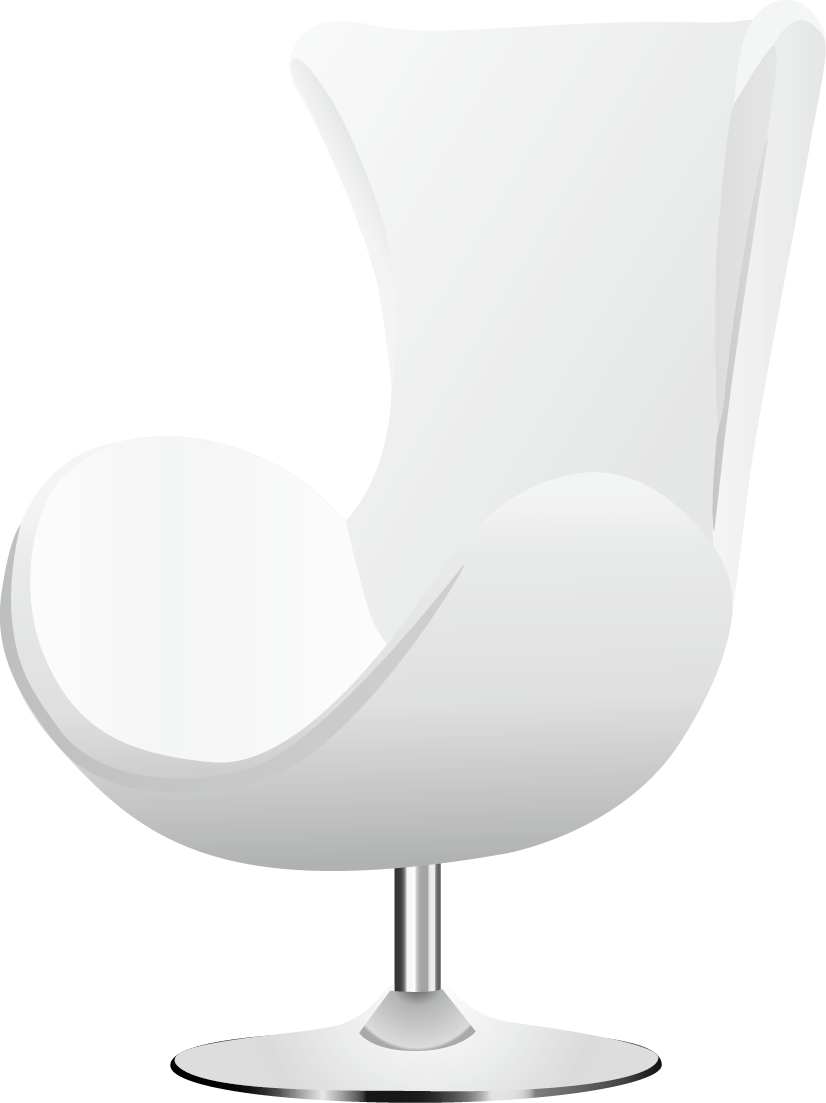 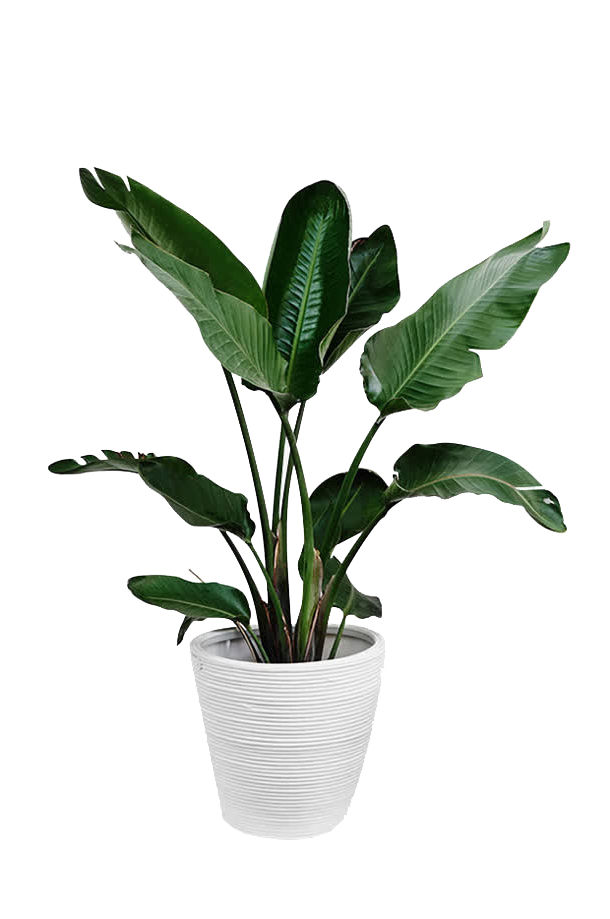 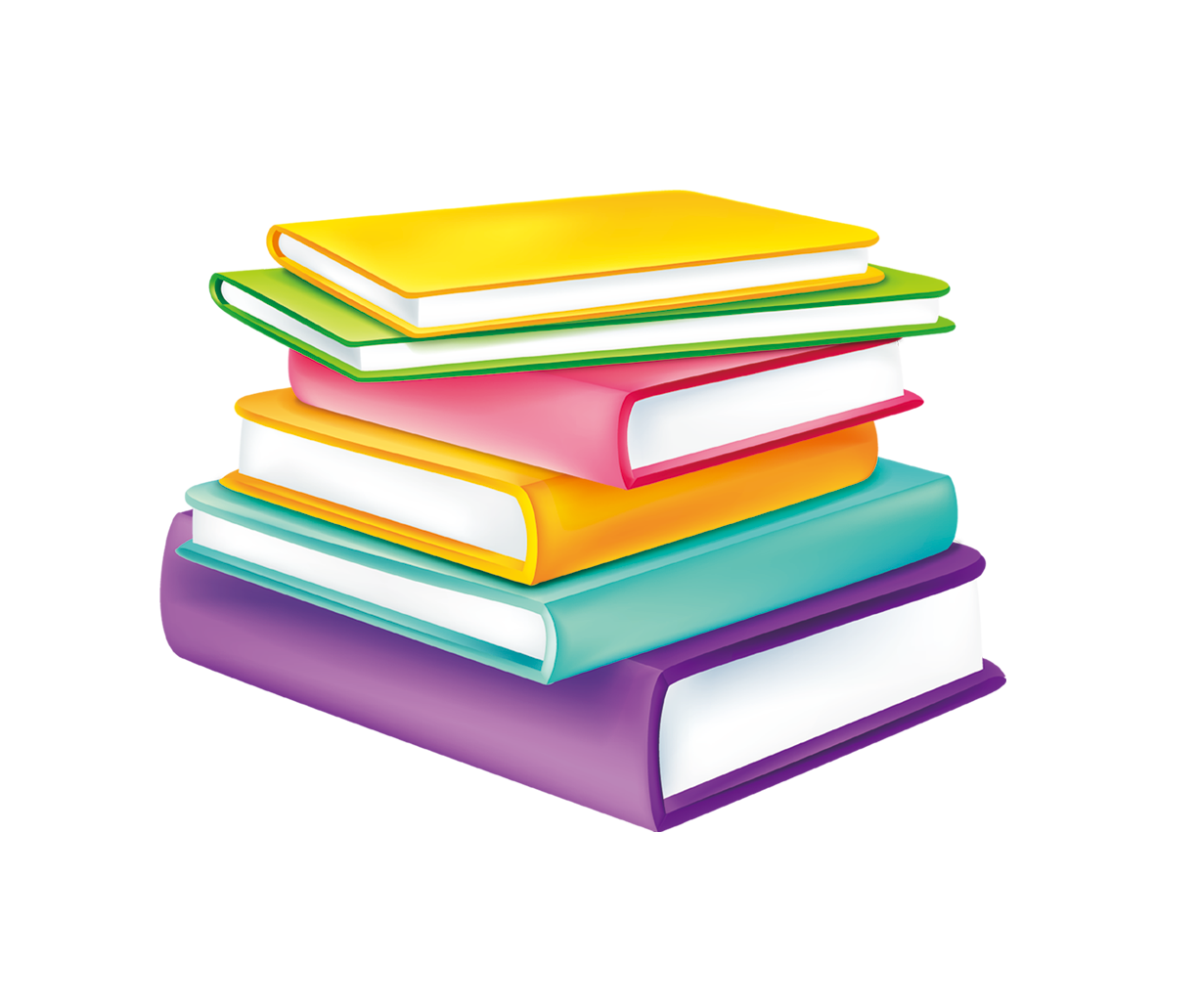 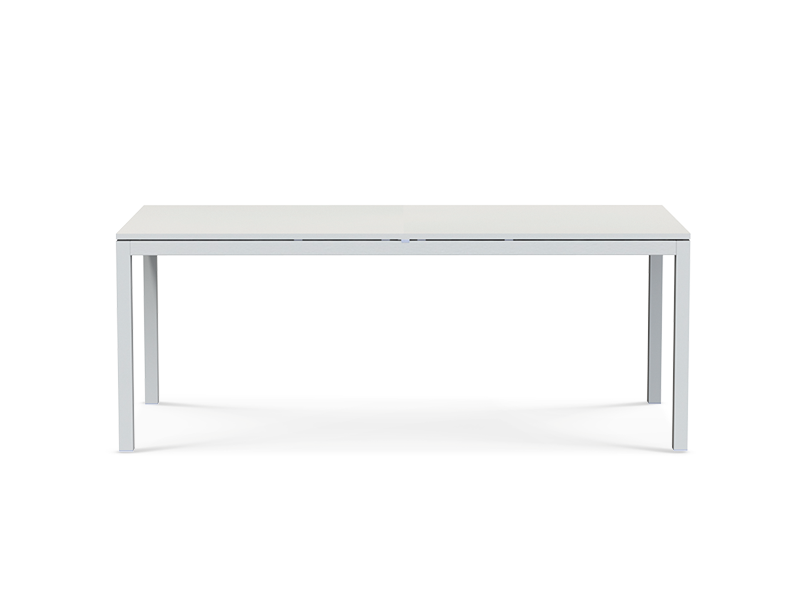 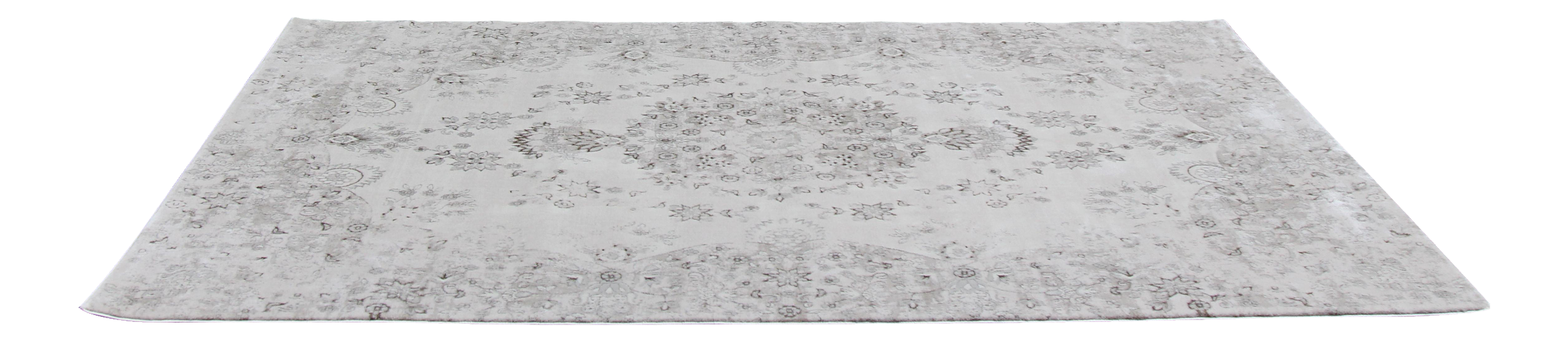 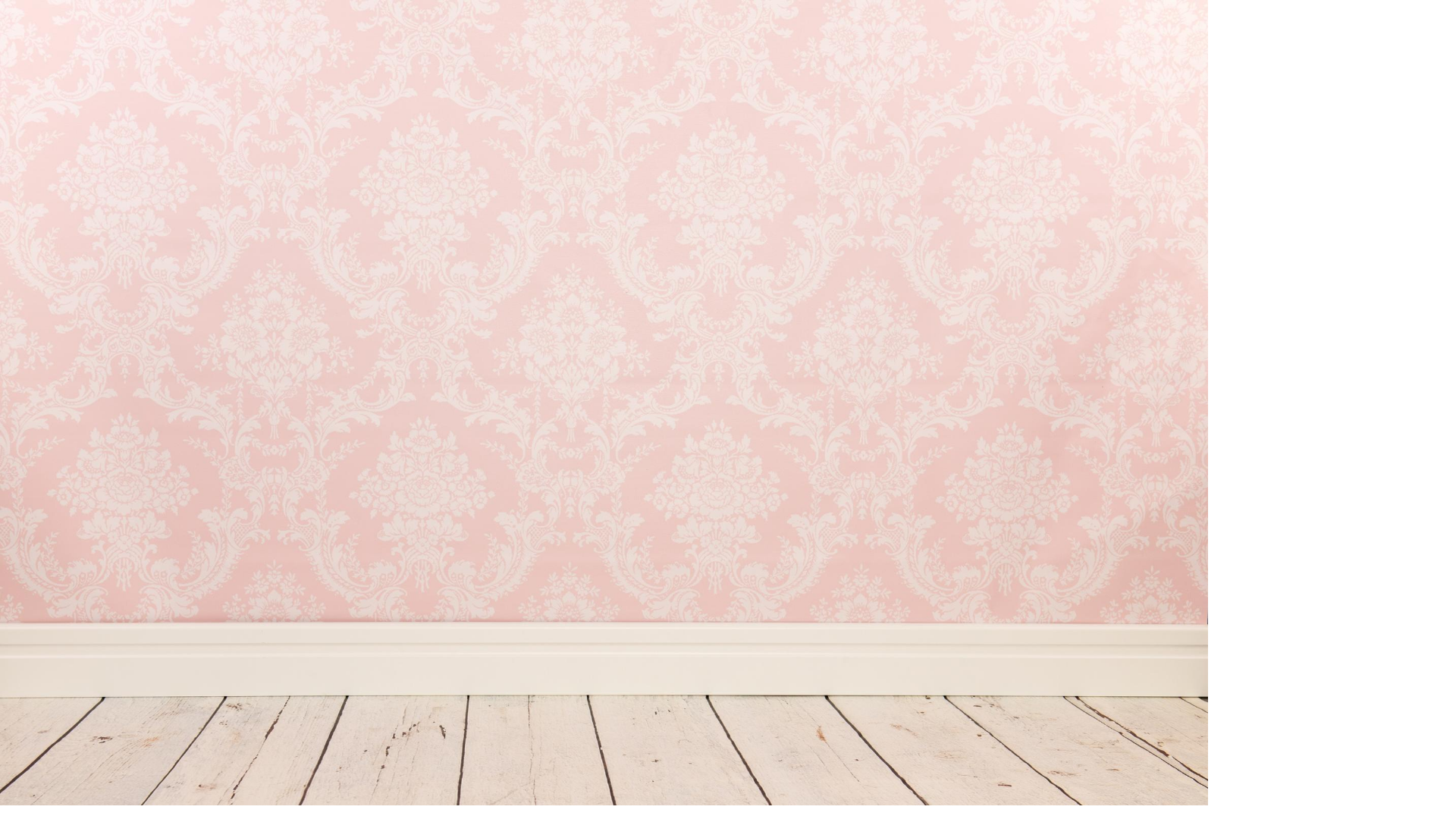 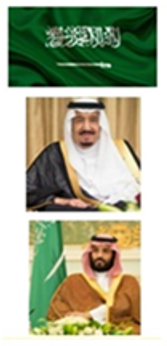 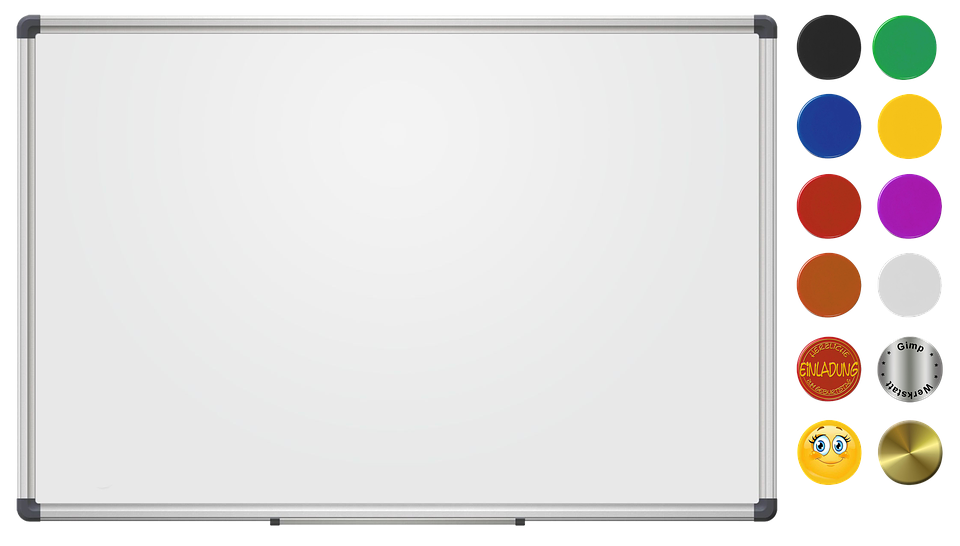 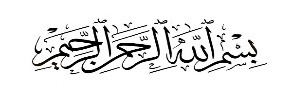 نشاط ختامي
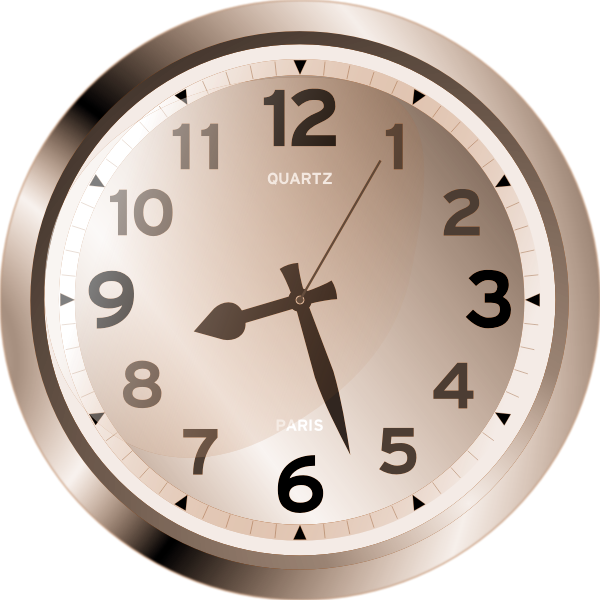 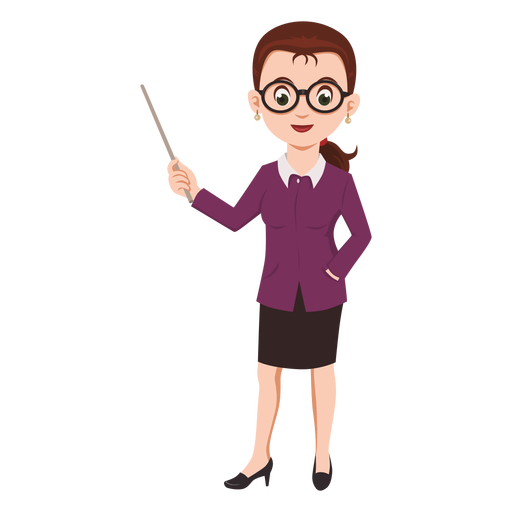 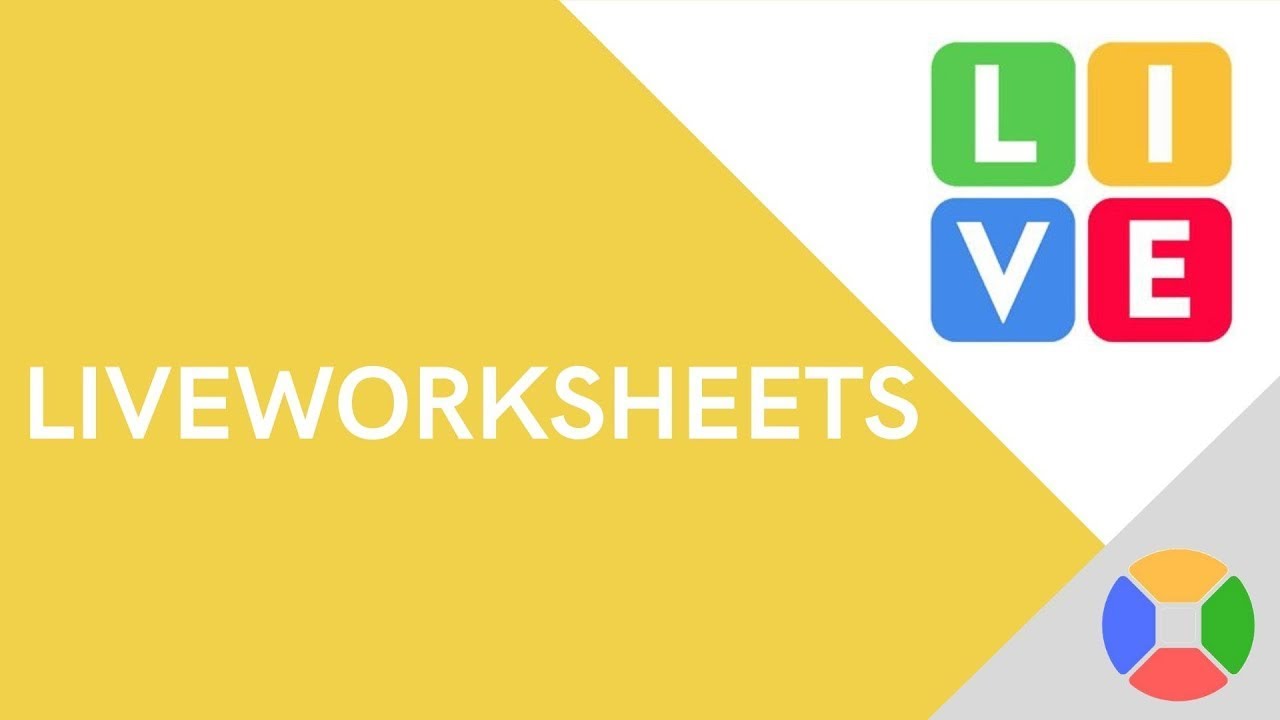 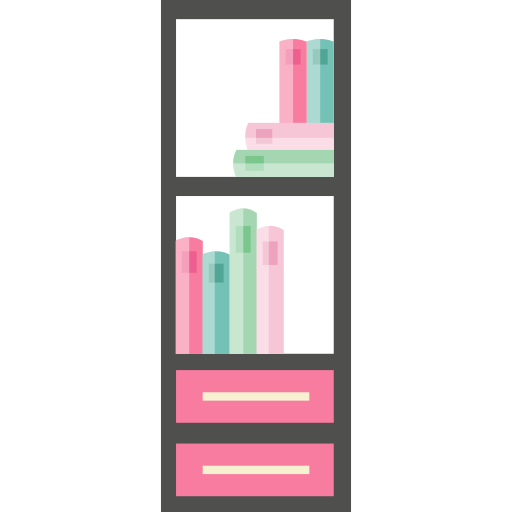 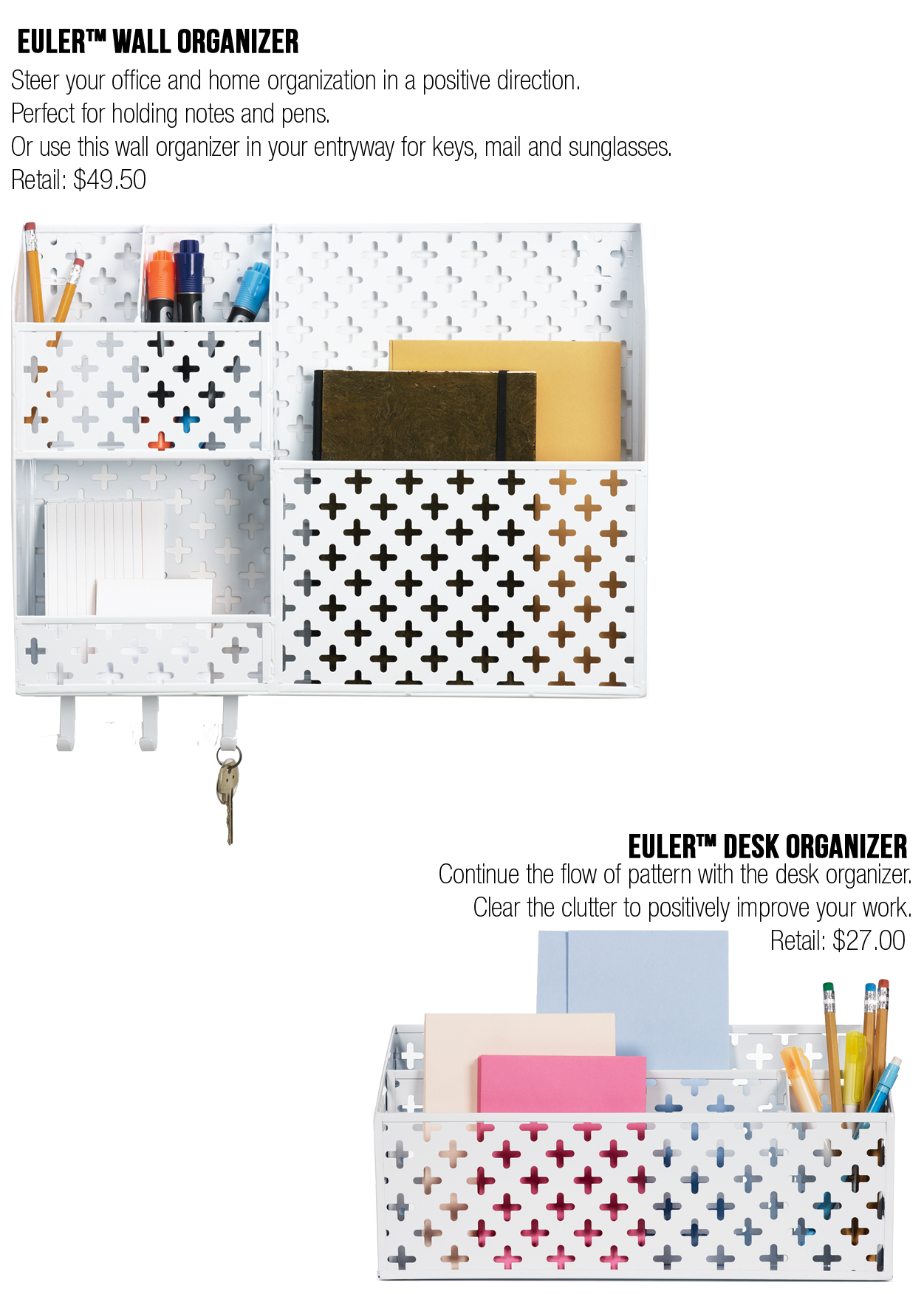 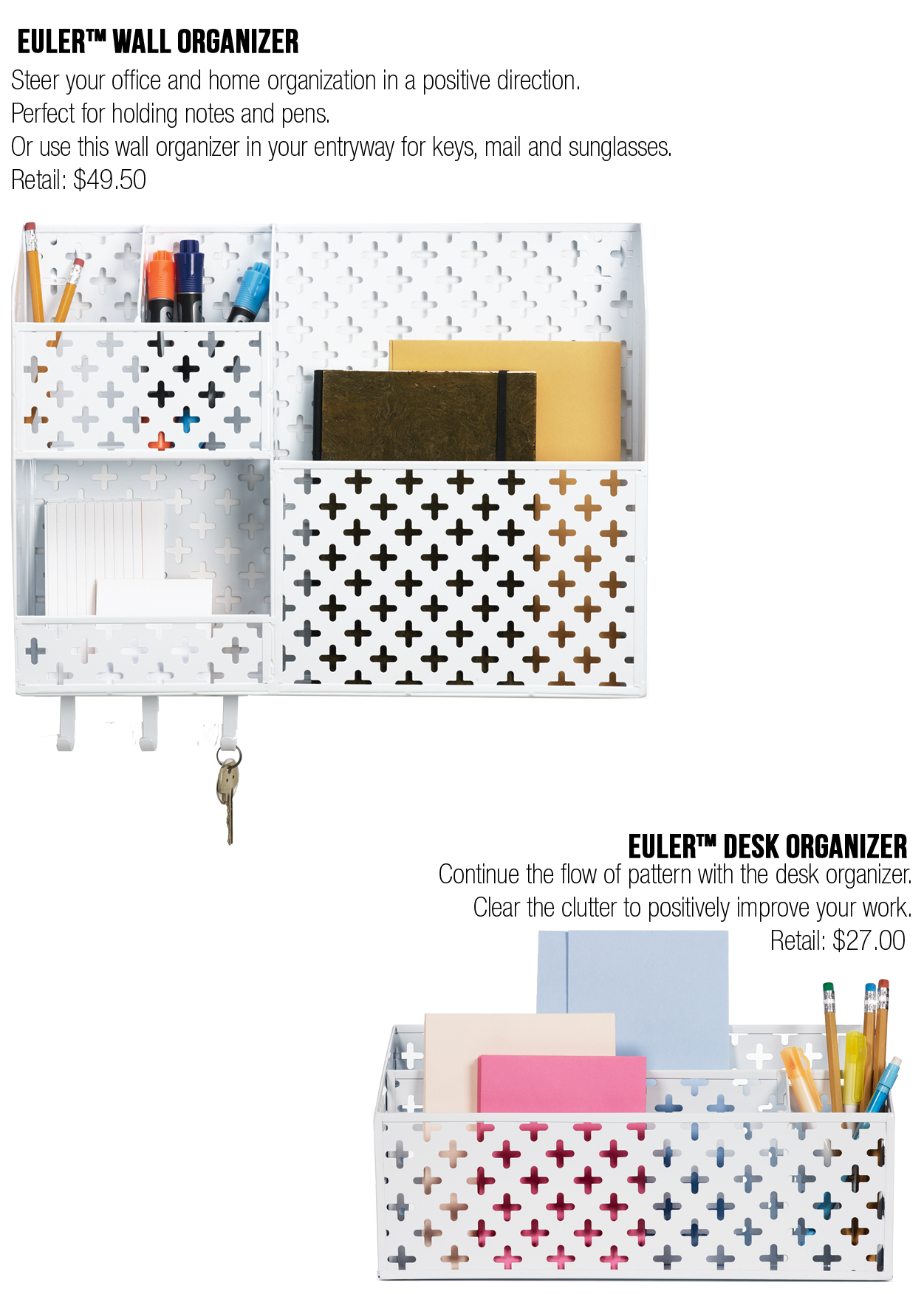 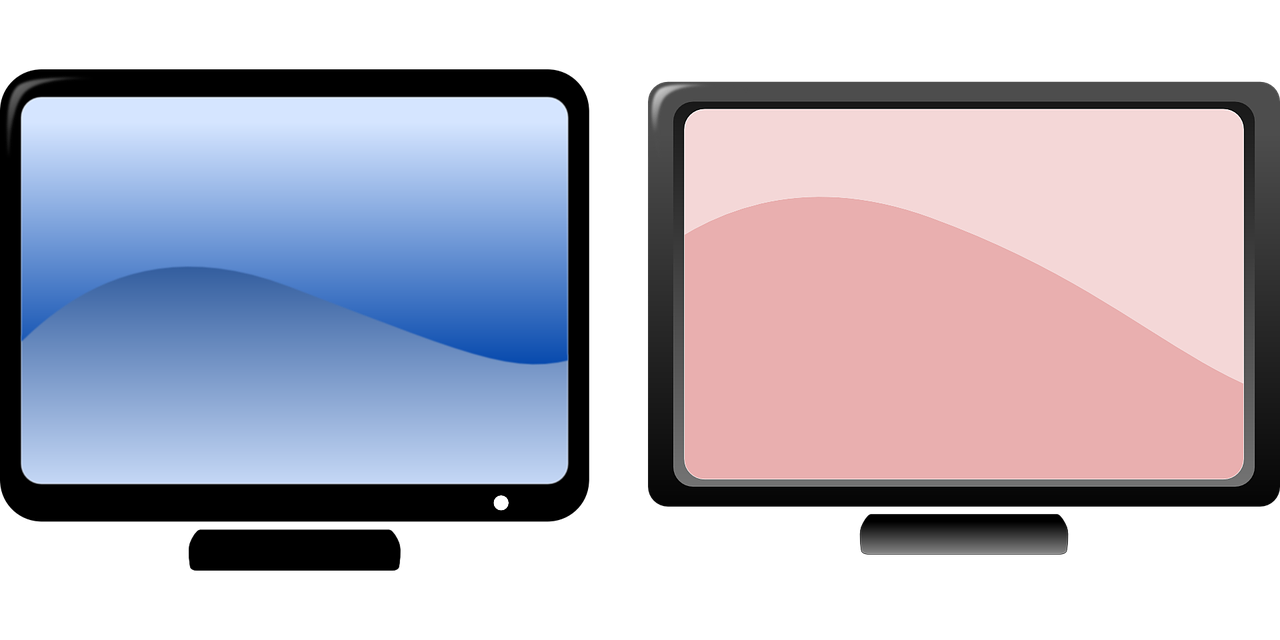 https://www.liveworksheets.com/px2734649zn
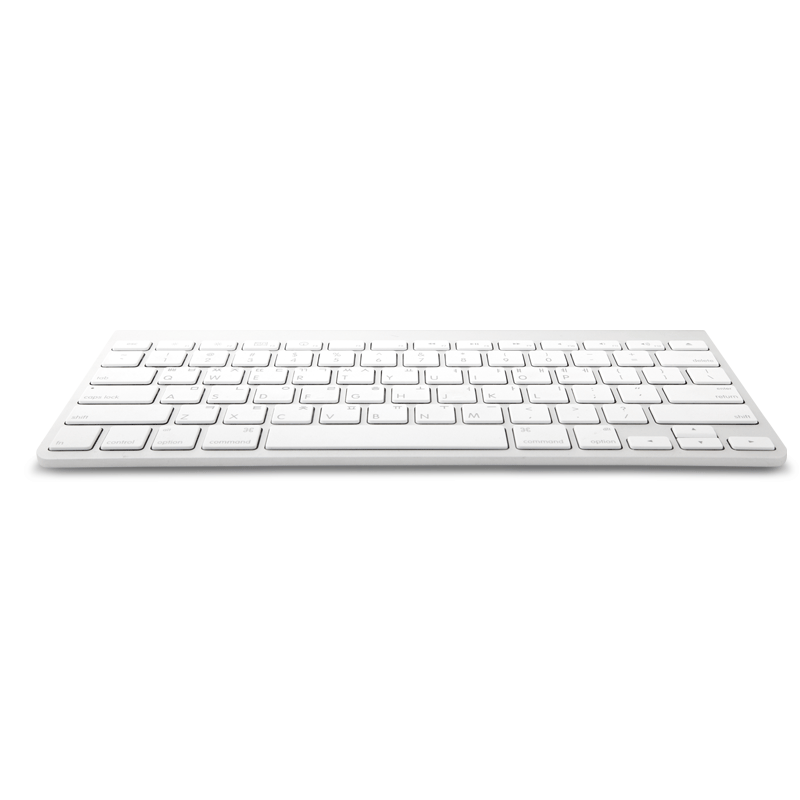 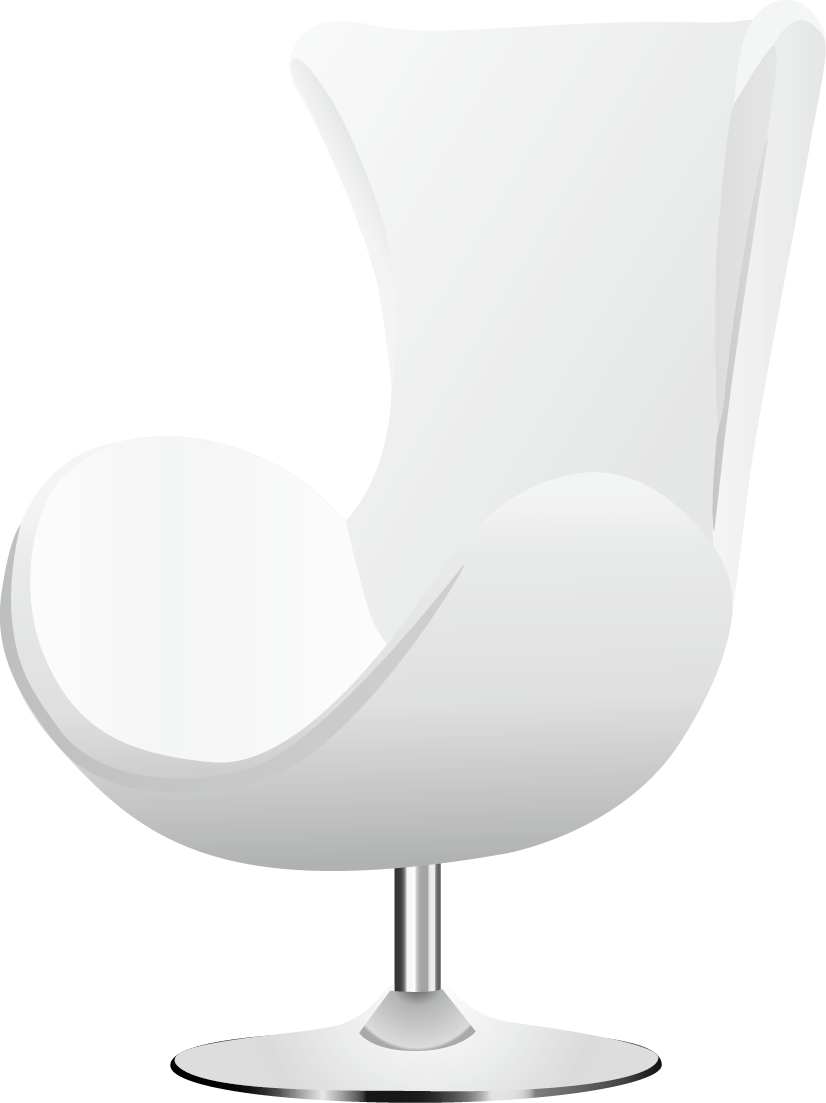 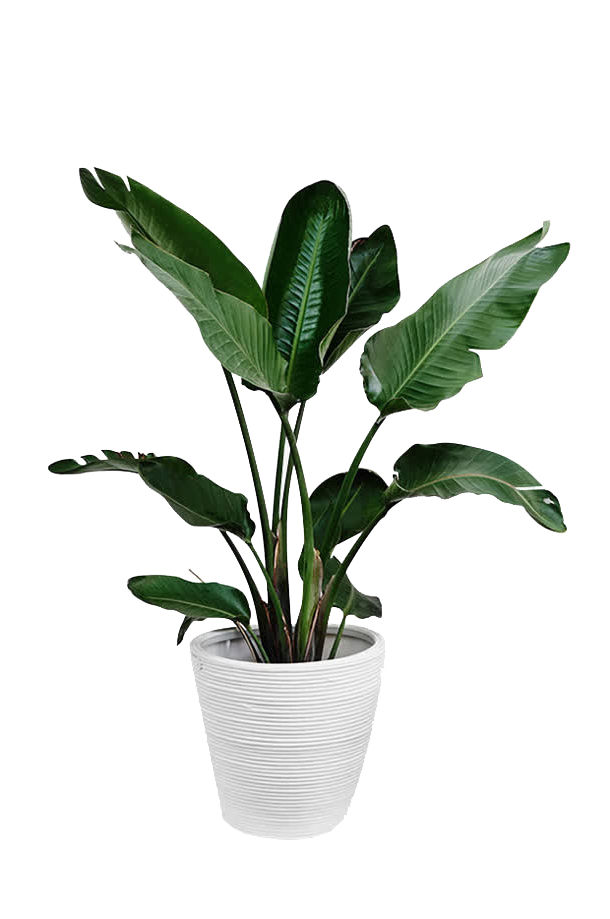 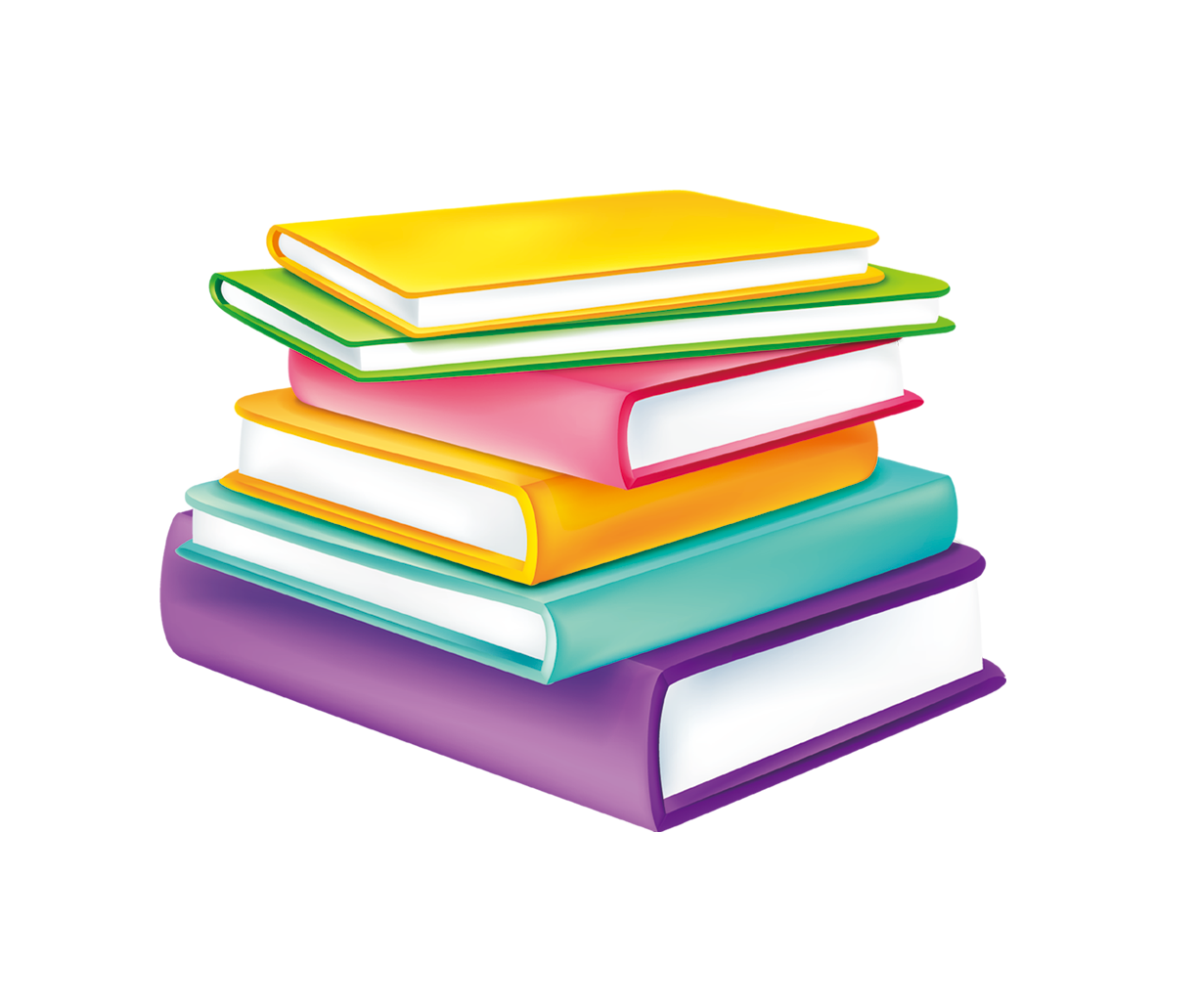 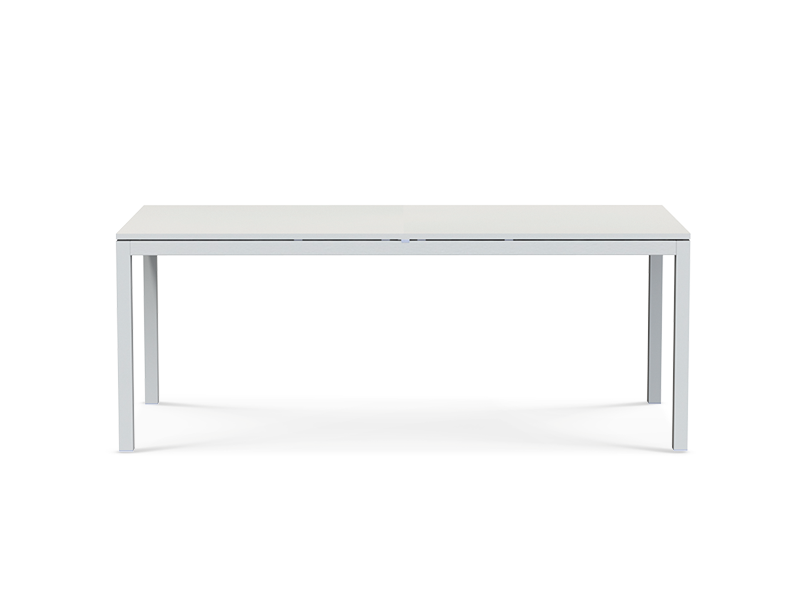 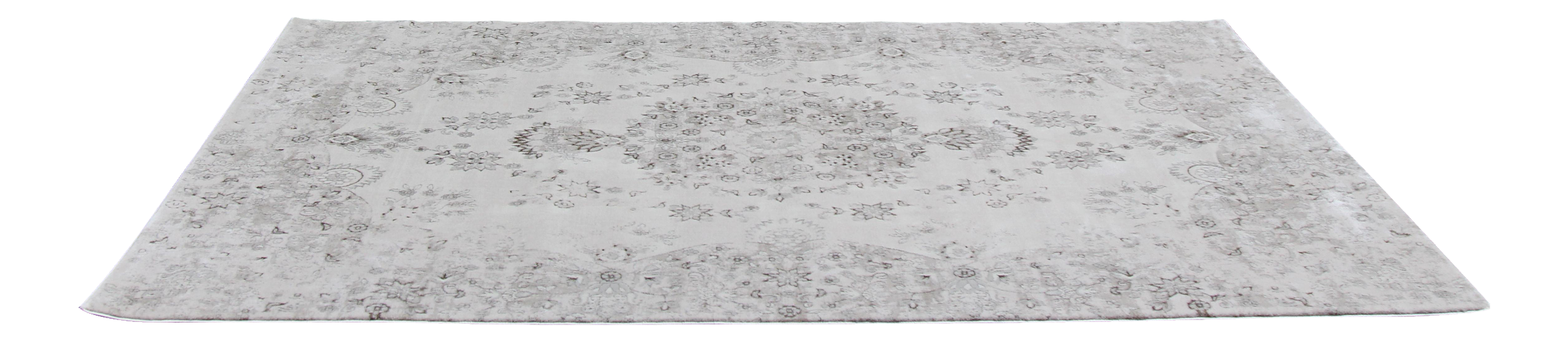 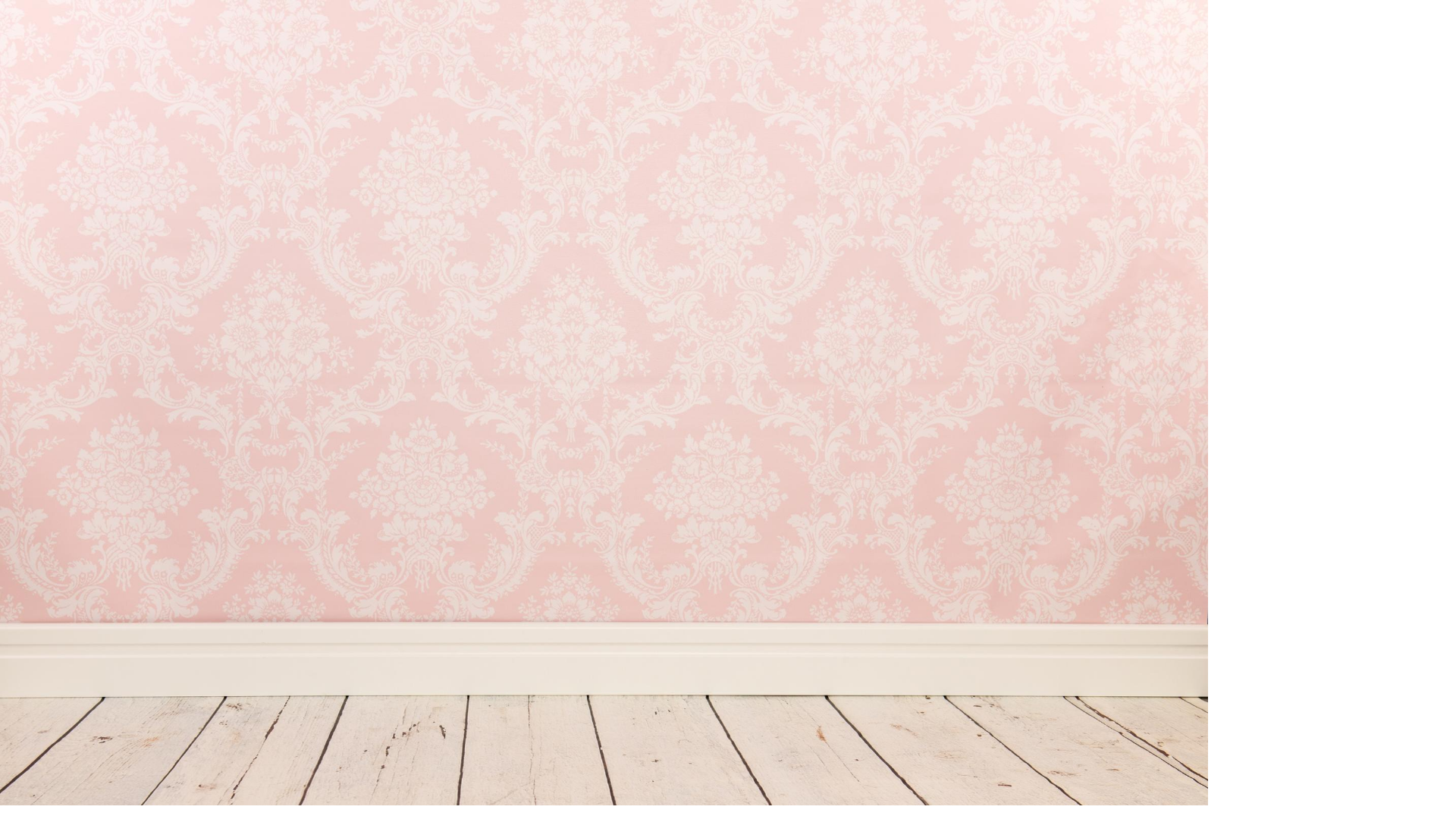 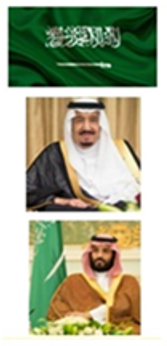 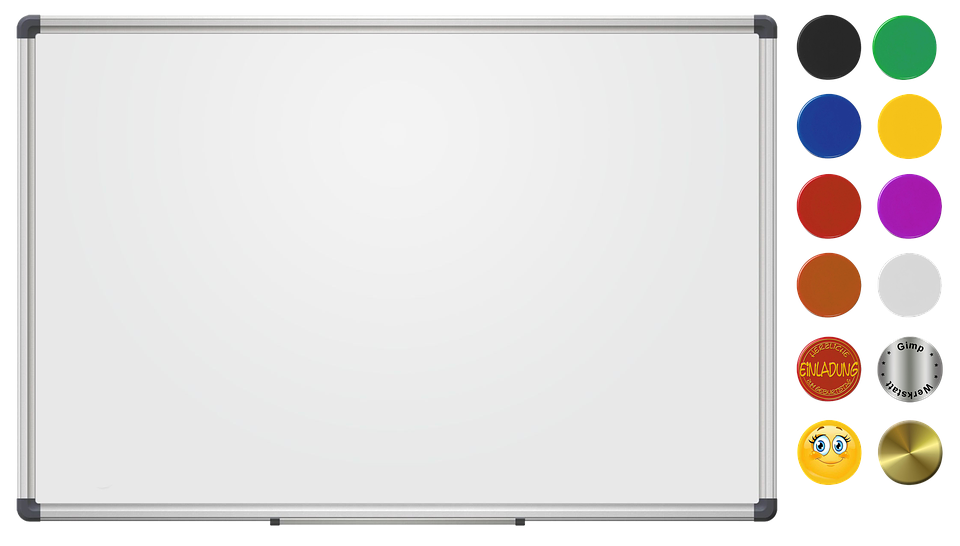 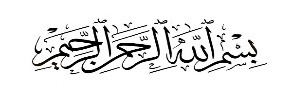 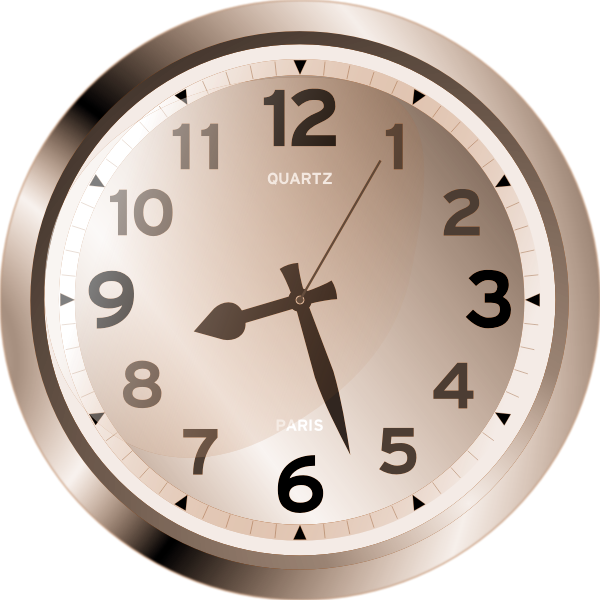 الواجب 
فقرة من 9  إلى 14 
+
 النشاط المنزلي
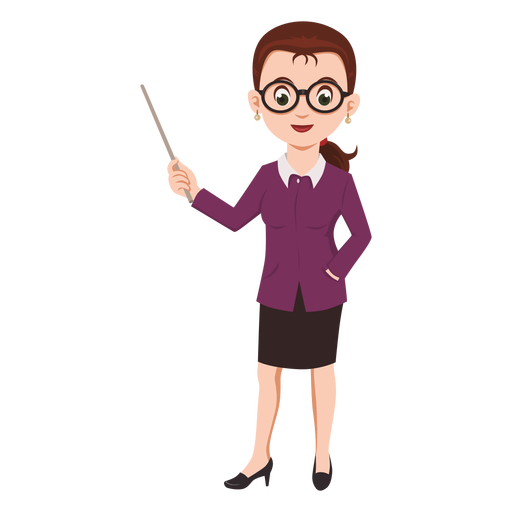 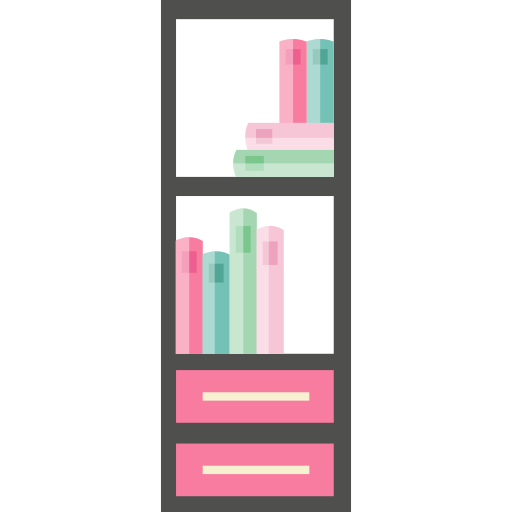 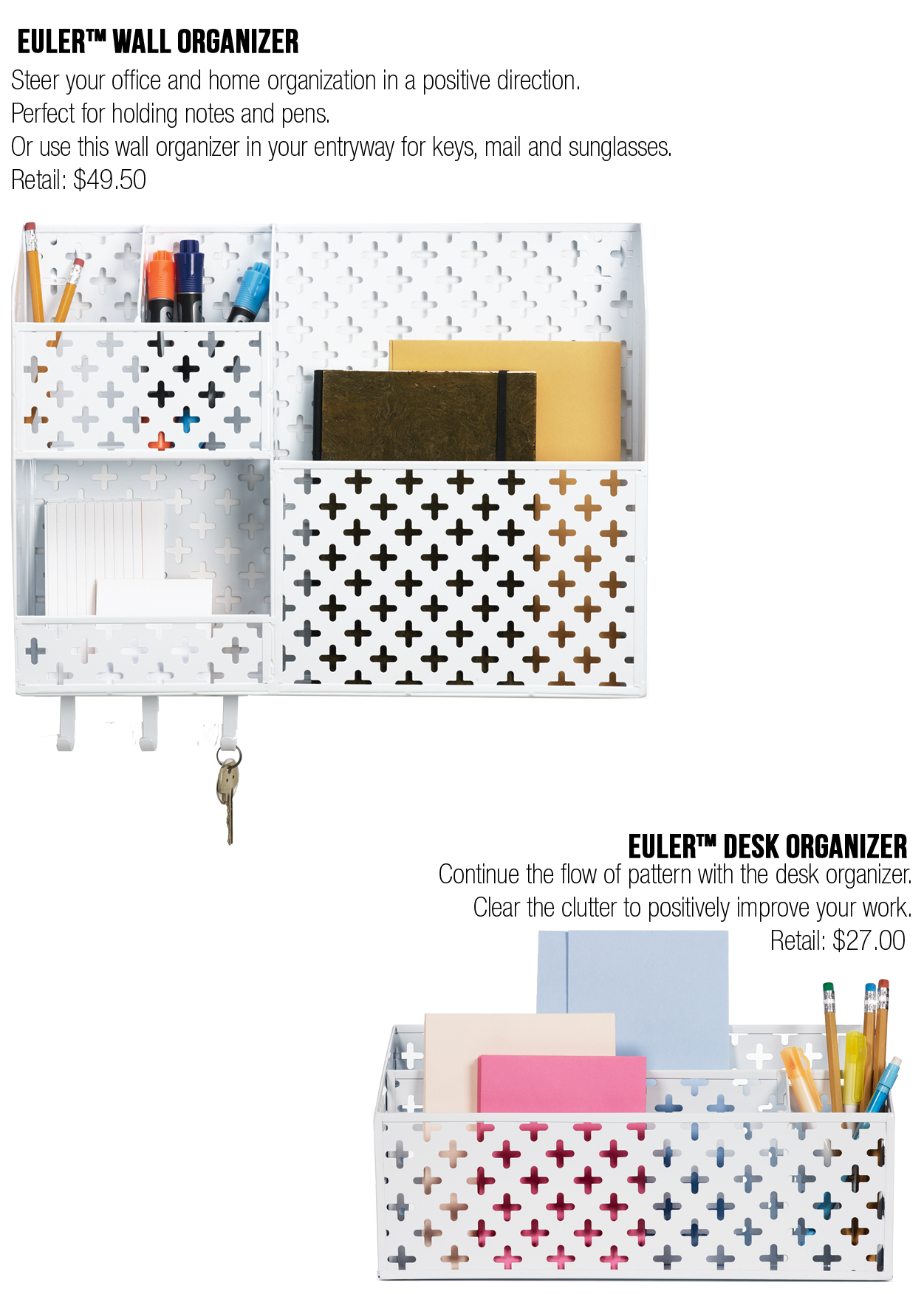 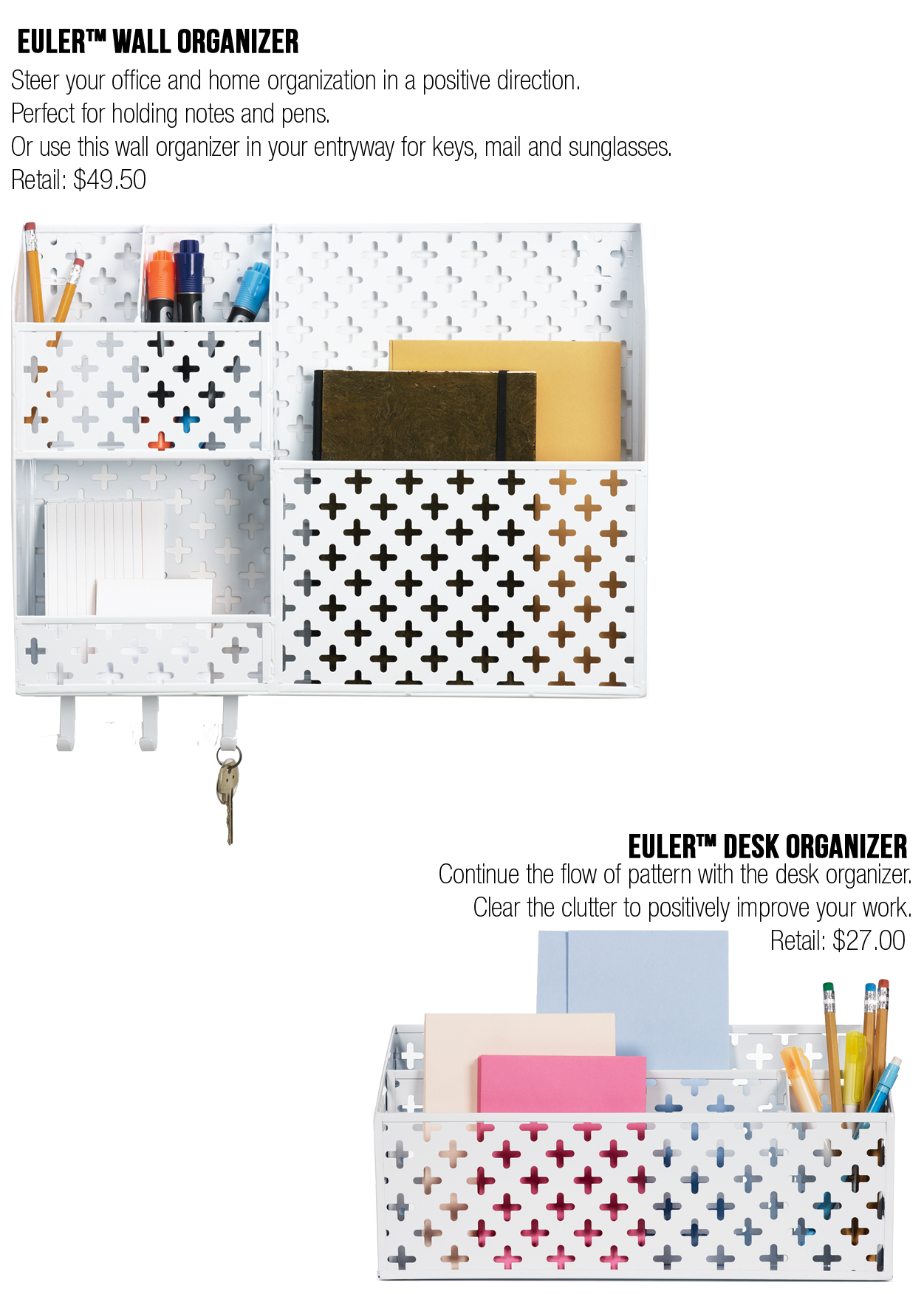 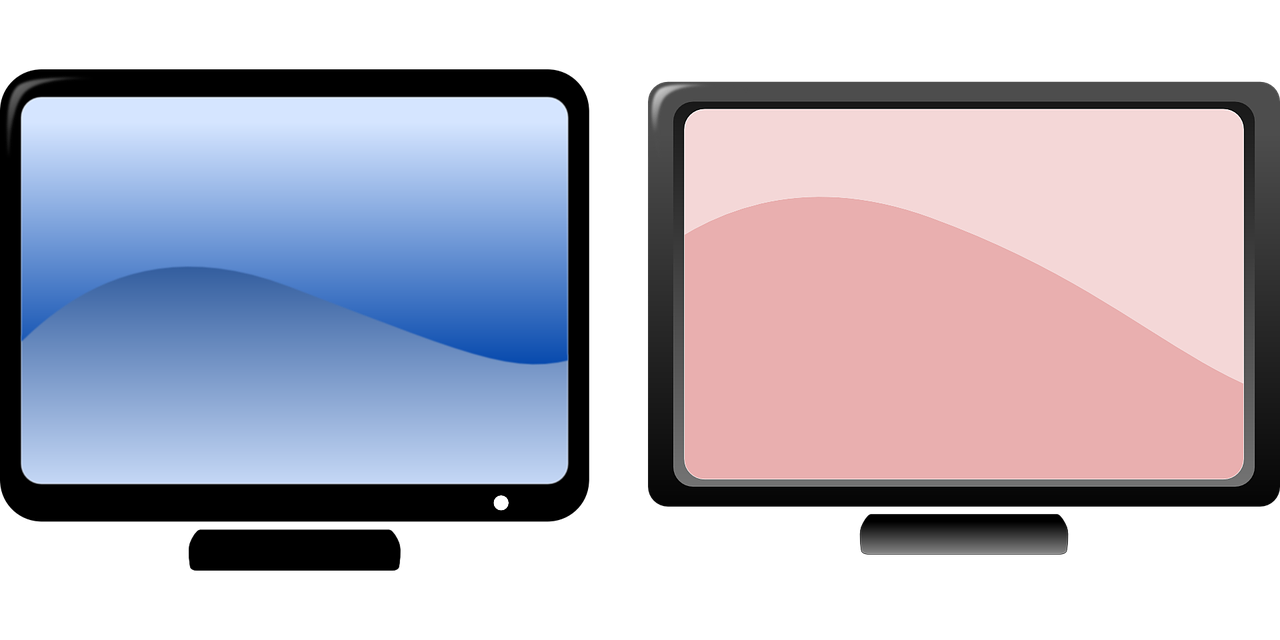 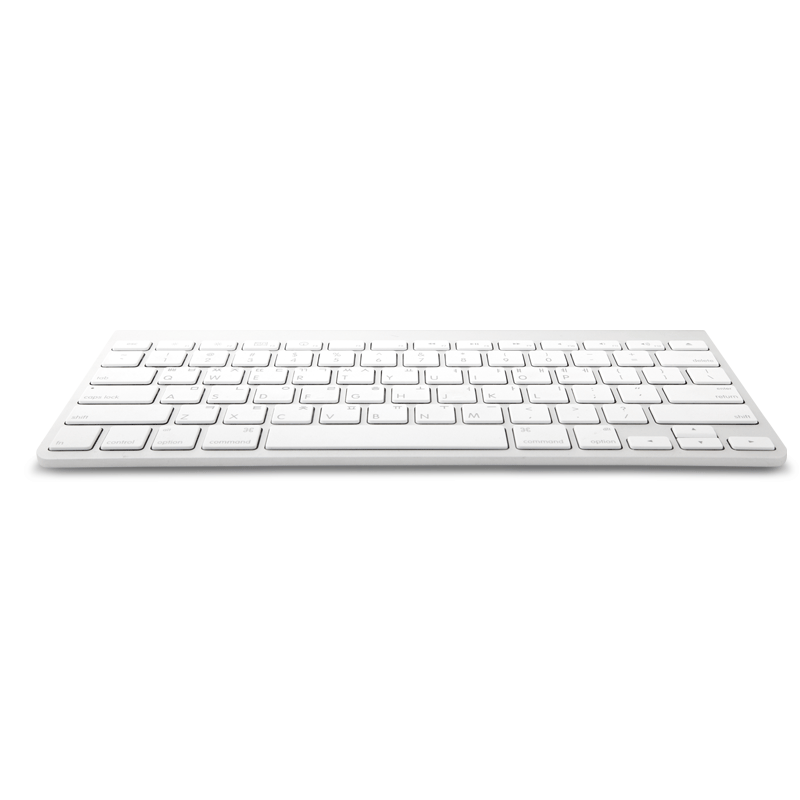 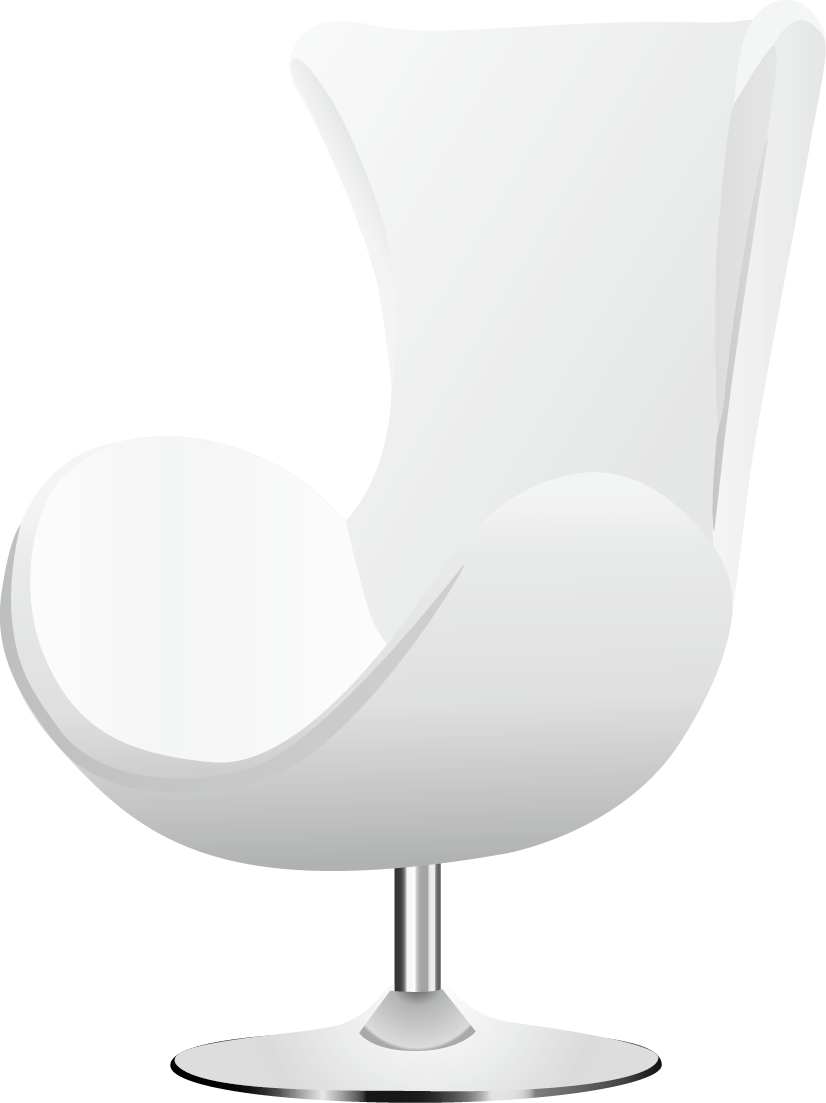 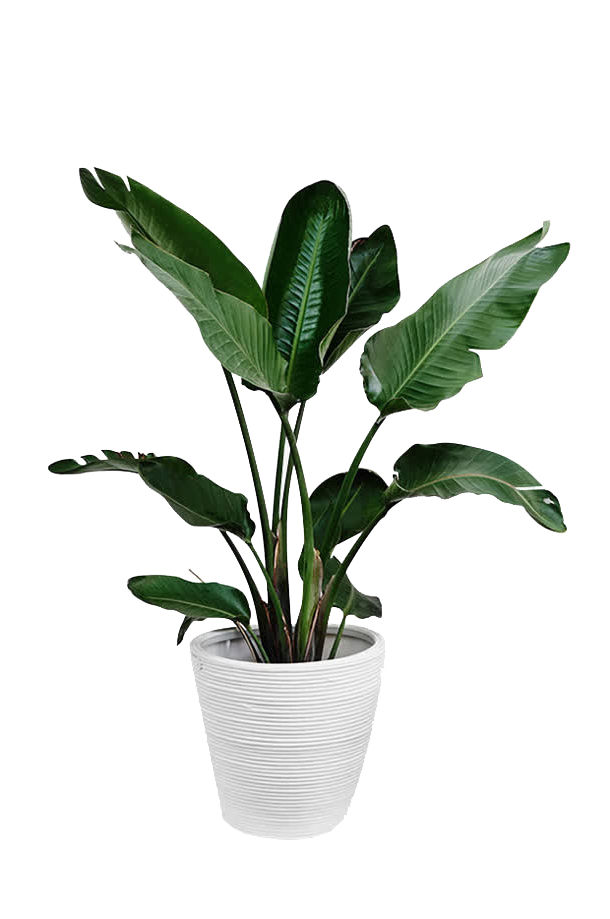 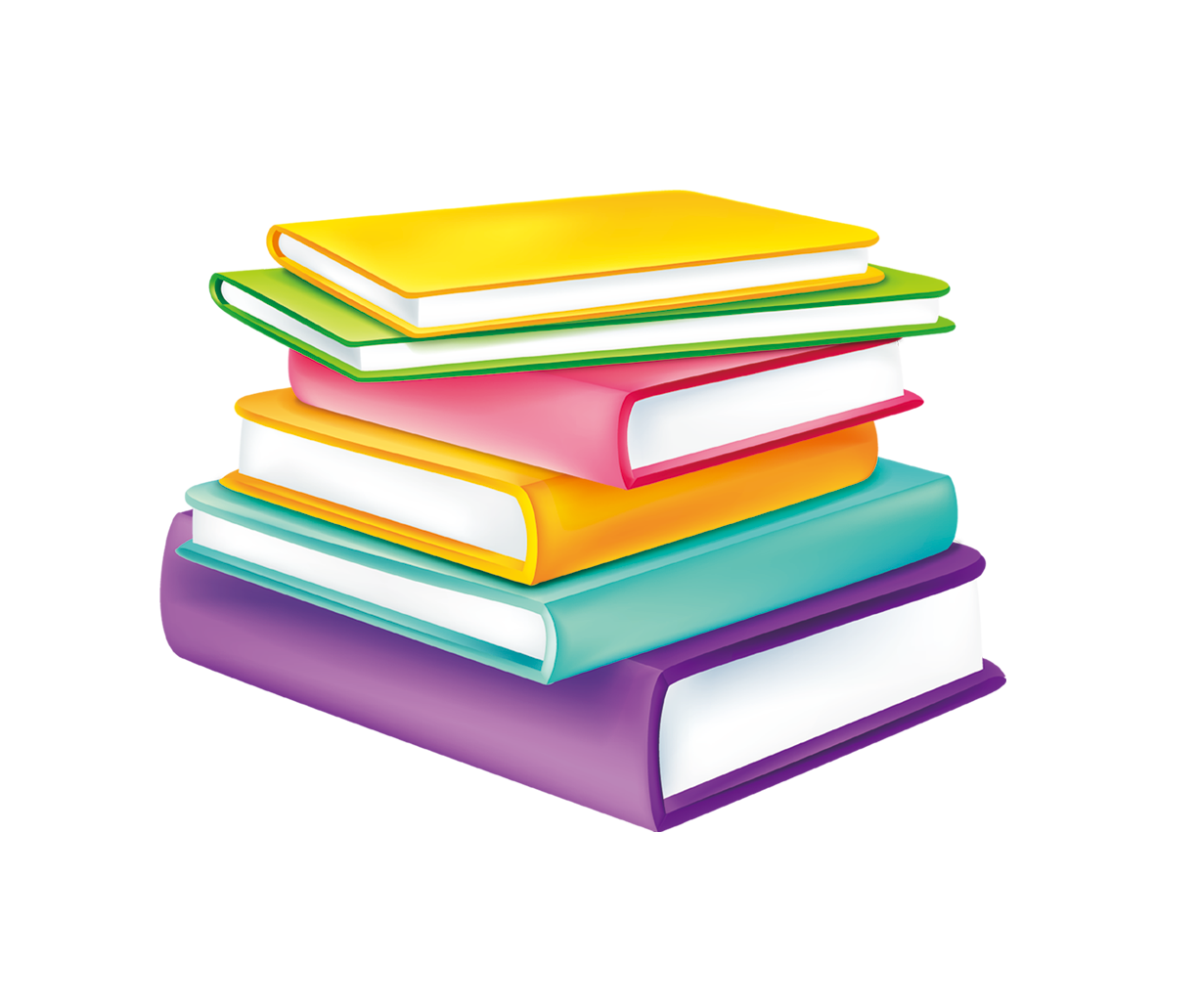 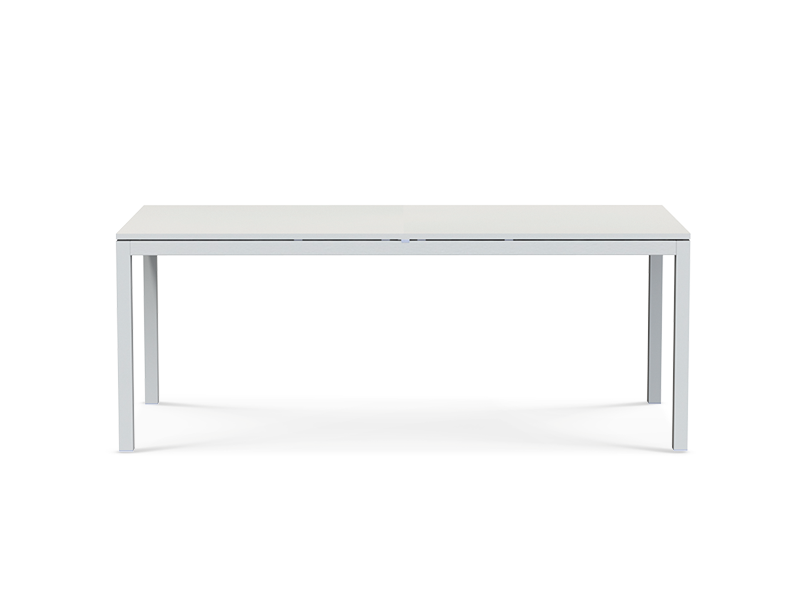 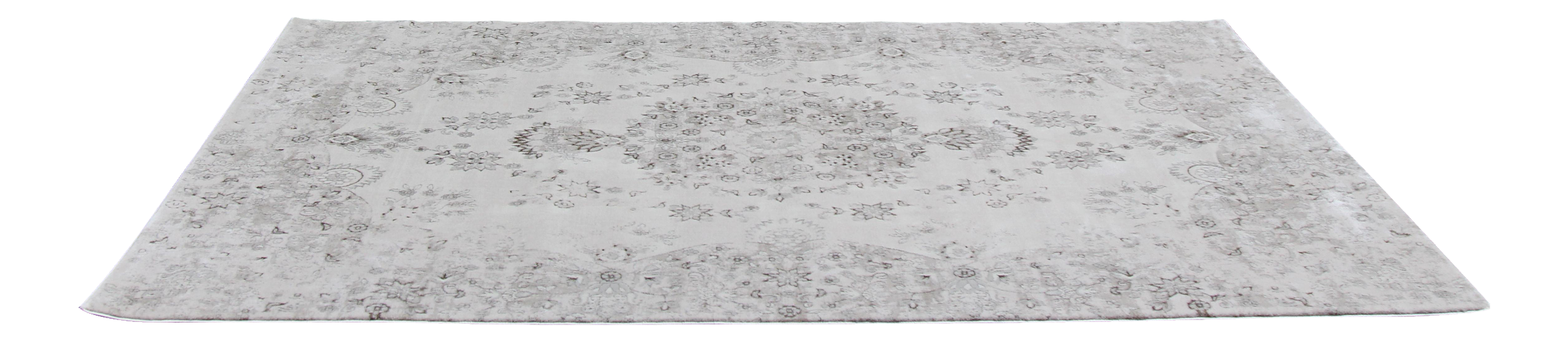 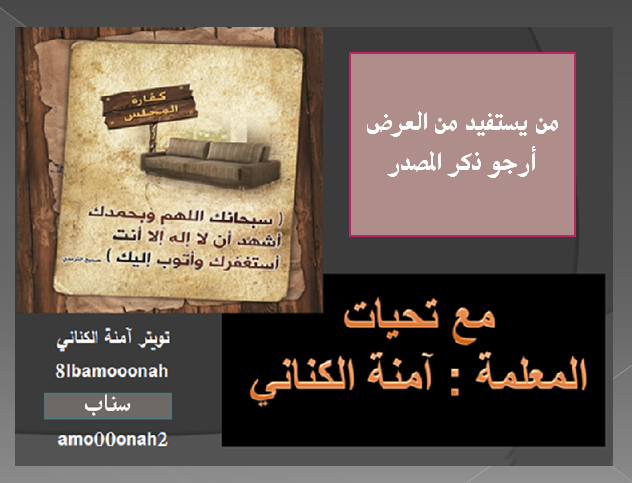